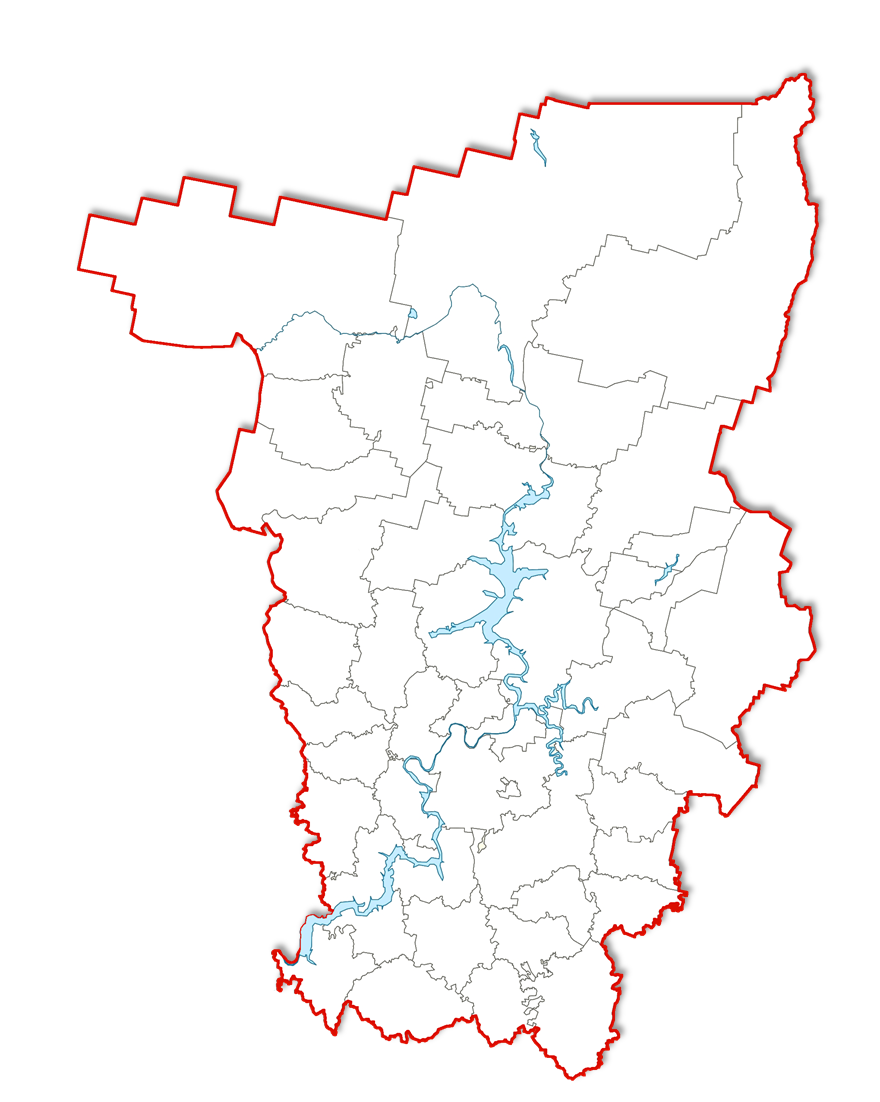 КОМПЛЕКСНЫЙ ПЛАН РАЗВИТИЯОктябрьского городского округа
Пермского края
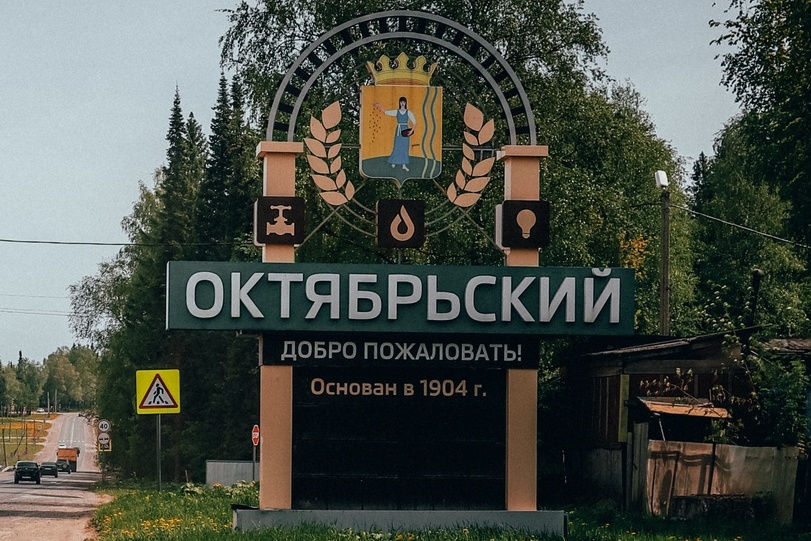 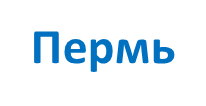 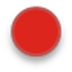 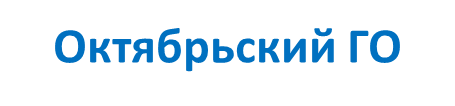 Докладчик: глава городского округа- глава администрации Октябрьского городского округа
Георгий Васильевич Поезжаев
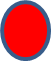 Анализ демографических показателей
Численность населения
Октябрьский городской округ
чел.
Динамика за 2018–2022 гг., %
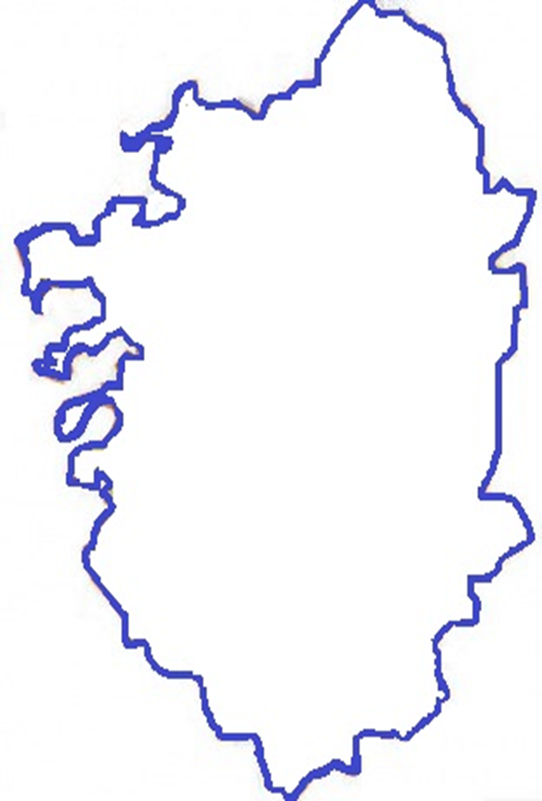 -5,3 Муниципалитет
-2,5 Пермский край
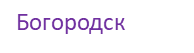 Рождаемость / смертность
803
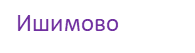 чел.
599
Коэффициент рождаемости
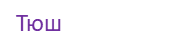 1047
9,8 Пермский край
Муниципалитет 10,2
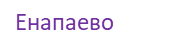 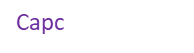 610
Коэффициент смертности
4864
Муниципалитет 17,3
17,2 Пермский край
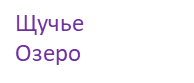 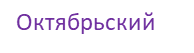 9900
1281
Миграция
чел.
Коэффициент миграционного прироста (убыли)
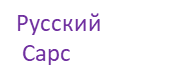 -13,0 Пермский край
Муниципалитет -9,7
334
Коэффициент естественного прироста (убыли)
-7,5 Пермский край
2
Муниципалитет -7,1
Численность населения, человек
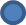 Анализ социально-экономического развития территории
Экономика
Среднемесячная заработная плата работников по организациям(без субъектов малого предпринимательства), руб.
Уровень безработицы, %
Структура экономики, %
Крупные и средние предприятия

1. ООО «Стройтехсервис»
2. Филиал «Газпром Трансгаз Чайковский» - Алмазное ЛПУМГ 
3. СПК «Богородский»
4. ООО «Южный»
5. ООО «Хлебокомбинат»
3
Анализ бюджета
млн. руб.
Динамика доходов бюджета
+14,0%
+3,4%
-11,8%
-9,0%
-10,3%
Бюджетные инвестиции
Безвозмездные поступления
млн. руб.
+278%
1 139
1 050
983
-78,8%
851
64,5
35,9
Объем недоимки
млн. руб.
Муниципальный долг
17,9
Муниципальный долг на 01.01.2022  0,0 млн руб.
            
Просроченная кредиторская задолженность по состоянию на 01.06.2022 года отсутствует, дебиторская задолженность составила 1,0 млн. руб.
14,6
4
Распределение расходов за счет собственных средств (дотации, налоговые, неналоговые)
Среднемесячная заработная плата за 2021 г., тыс. руб.
Собственные расходы,
всего, млн. руб.
607
599
537 (90%)
527 (87%)
92,7
норматив
88,0
норматив
План мероприятий по повышению доходной части бюджета
млн. руб.
Всего
2022
2023
2024
0,4
0,05
0,05
0,3
1. Вовлечение земельных участков в оборот
0,3
1,6
3,0
1,1
2. Создание новых рабочих мест (НДФЛ)
0,0
23,0
30,5
7,5
3. Приватизация объектов газоснабжения
13,3
4,4
4,2
4,7
4. Взыскание недоимки по налогам и арендной плате
0,05
0,07
0,01
0,01
5. Проведение профилактических мероприятий в рамках МЗК (побуждение граждан на перераспределение земельных участков)
5
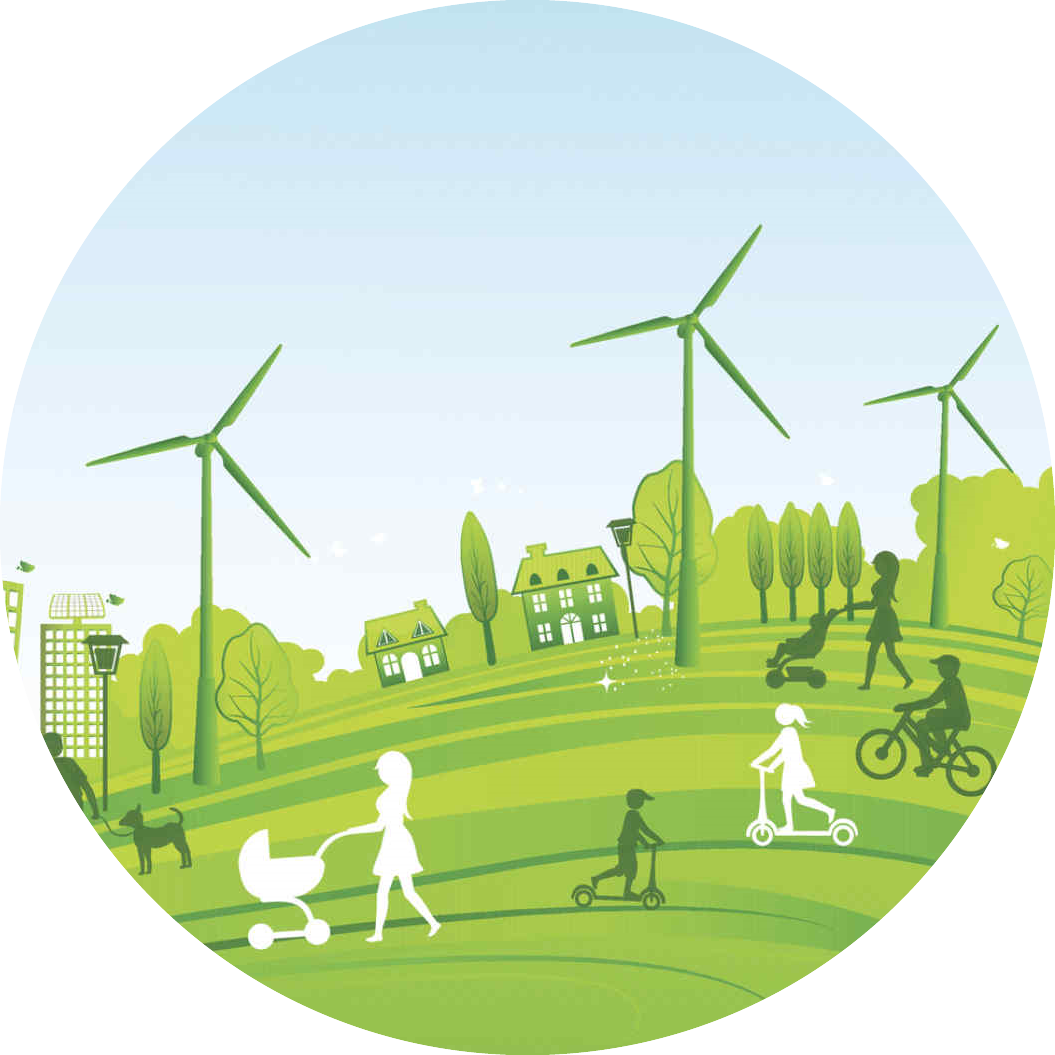 Развитие МСП
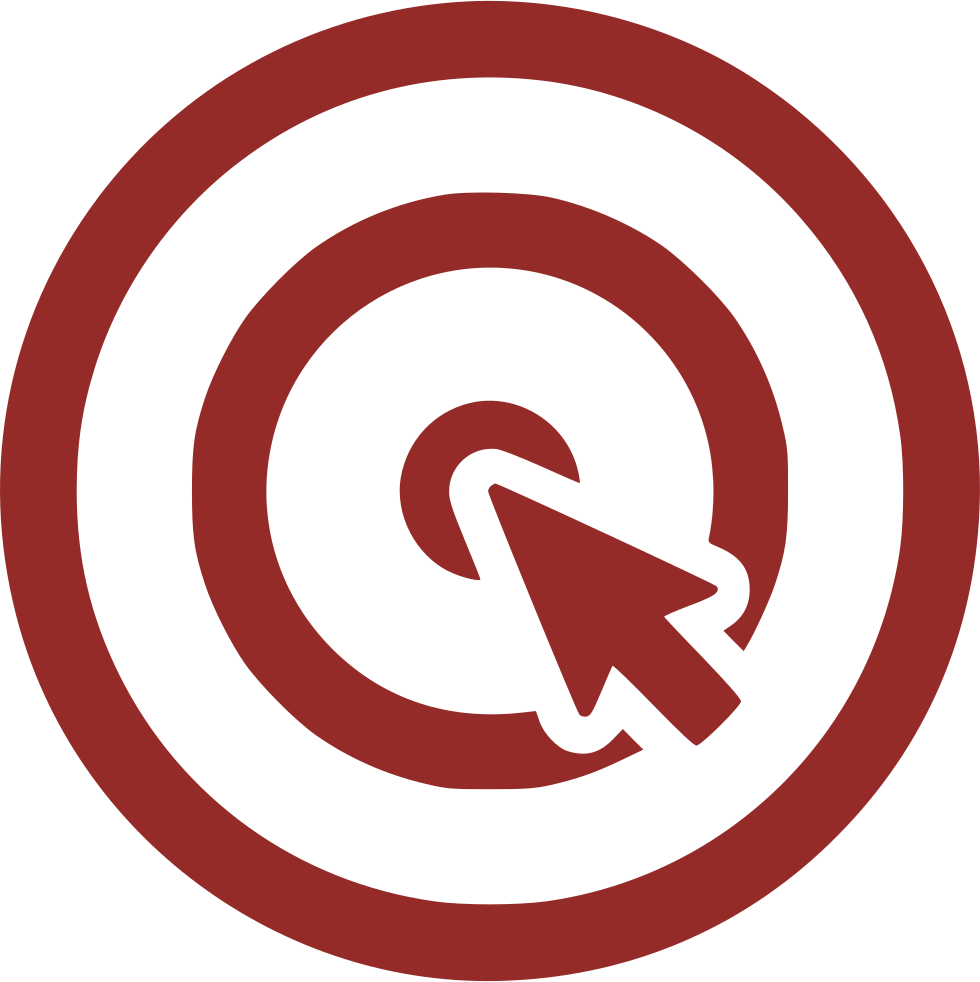 ЦЕЛЕВОЙ ПОКАЗАТЕЛЬ: кол-во занятых у субъектов МСП (включая самозанятых и ИП), тыс.чел.
2030
2021 (факт)
2024
2022
2023
3000
2960
2955
2900
2944
Инвестиционные проекты субъектов МСП
НАИМЕНОВАНИЕ ОТРАСЛИ
КОЛИЧЕСТВО РАБОЧИХ МЕСТ
Строительство зала ритуальных услуг р.п. Октябрьский
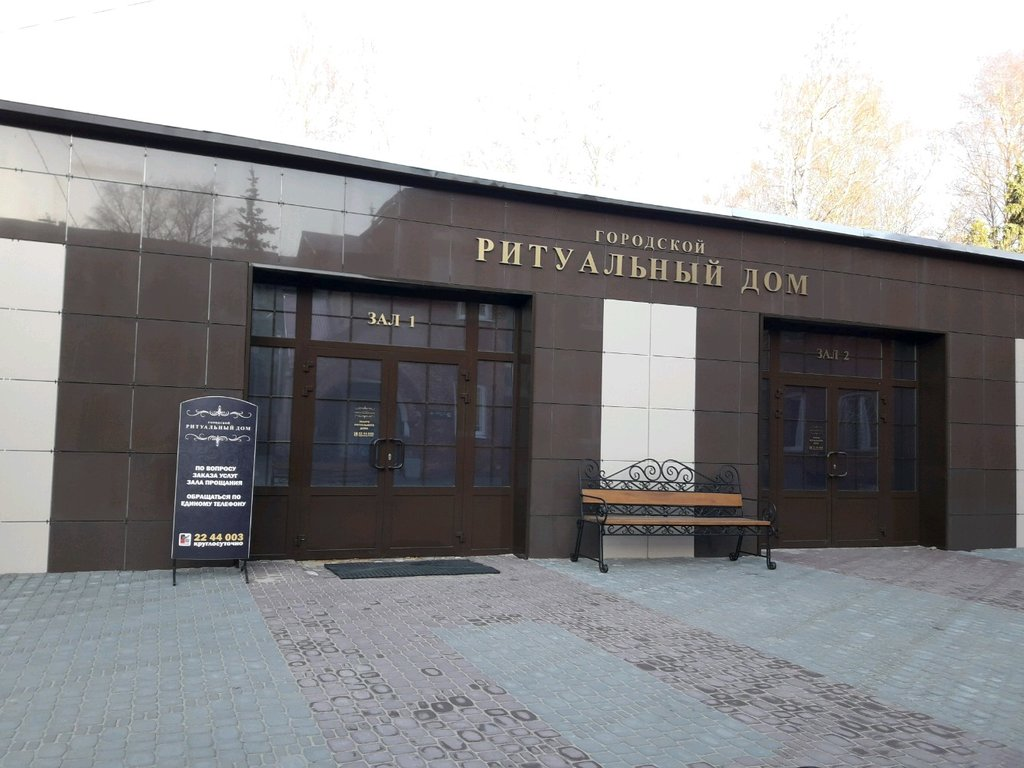 Реконструкция помещения для осуществления ритуальных услуг
Период реализации – 2023-2024гг.
Общий объём собственных инвестиций – 5 млн. руб.
5
Строительство торгового объекта р.п. Октябрьский
Реконструкция помещения для осуществления розничной торговли
Период реализации – 2022-2023гг.
Общий объём собственных инвестиций – 15 млн. руб.
20
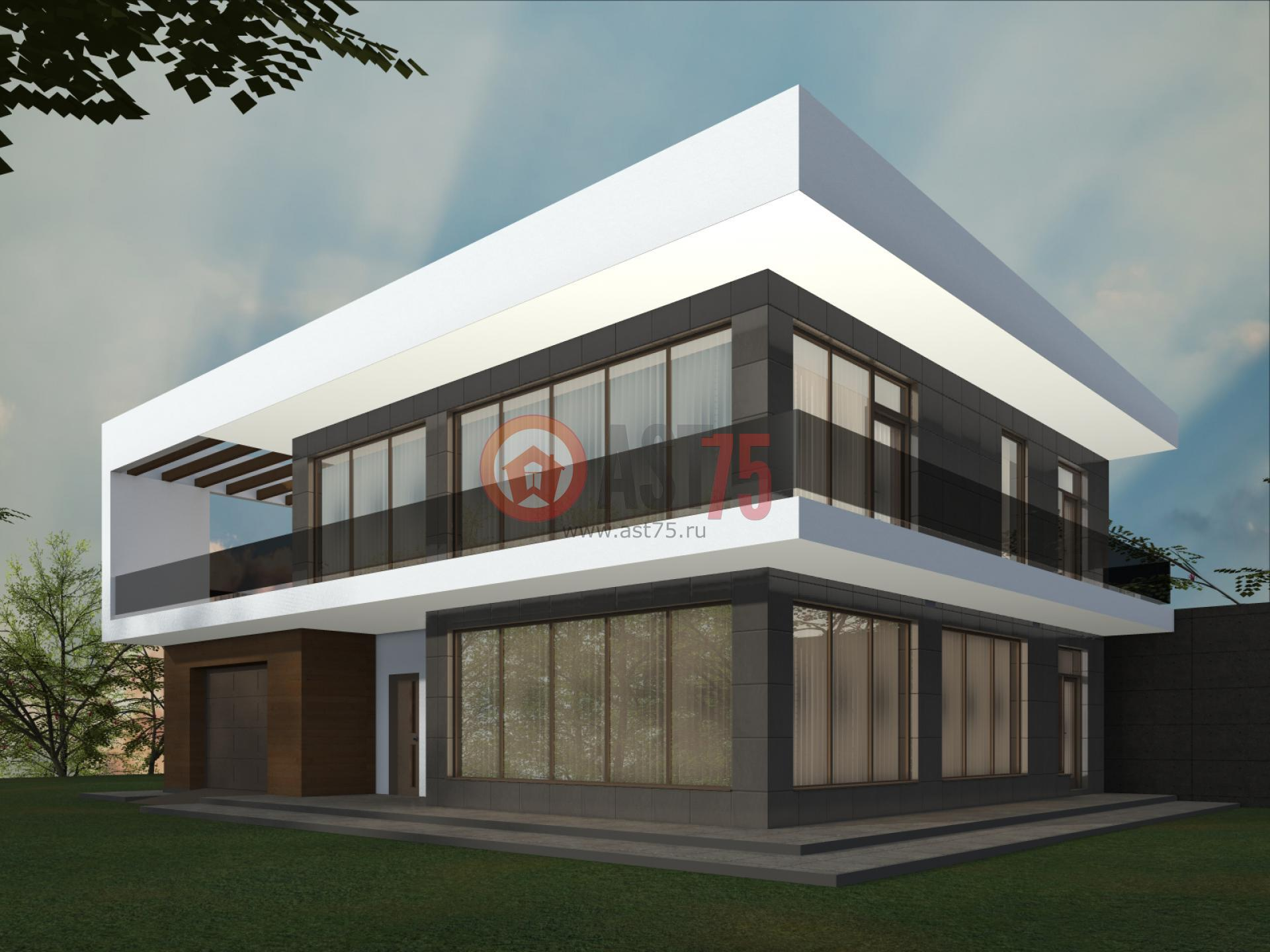 Строительство кафе р.п. Октябрьский
Строительство объекта общественного питания
Период реализации – 2022-2023 годы
Общий объем собственных инвестиций – 10 млн.руб.
10
6
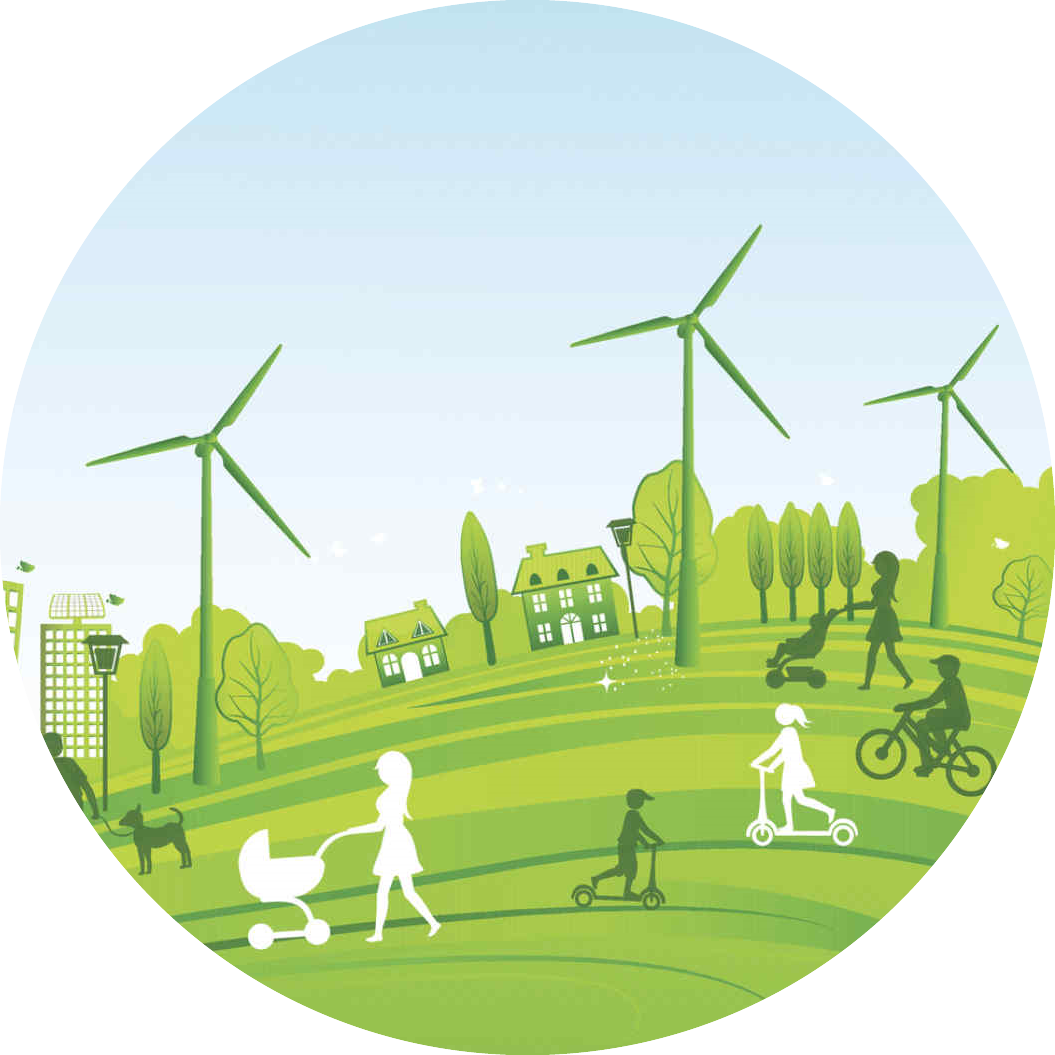 Инвестиционные проекты
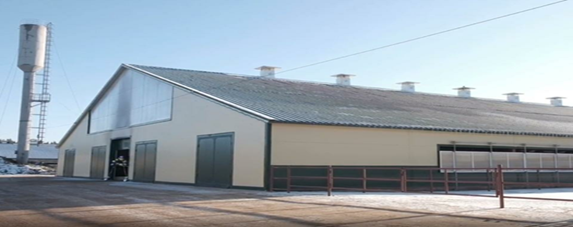 Сельское хозяйства
КОЛИЧЕСТВО РАБОЧИХ МЕСТ
Строительство молочной фермы в с. Бияваш
15
Строительство фермы на 200 голов с молочным блоком и с техническими помещениями
Период реализации – 2022- 2023гг.
Общий объем  собственных инвестиций – 37 млн. рублей
Строительство двух молочных ферм в с. Богородск
25
Строительство 2-х ферм по 360 голов с доильным залом,  молочным блоком и технических помещений
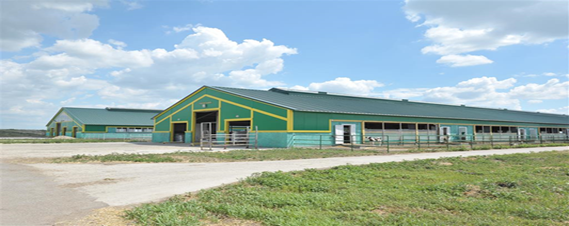 Период реализации – 2023-2024 гг.
Общий объем собственных инвестиций – 100 млн. рублей
Промышленность
Устройство цеха по изготовлению известковой муки
30
Устройство цеха по изготовлению известковой муки на базе существующих объектов с доп. объектами
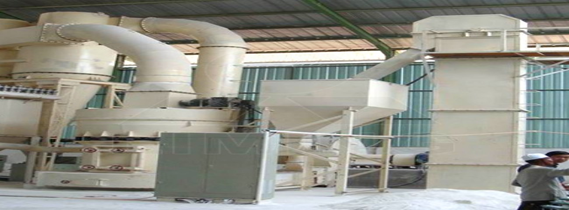 Период реализации – 2023- 2024 гг.
Общий объем инвестиций – 100 млн. рублей
Устройство РБУ на базе ООО «СТС»
30
Устройство растворо-бетонной установки по производству бетонных и растворных смесей
Период реализации – 2022г.
Общий объем инвестиций – 100 млн. рублей
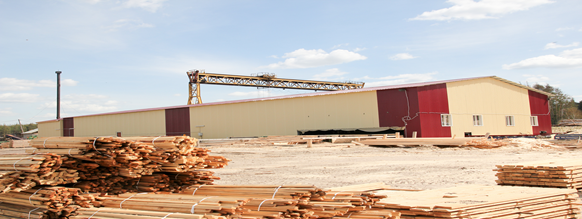 Лесная отрасль
50
Лесопереработка
Обустройство существующих объектов под цеха по переработке древесины
Период реализации – 2022-2023 гг.
7
Общий объем инвестиций – 250 млн. рублей
АКТУАЛЬНЫЕ ПРОБЛЕМЫ: ОБЩЕСТВЕННОЕ МНЕНИЕ
20 июня 2021 – 20 июня 2021
919*сообщений от жителей ГО
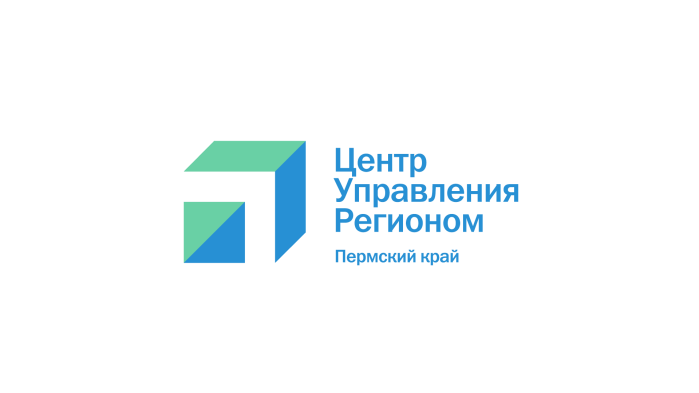 ТОП системных проблем в рамках отрасли:
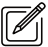 Дороги
ТОП-10 тем сообщений
Ремонт и строительство дорог
Нарушение правил очистки дорог от снега и наледи
Освещение дорог
99
88
Дороги
ЖКХ
Здравоохранение/Медицина
Благоустройство
Социальное обслуживание и защита
Образование
Мусор/Свалки/ТКО
Вакцинация
Общественный транспорт
Погребение и похоронное дело
242
15
180
92
ЖКХ
76
Отсутствие холодной воды
Ненадлежащее качество или отсутствие отопления
Отсутствие горячей воды
84
59
38
10
58
32
Здравоохранение
28
Оказание медпомощи не в полном объеме
36
28
22
*по данным систем «Инцидент-менеджмент» — 657, Модуль — 221, «Управляем вместе» — 41
Анализ развития территории (выводы)
Слабые стороны, внутренние проблемы, ограничения, барьеры 

Отток населения 
Удаленность от краевого центра
Нехватка квалифицированных кадров
Износ коммунальной инфраструктуры
Низкие темпы строительства МКД
Низкий уровень газификации
Сильные стороны, возможные драйверы развития

Наличие инвестиционных площадок с развитой инфраструктурой
Железнодорожное сообщение
Приграничное расположение с сильными регионами - «соседями» 
Строительство автодороги М-12
S
Направления реализации
ДЕМОГРАФИЯ
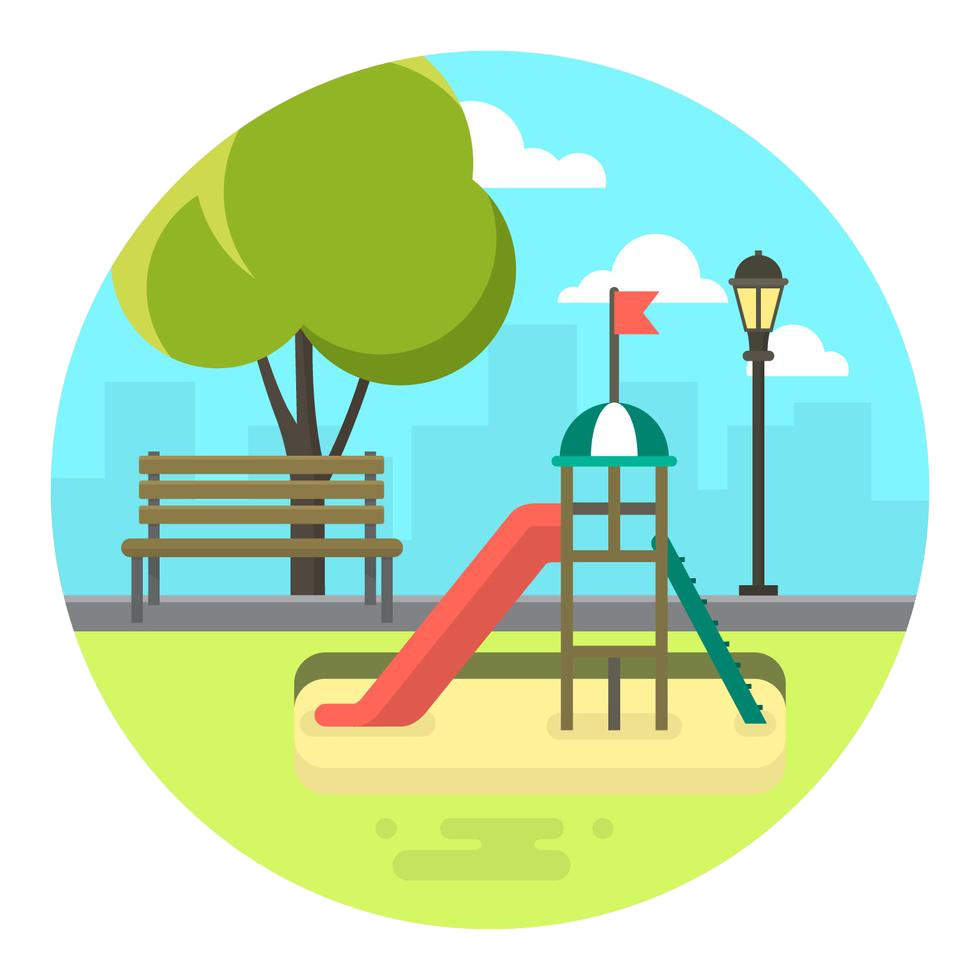 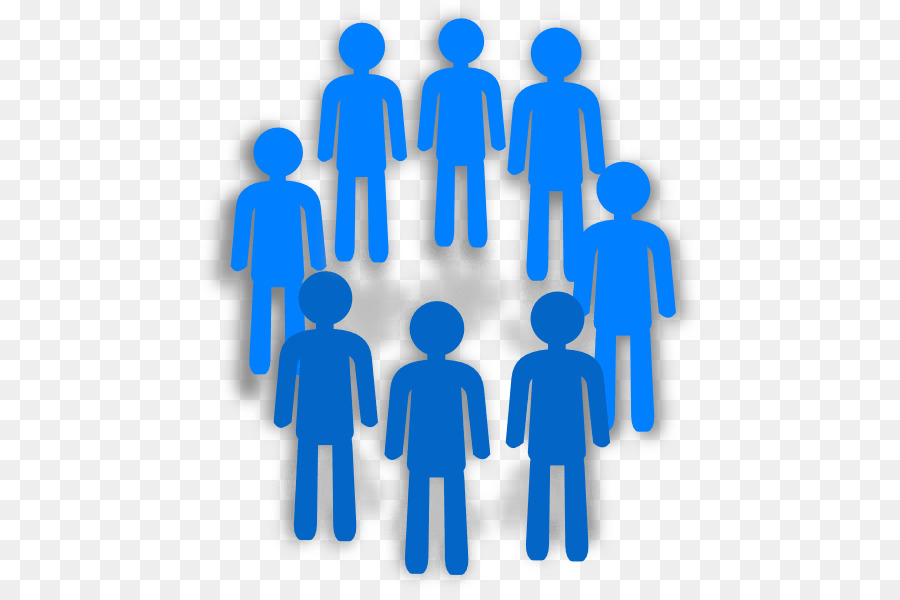 СПОРТ
БЛАГОУСТРОЙСТВО
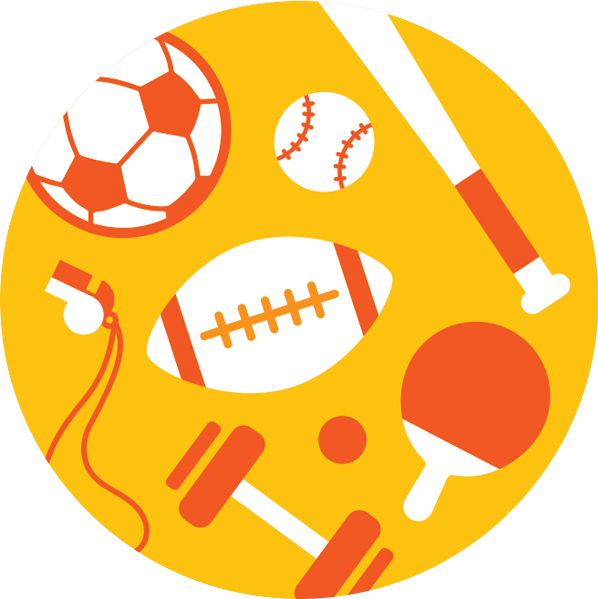 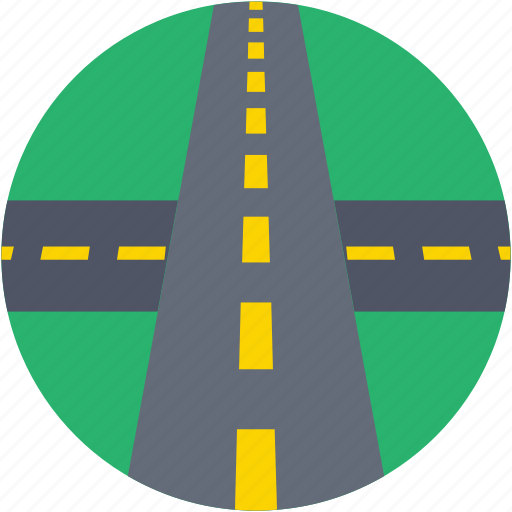 ДОРОГИ
Целевые показатели
9
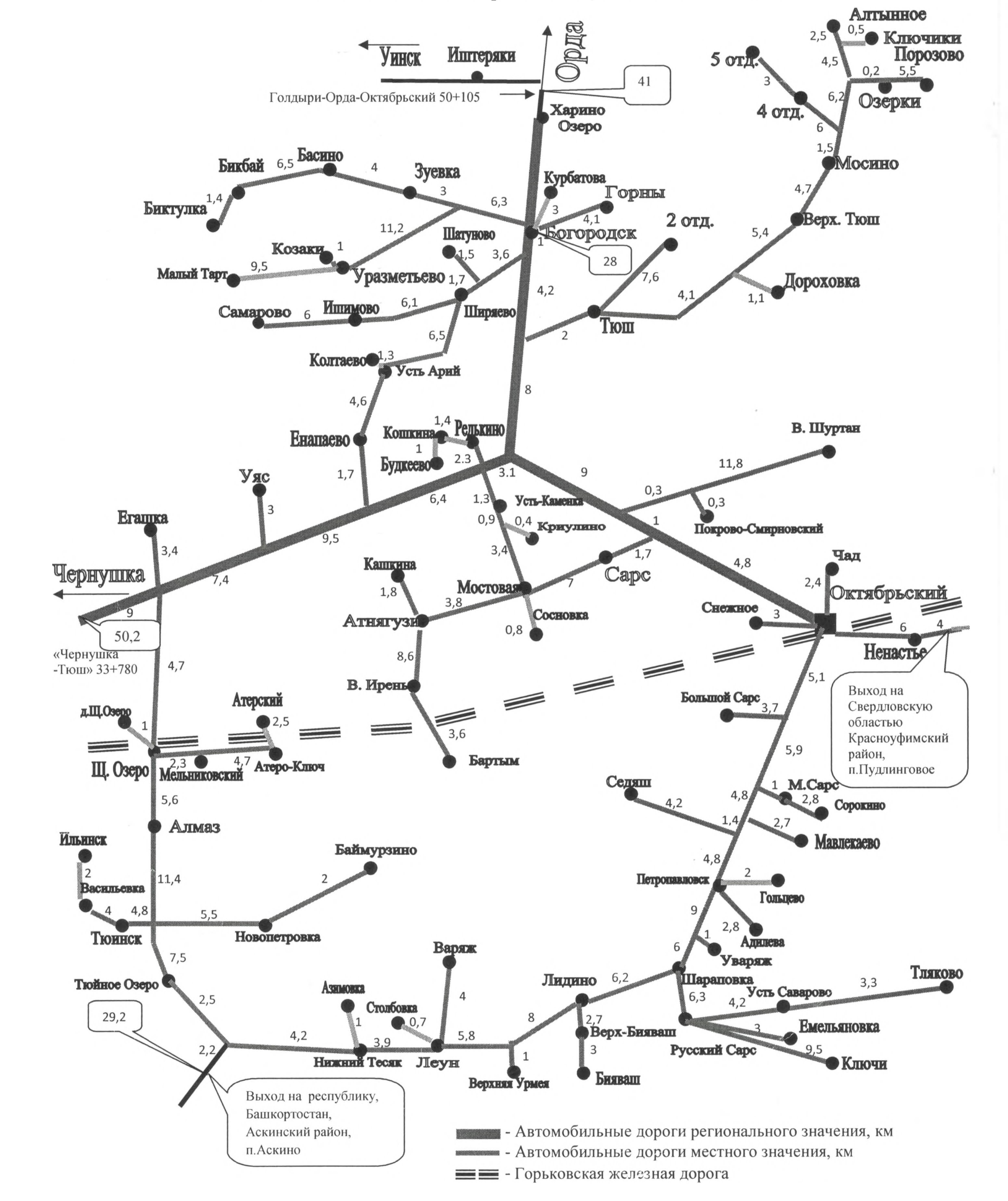 План размещения объектов
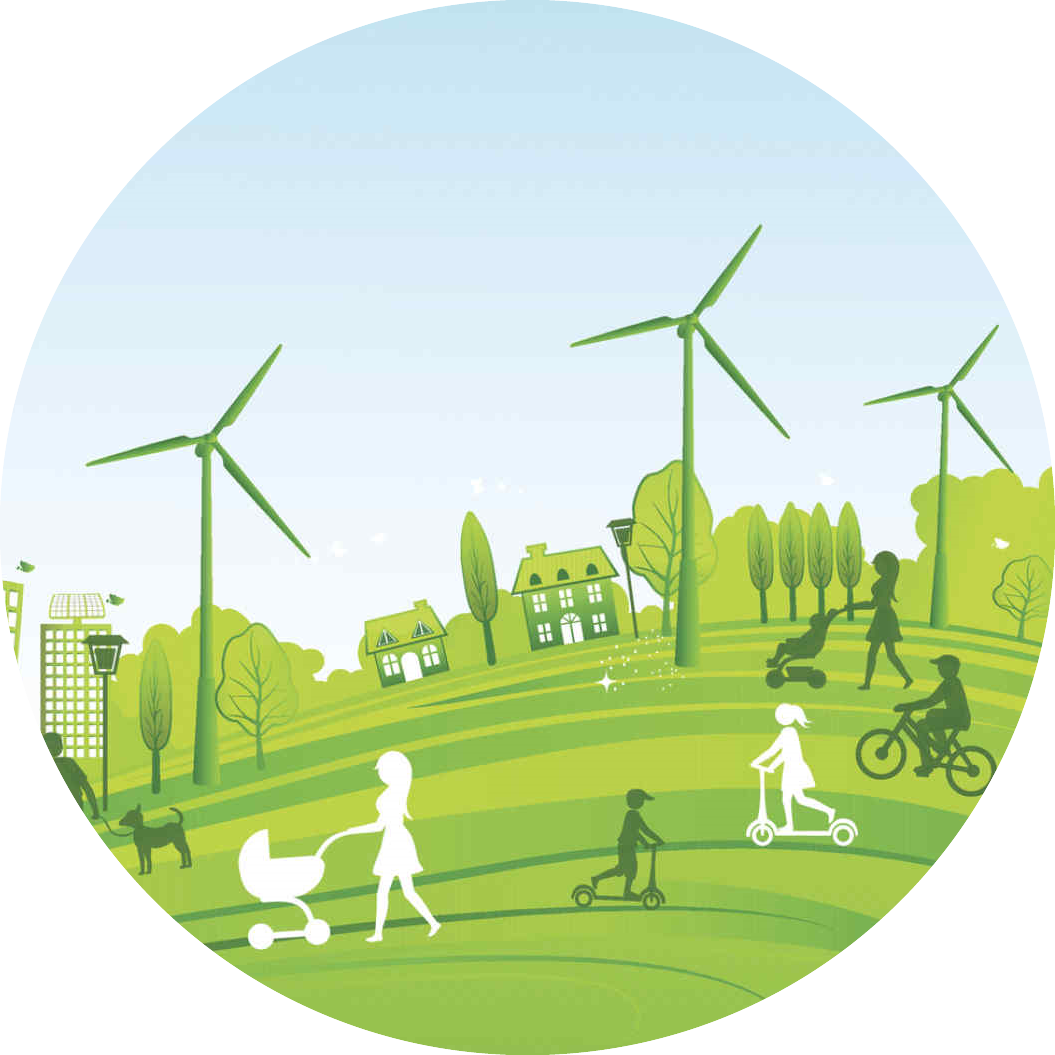 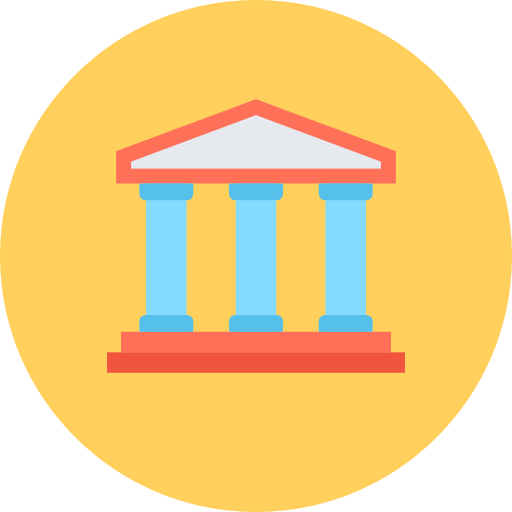 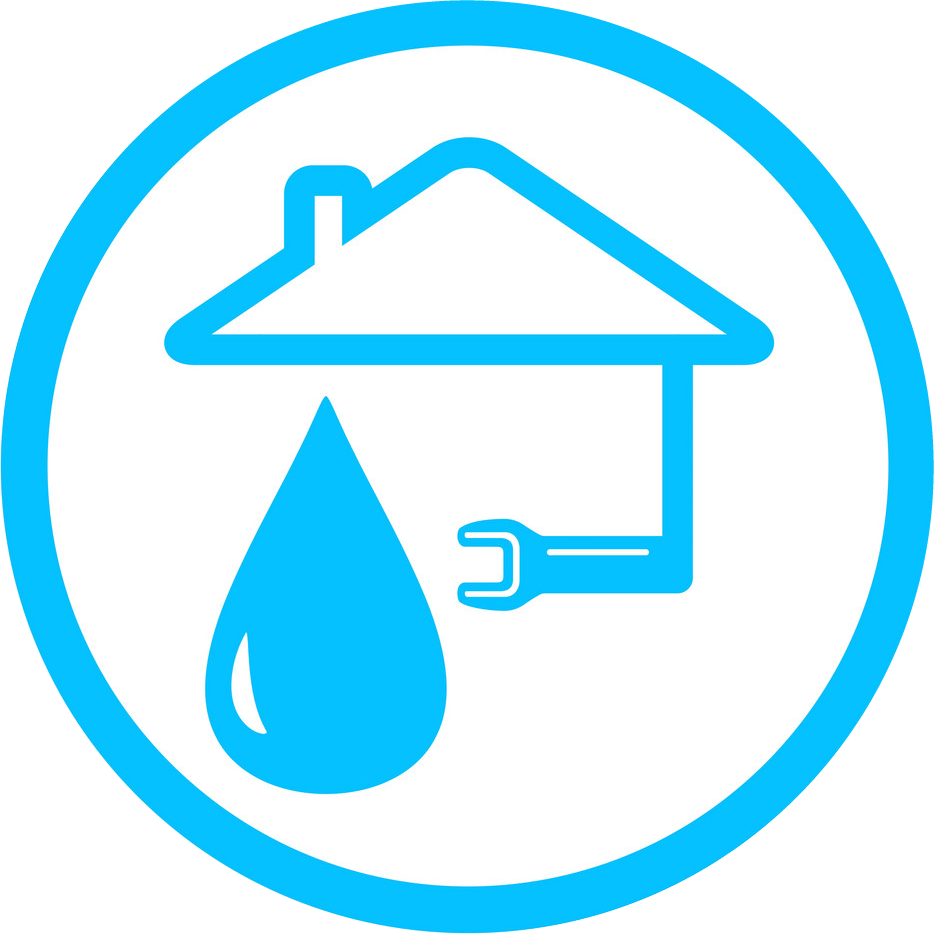 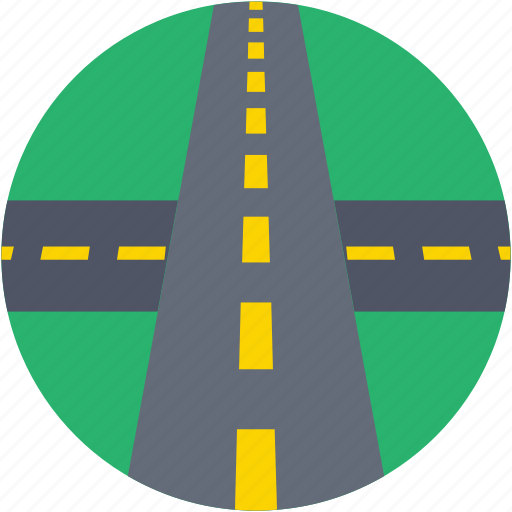 д. Большой Сарс

с. Снежное

с. Енапаево

д. Атнягузи

д. Малый Сарс
 
с. Русский Сарс

с. Ишимово

п. Бартым

с. Бияваш

д. Самарово
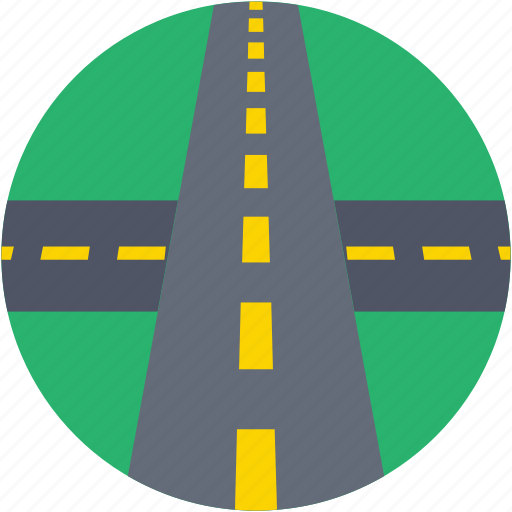 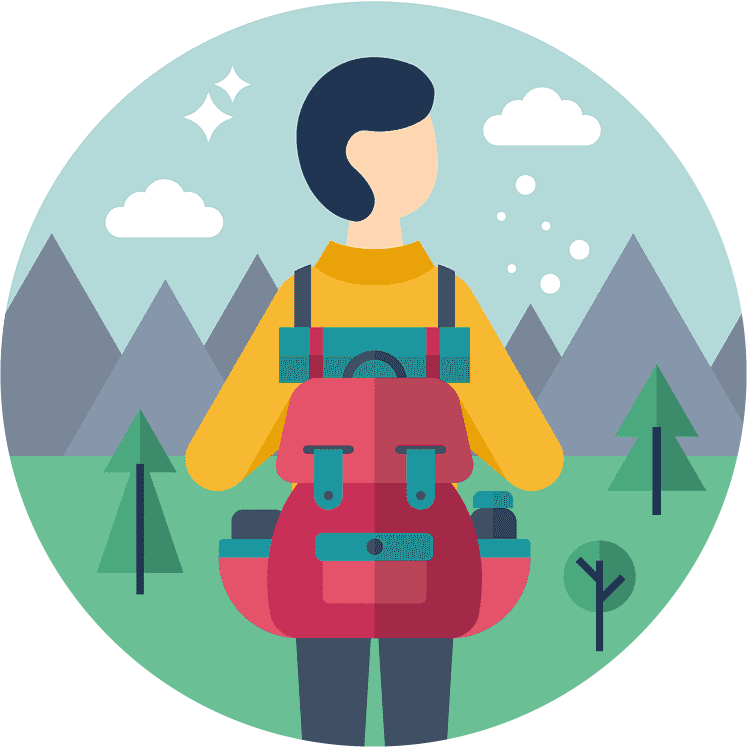 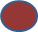 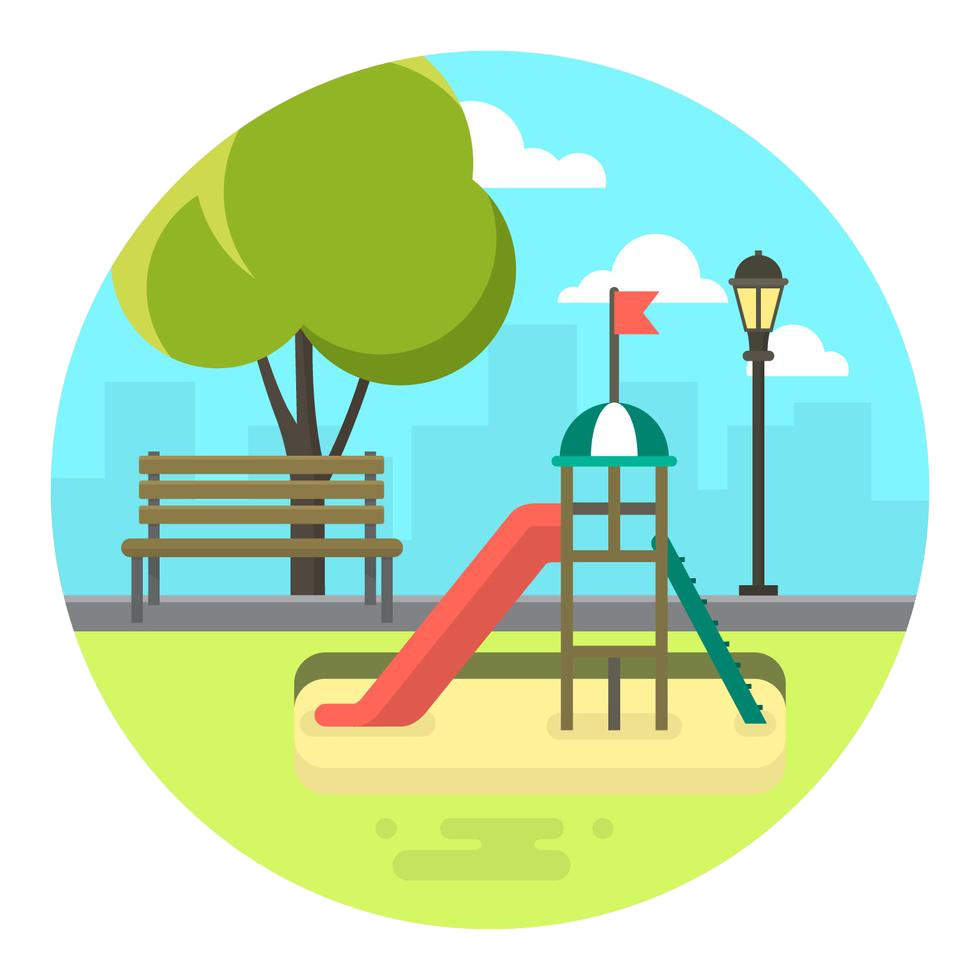 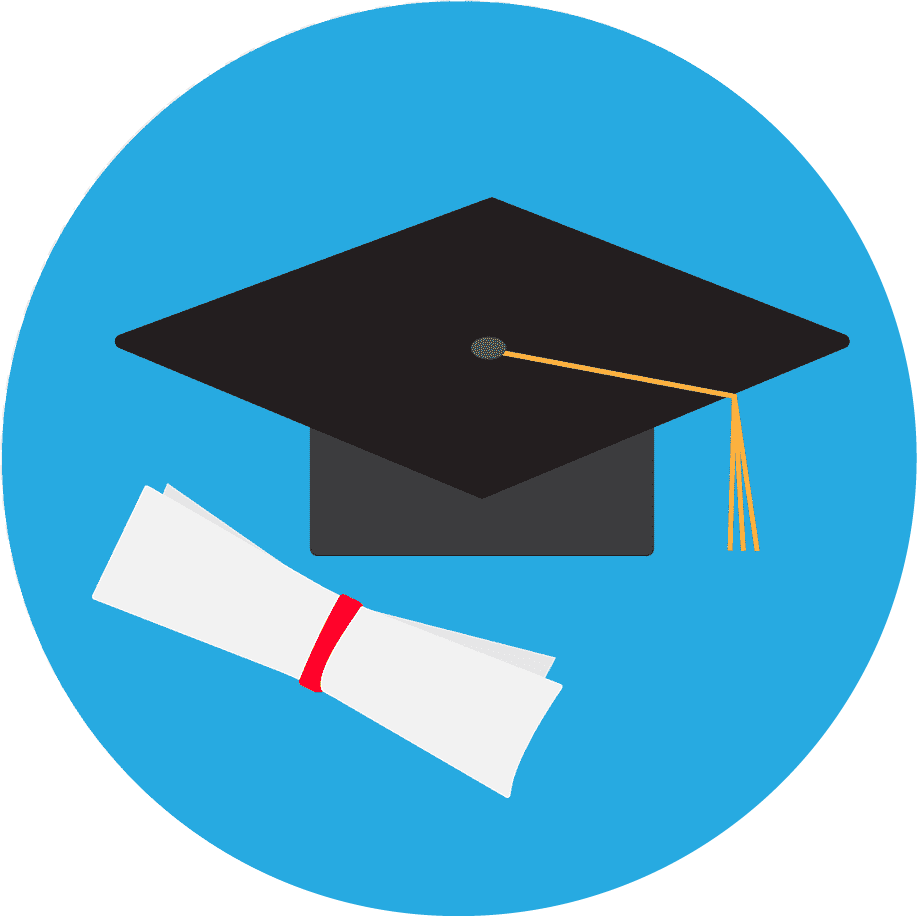 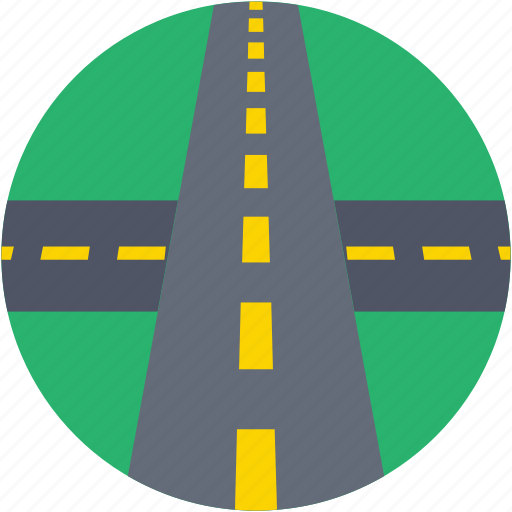 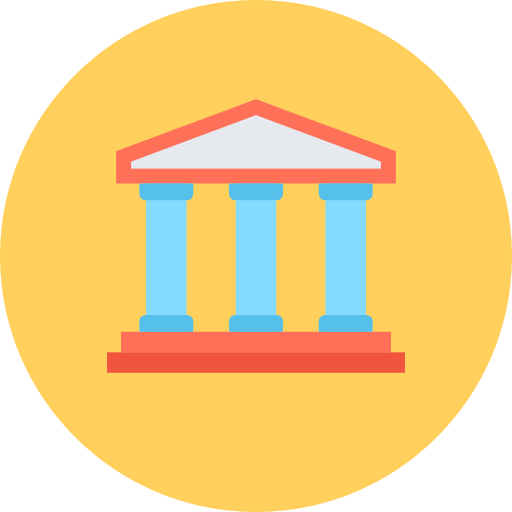 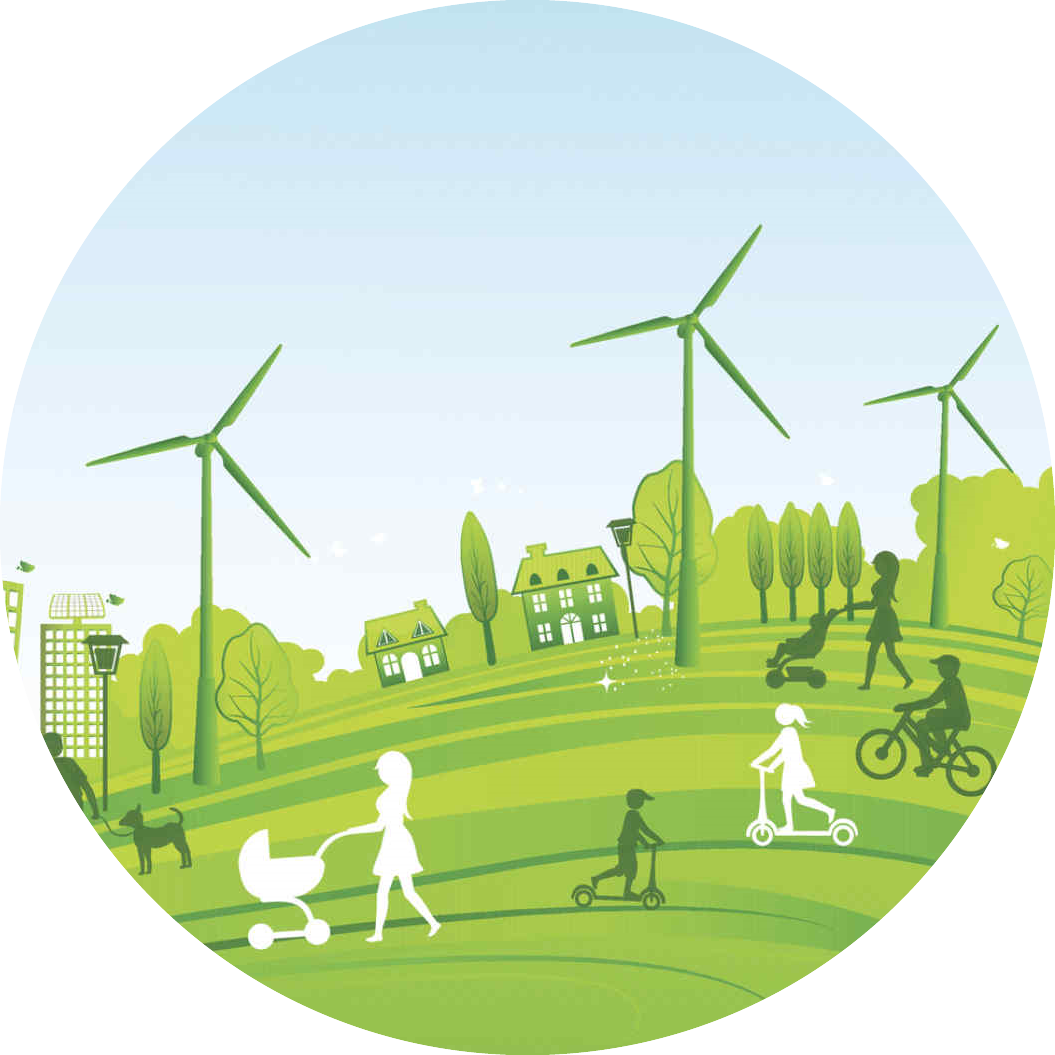 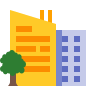 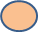 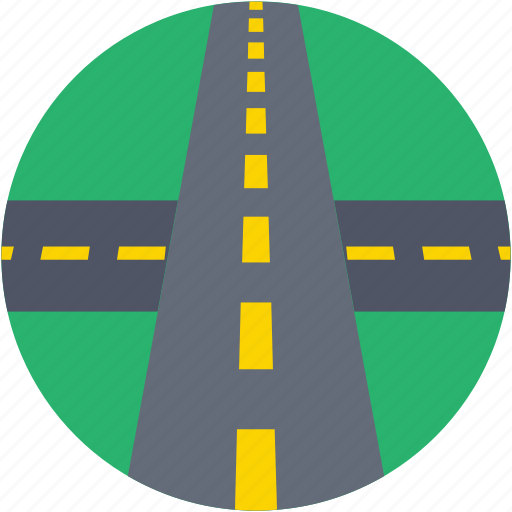 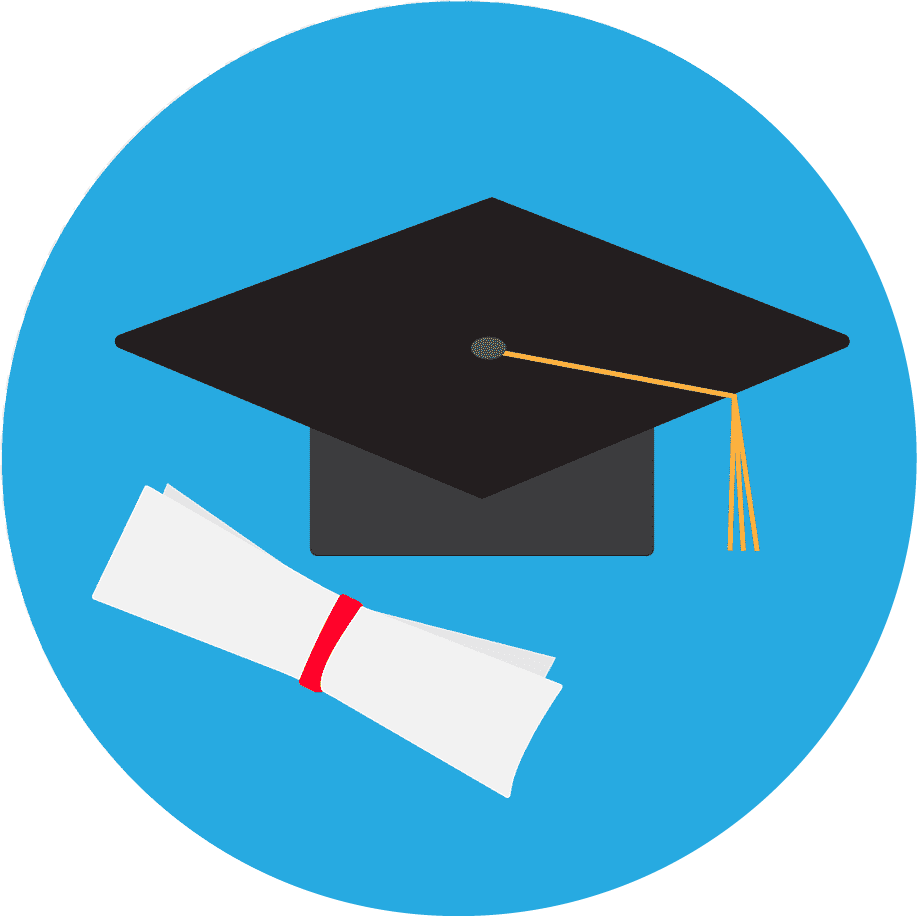 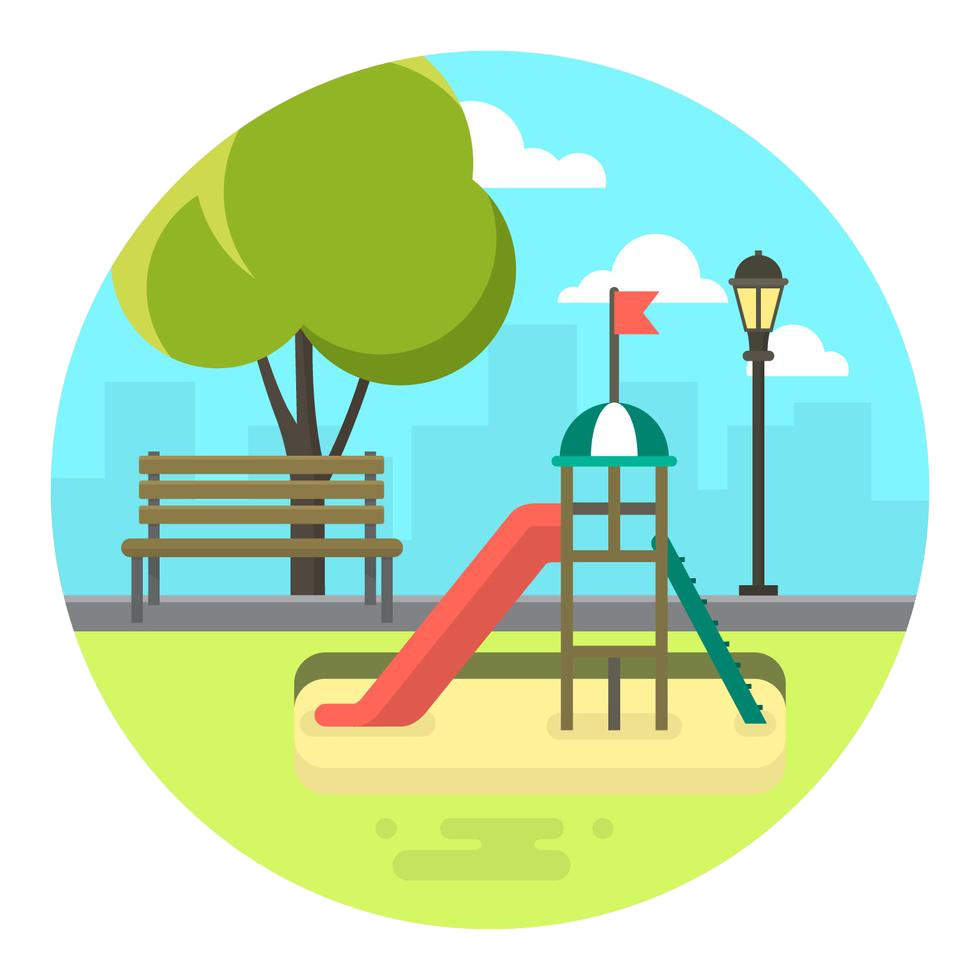 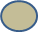 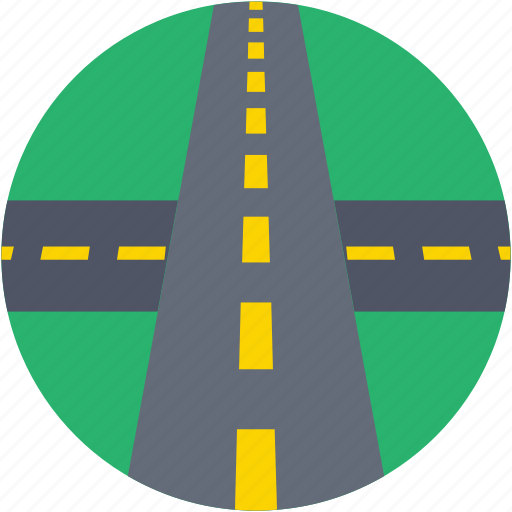 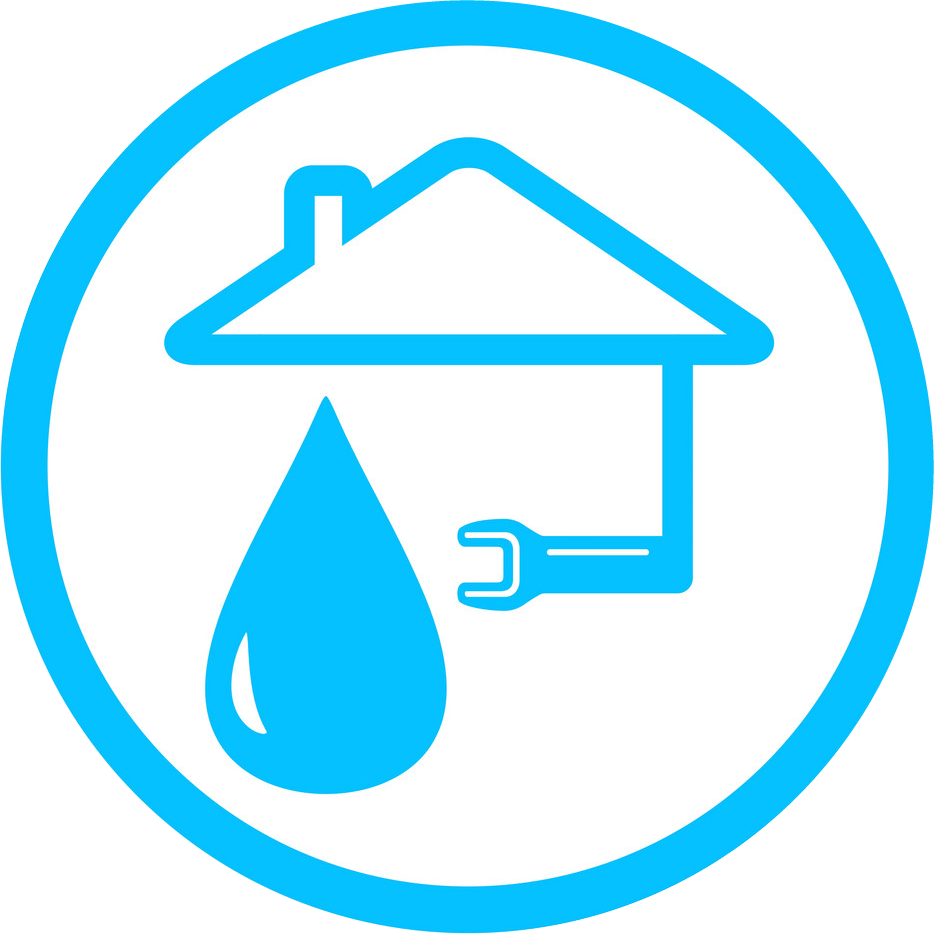 с. Богородск
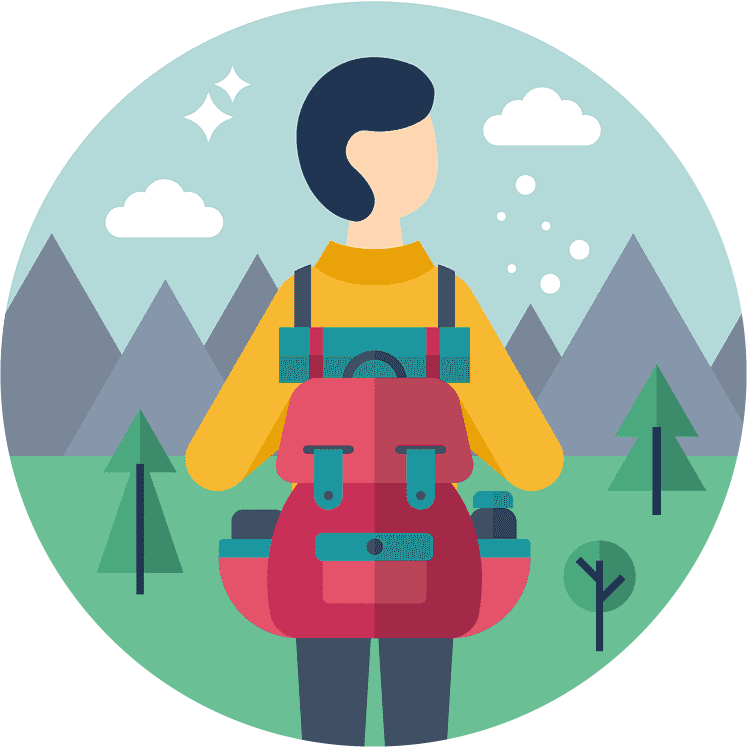 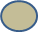 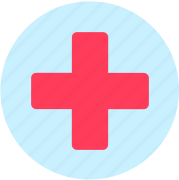 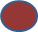 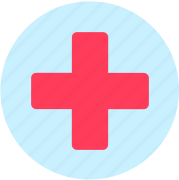 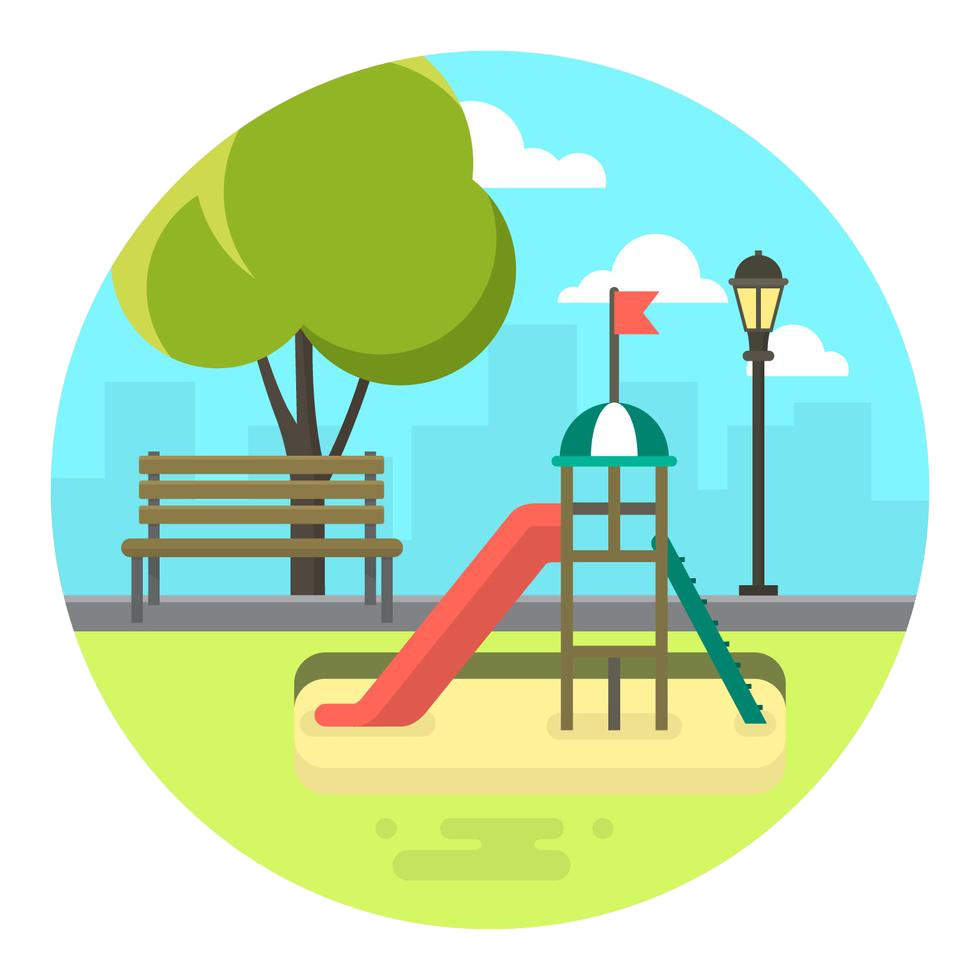 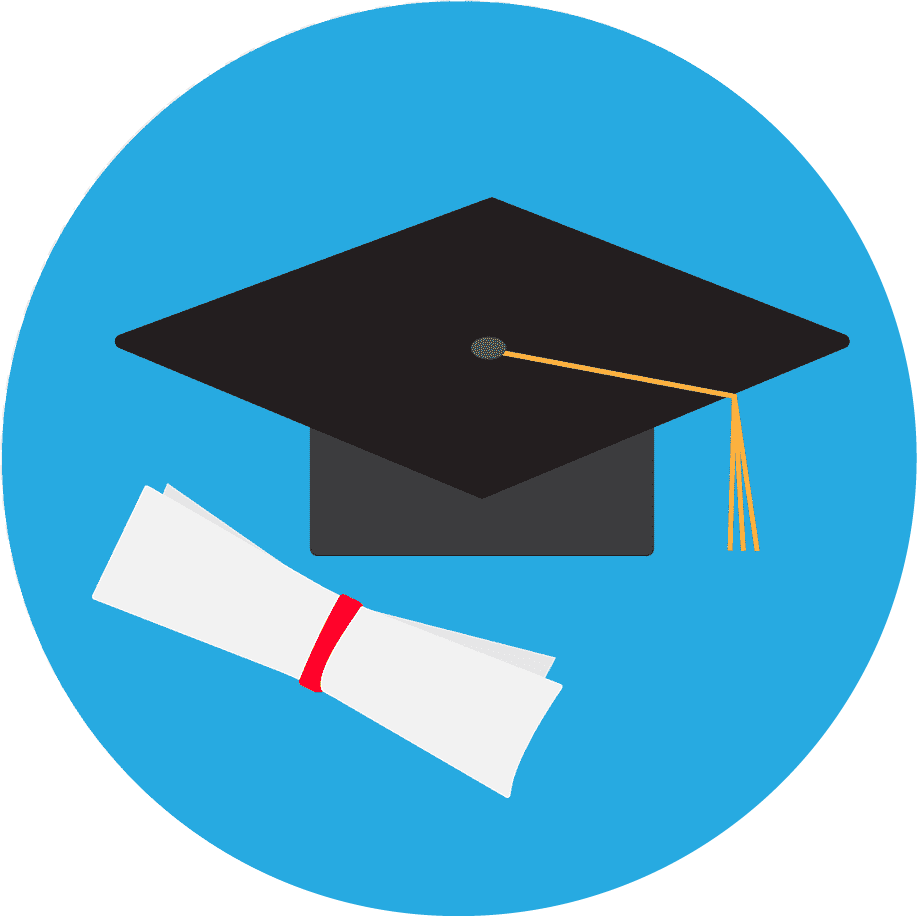 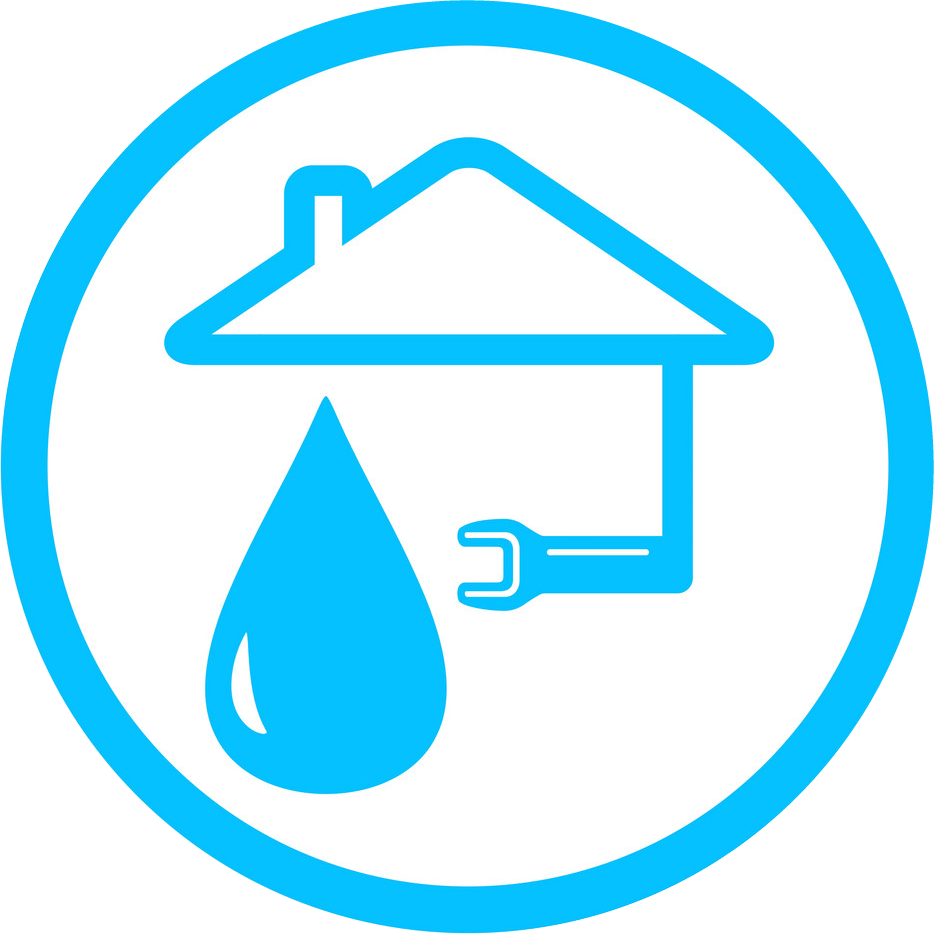 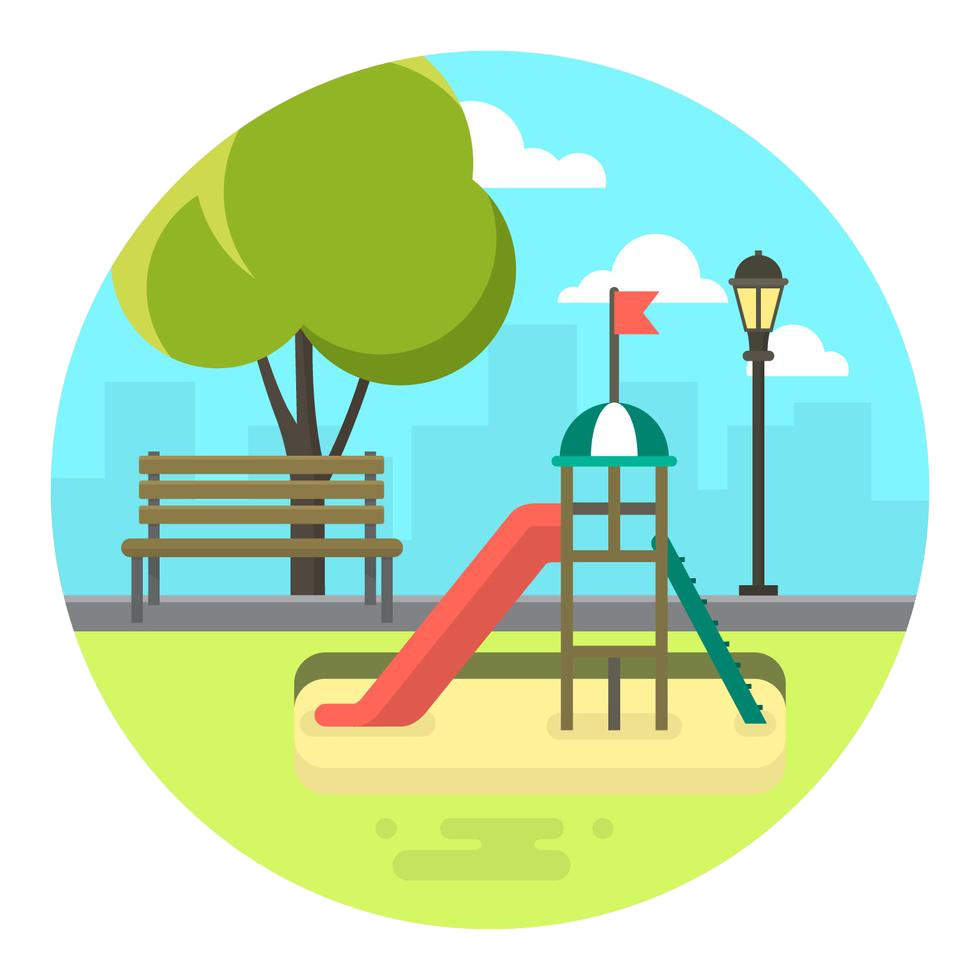 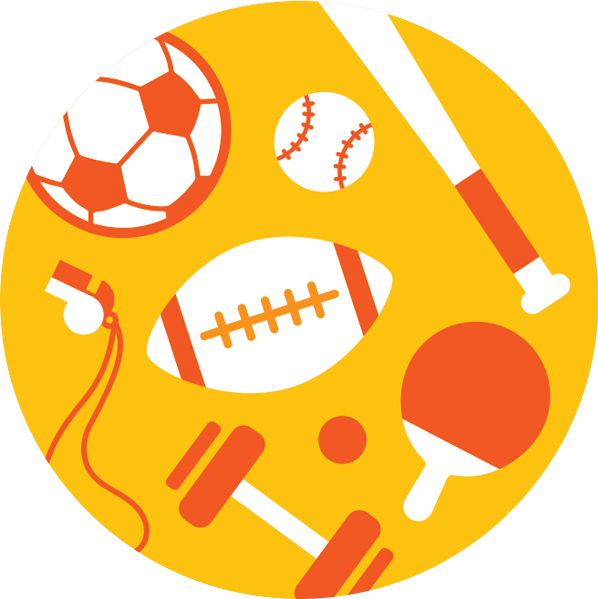 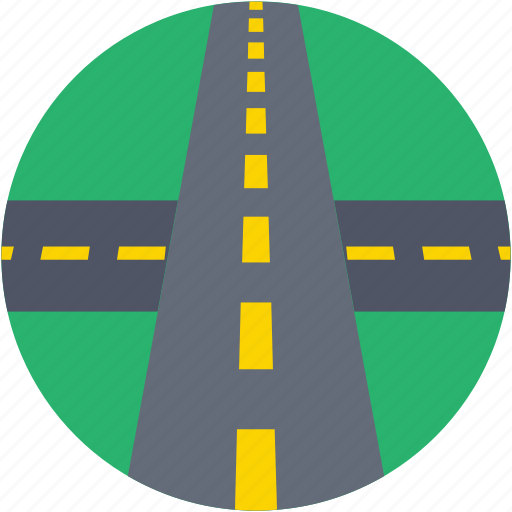 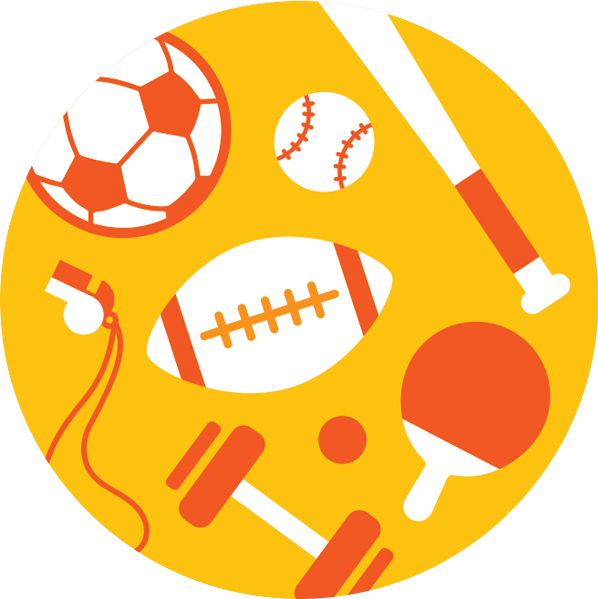 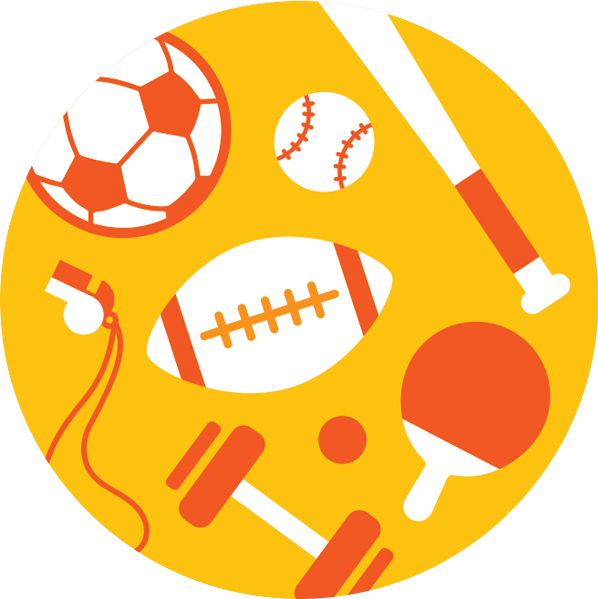 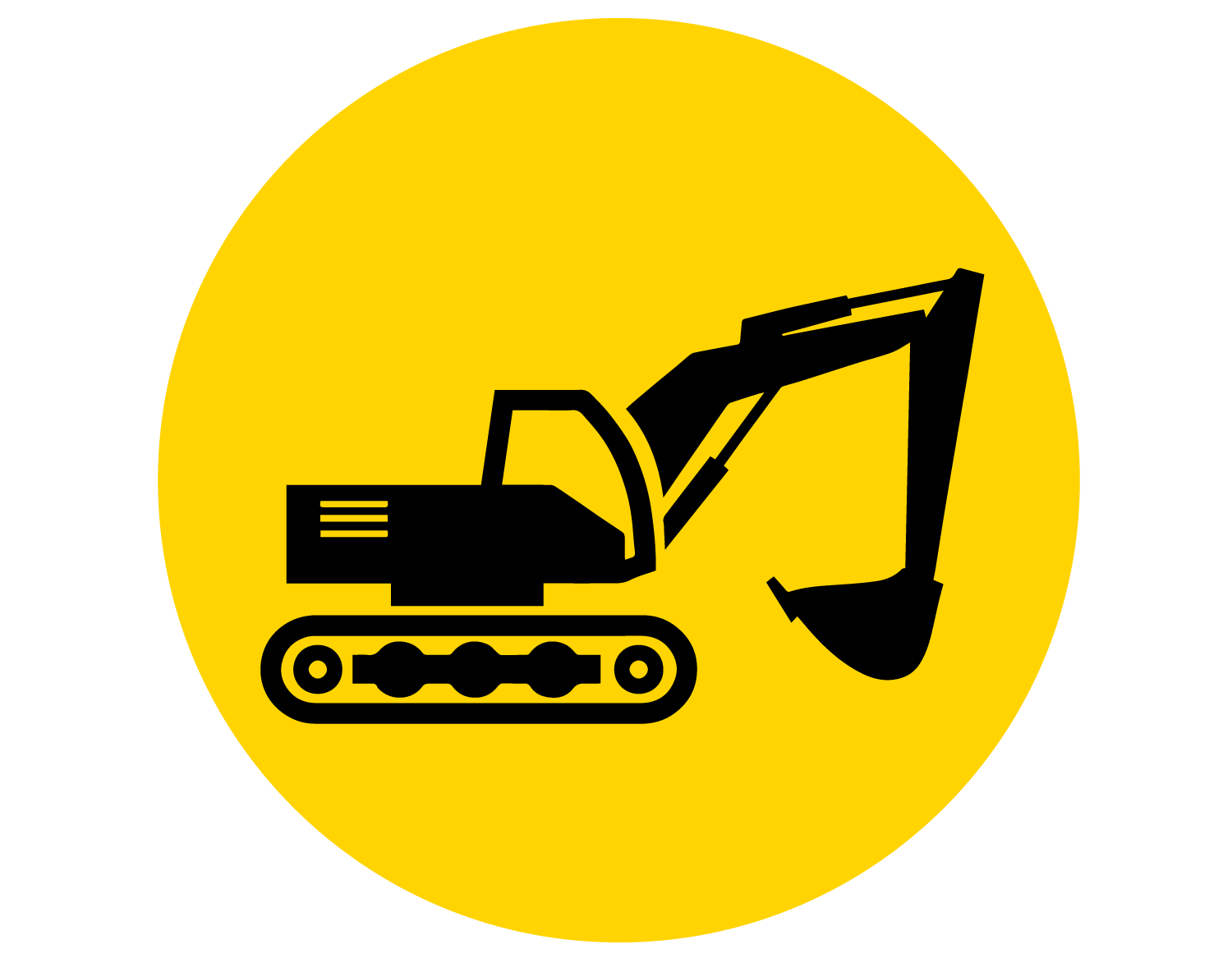 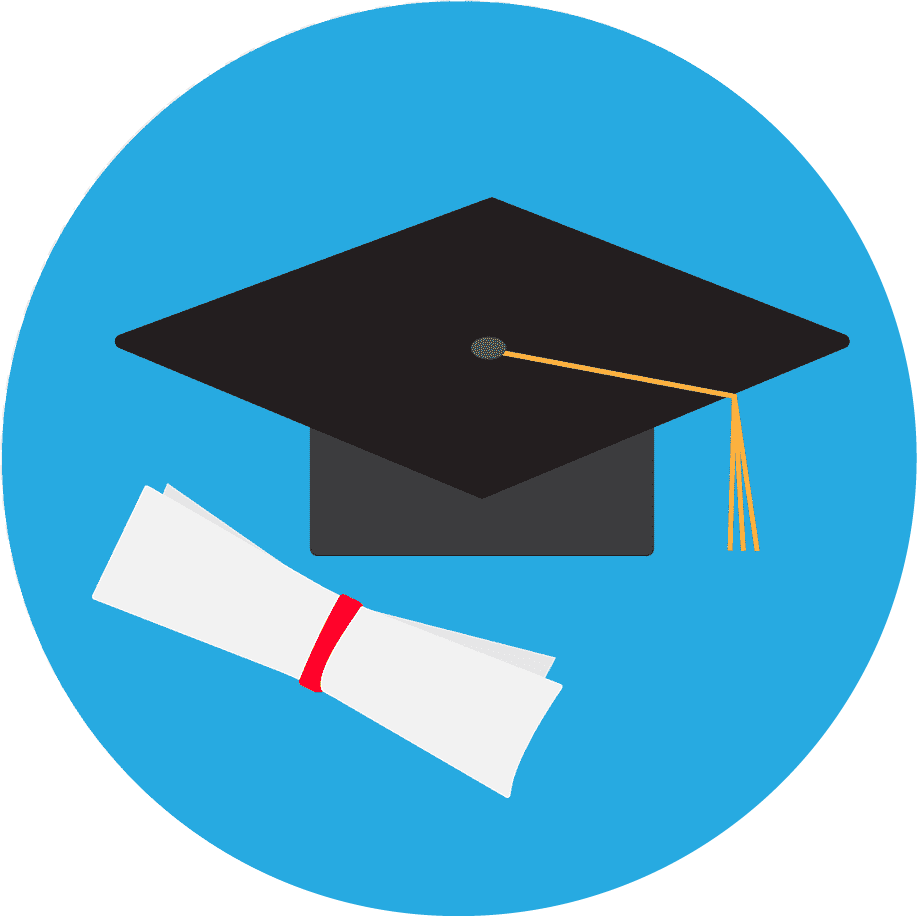 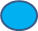 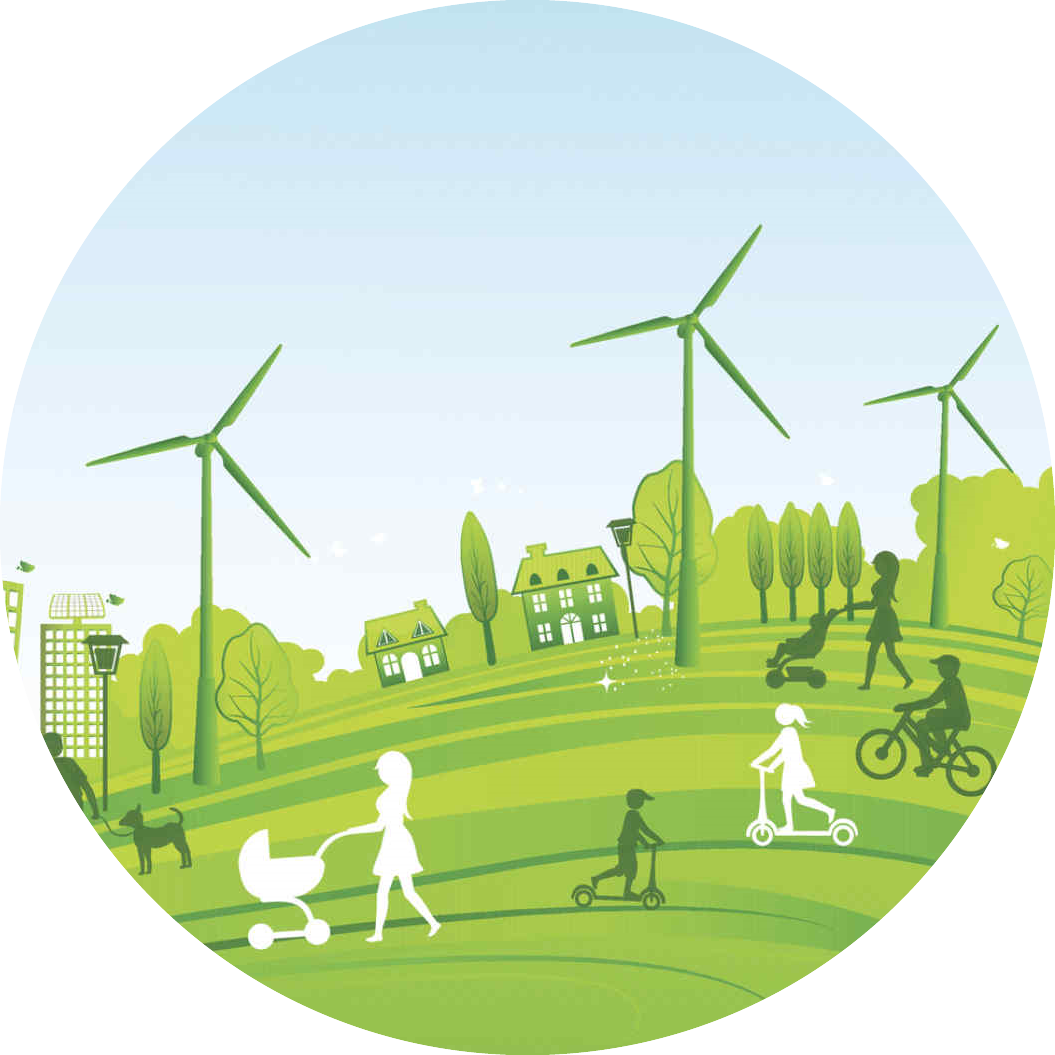 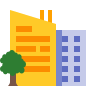 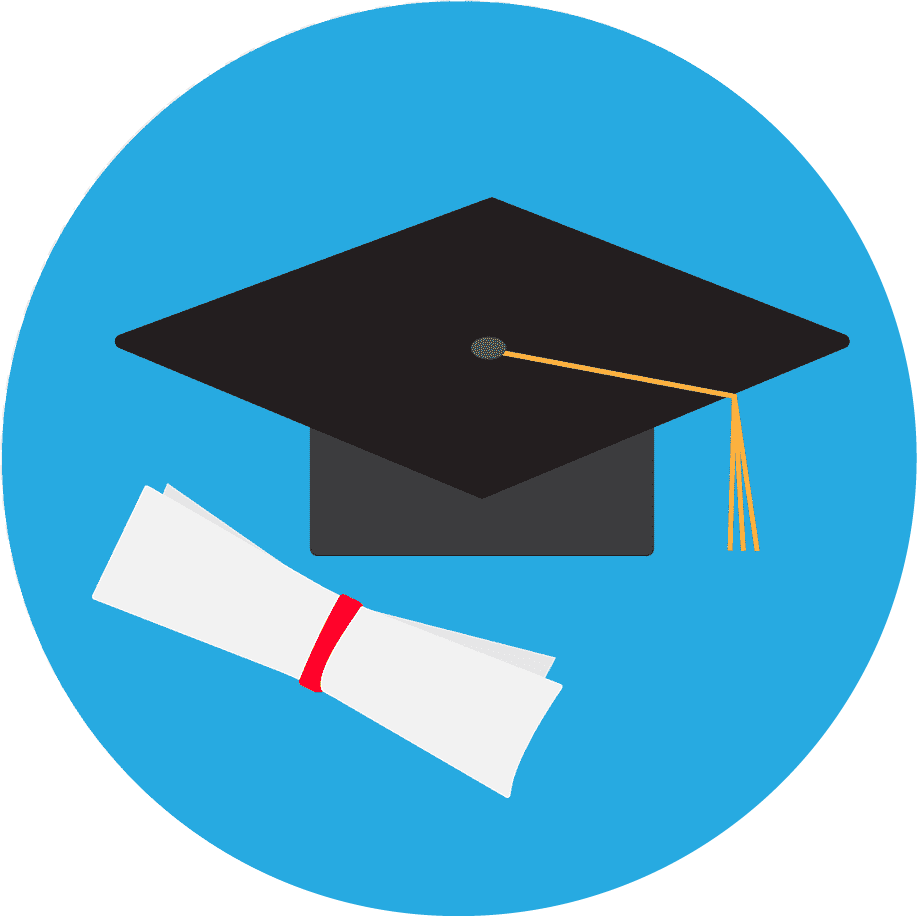 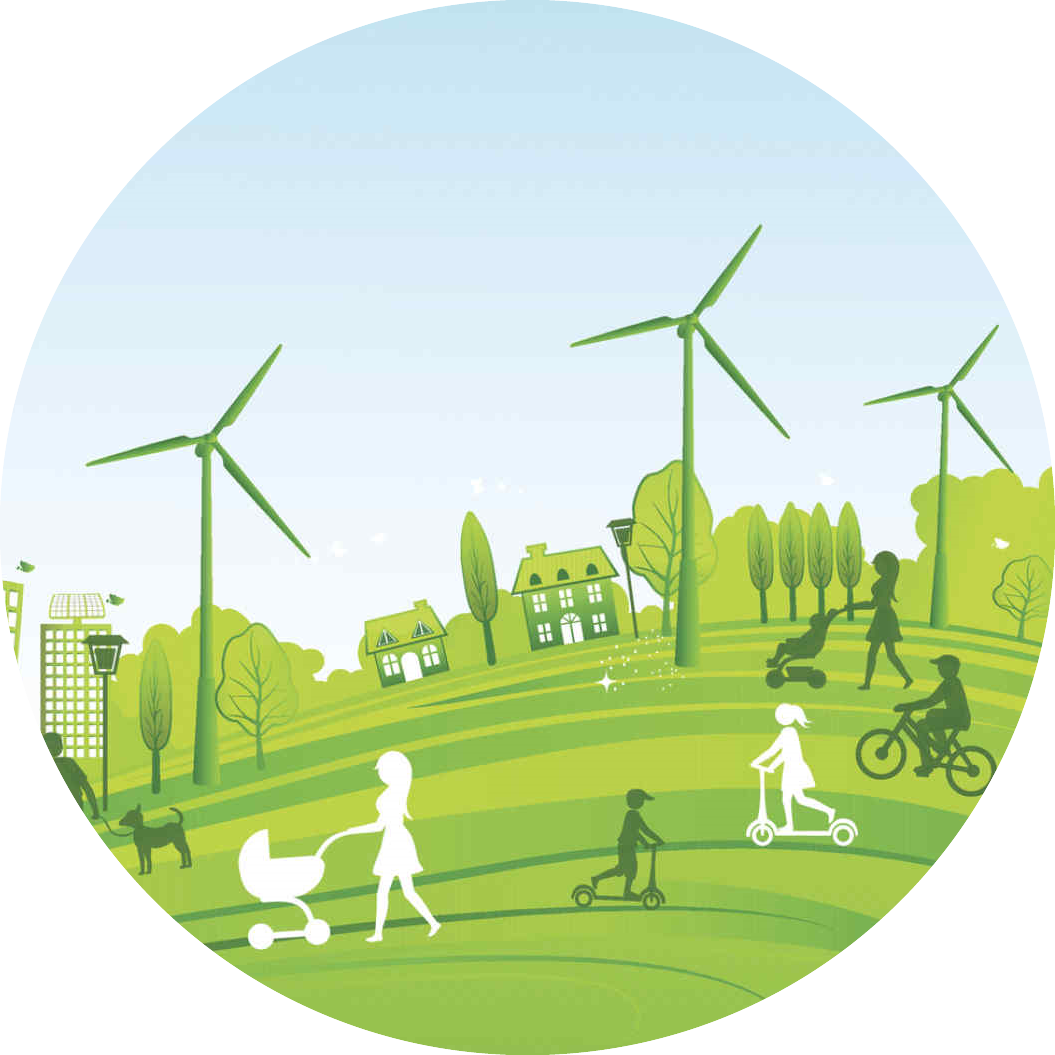 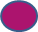 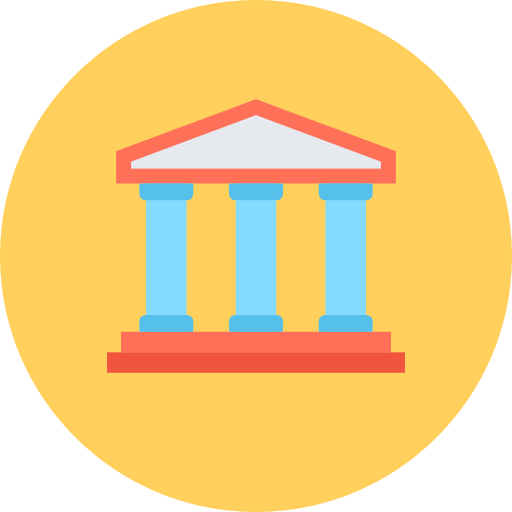 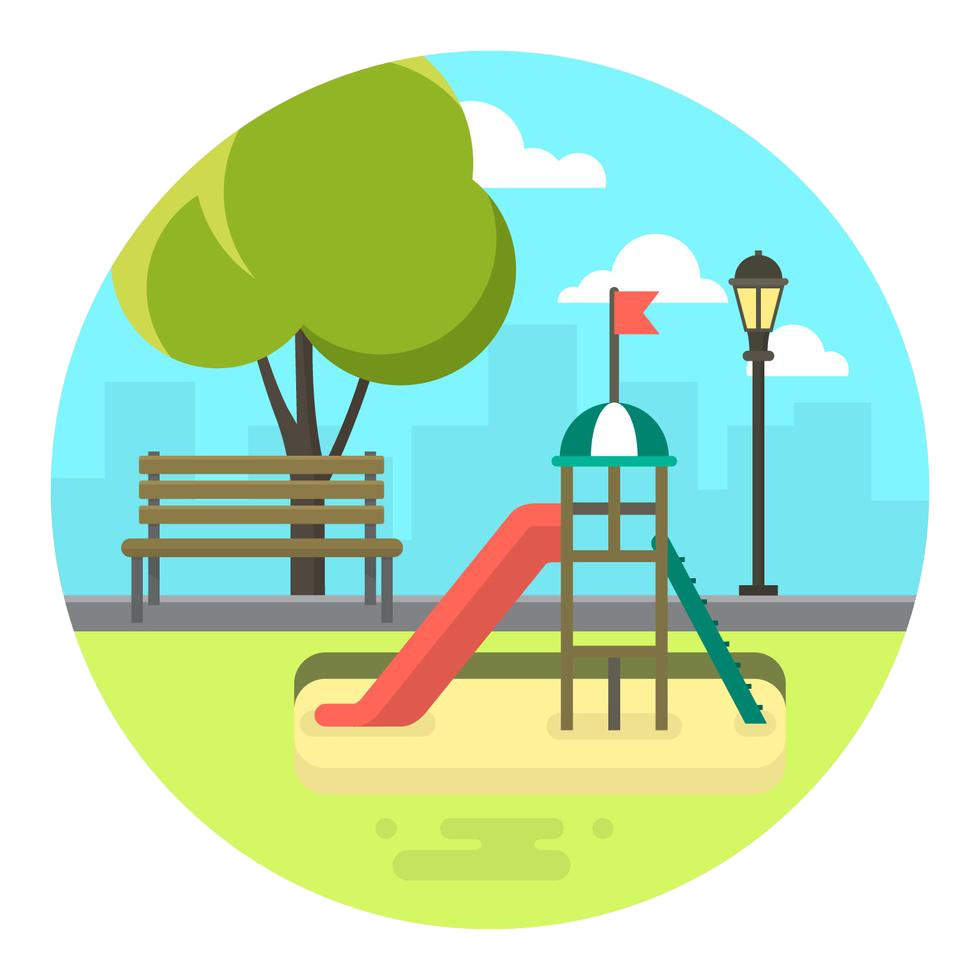 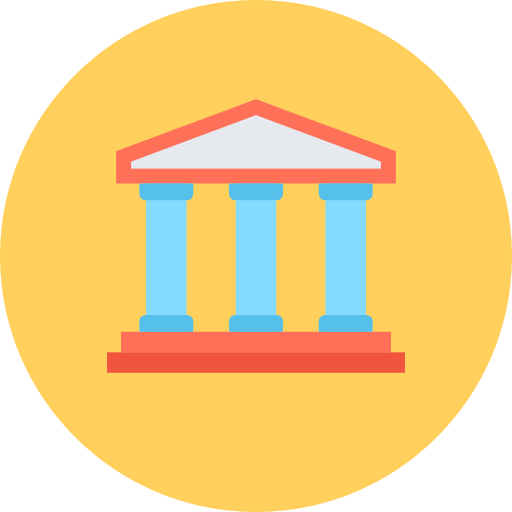 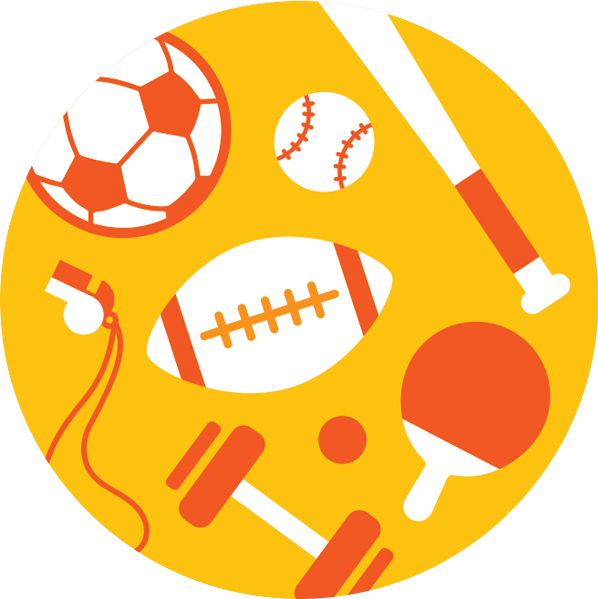 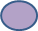 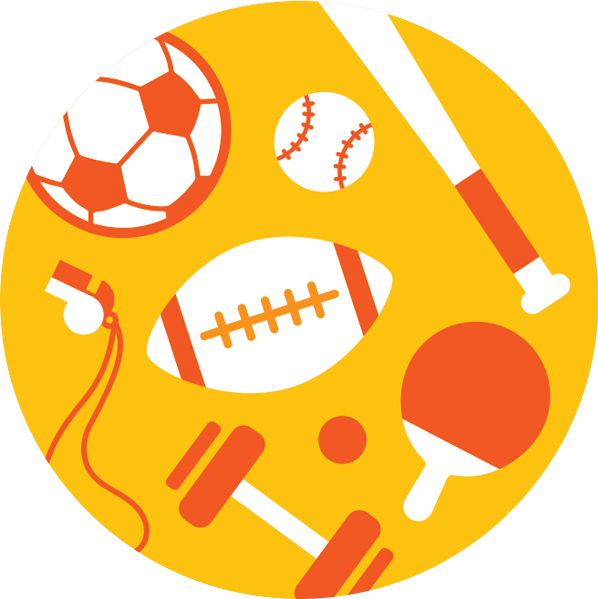 р.п. Октябрьский
р.п. Сарс
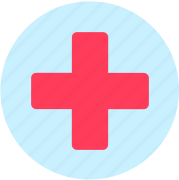 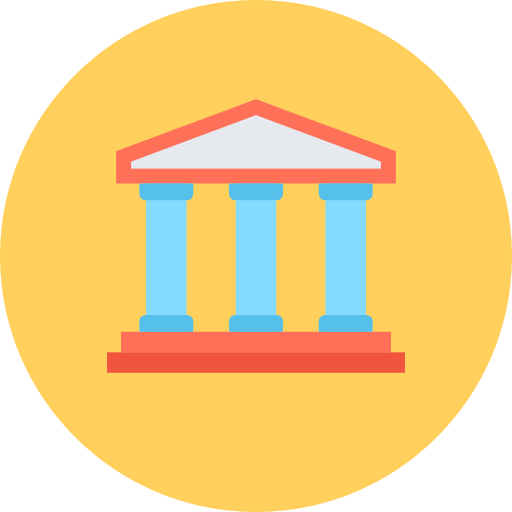 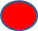 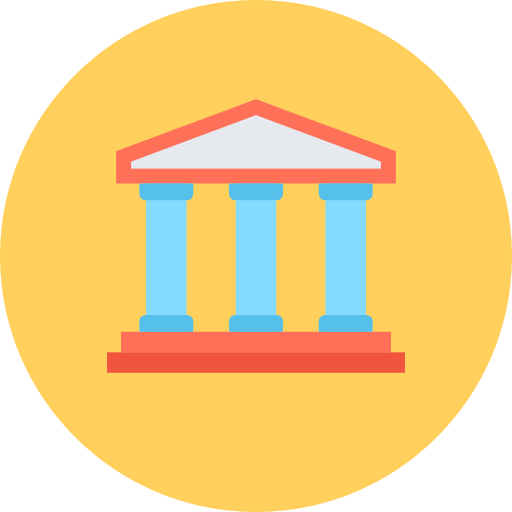 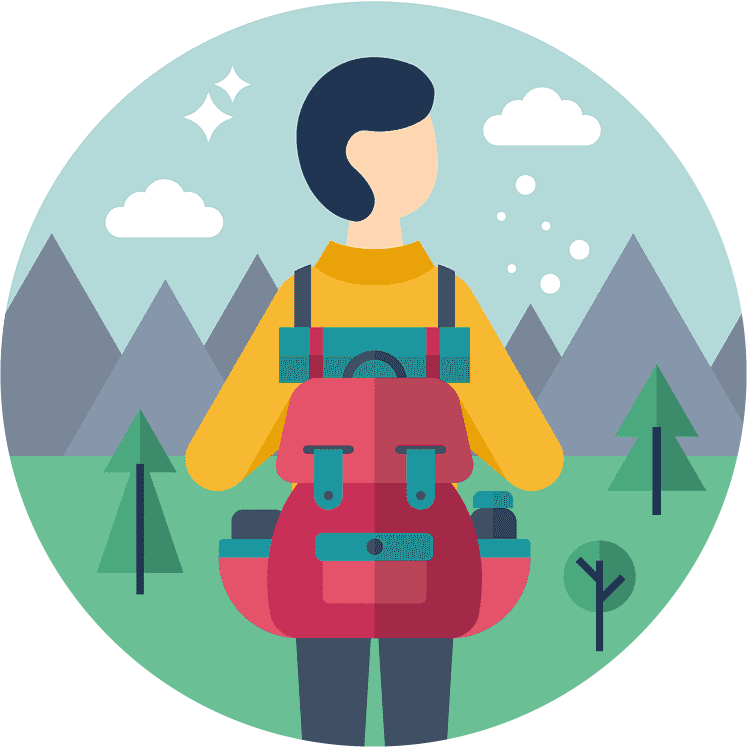 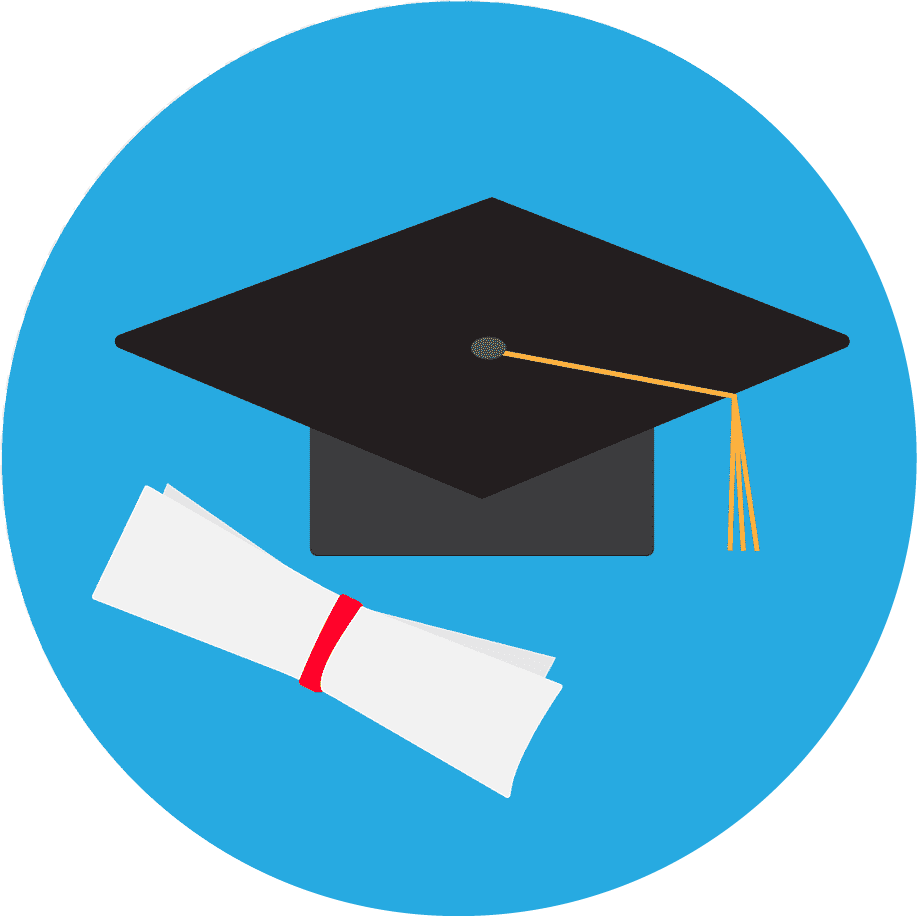 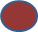 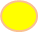 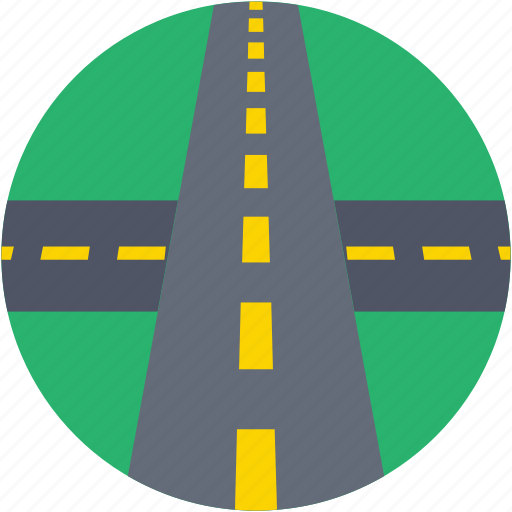 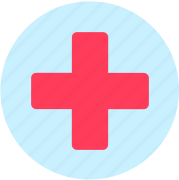 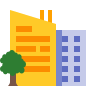 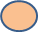 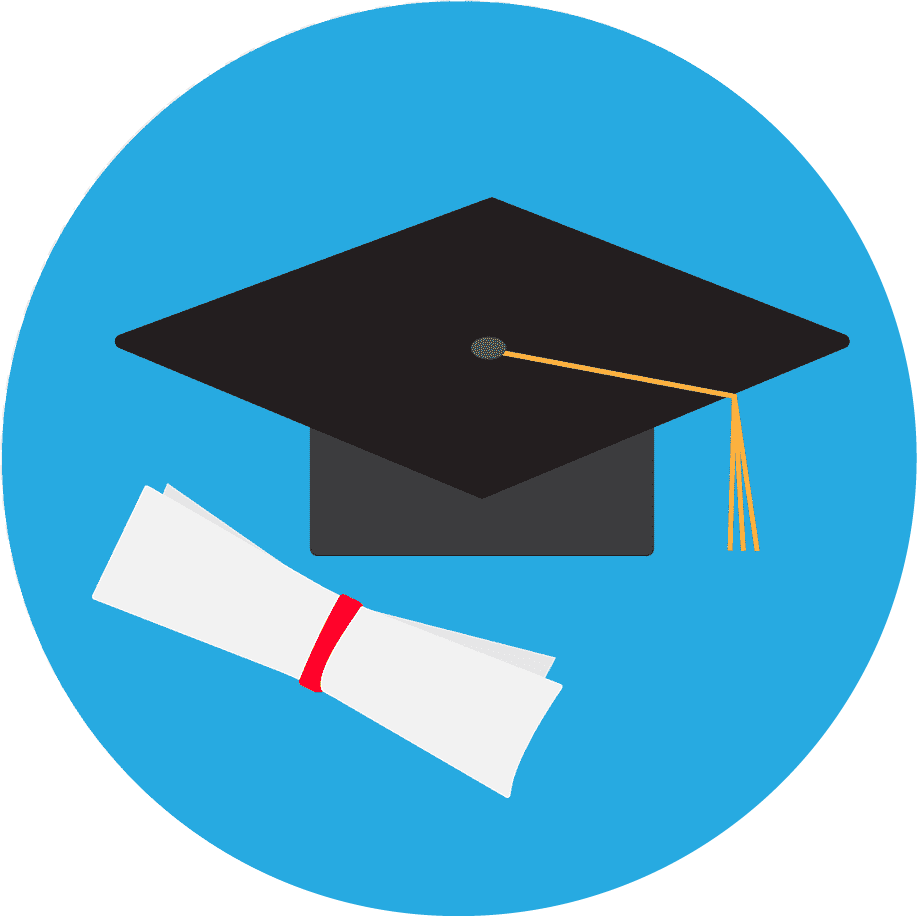 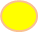 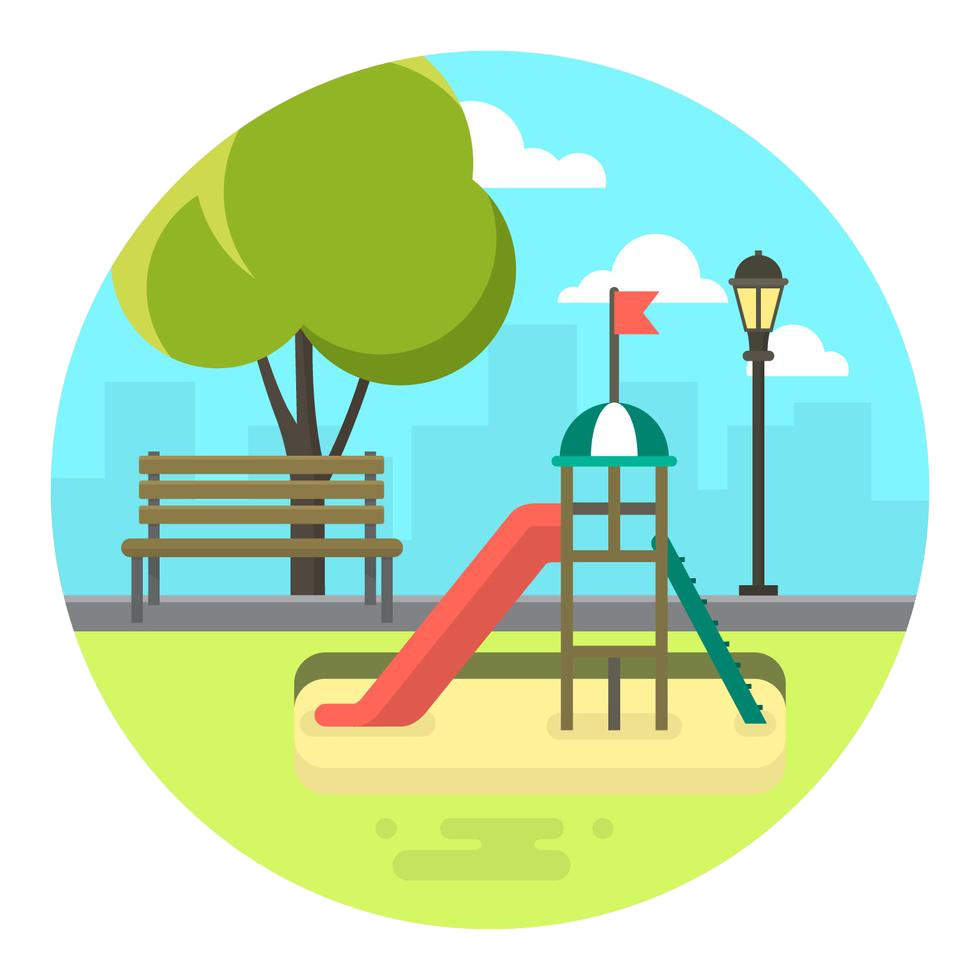 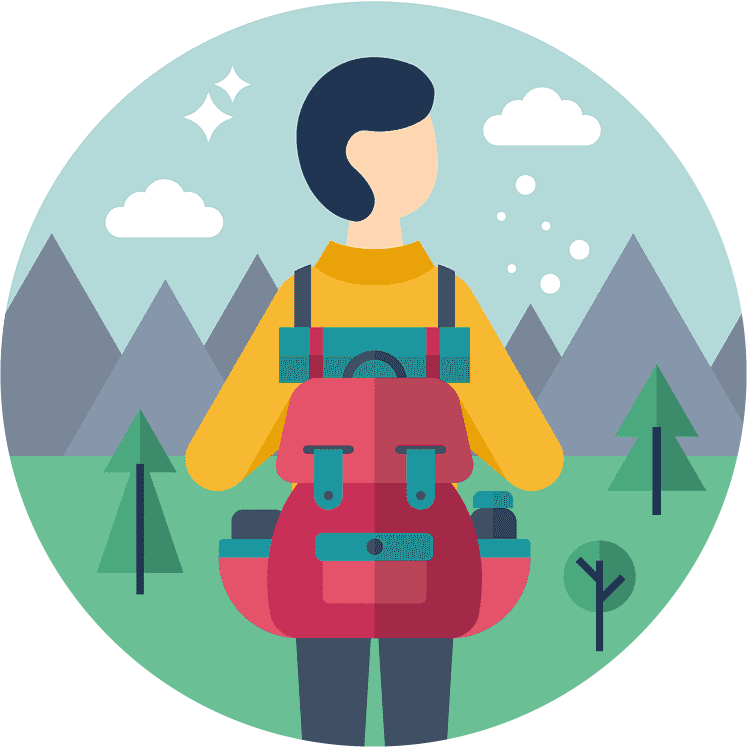 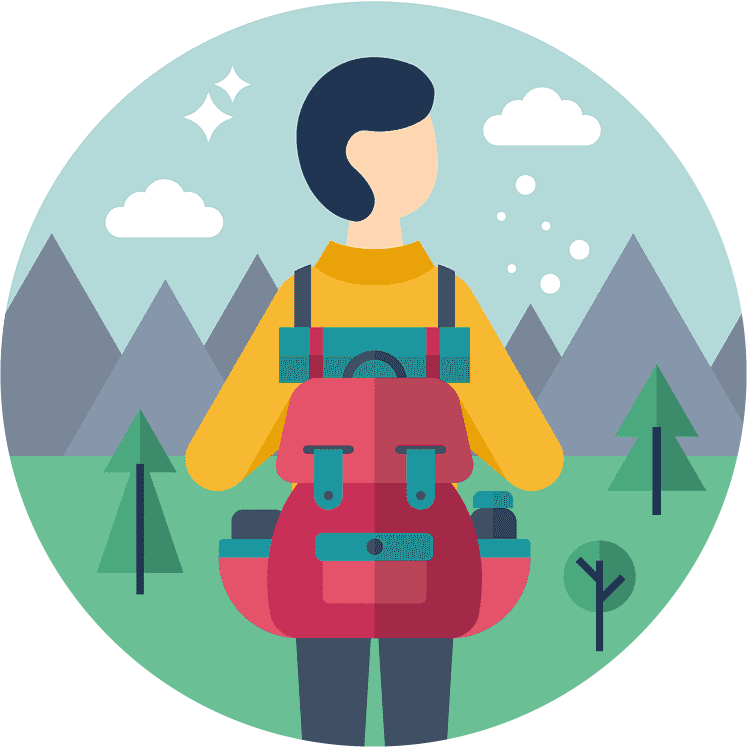 п. Щучье Озеро
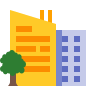 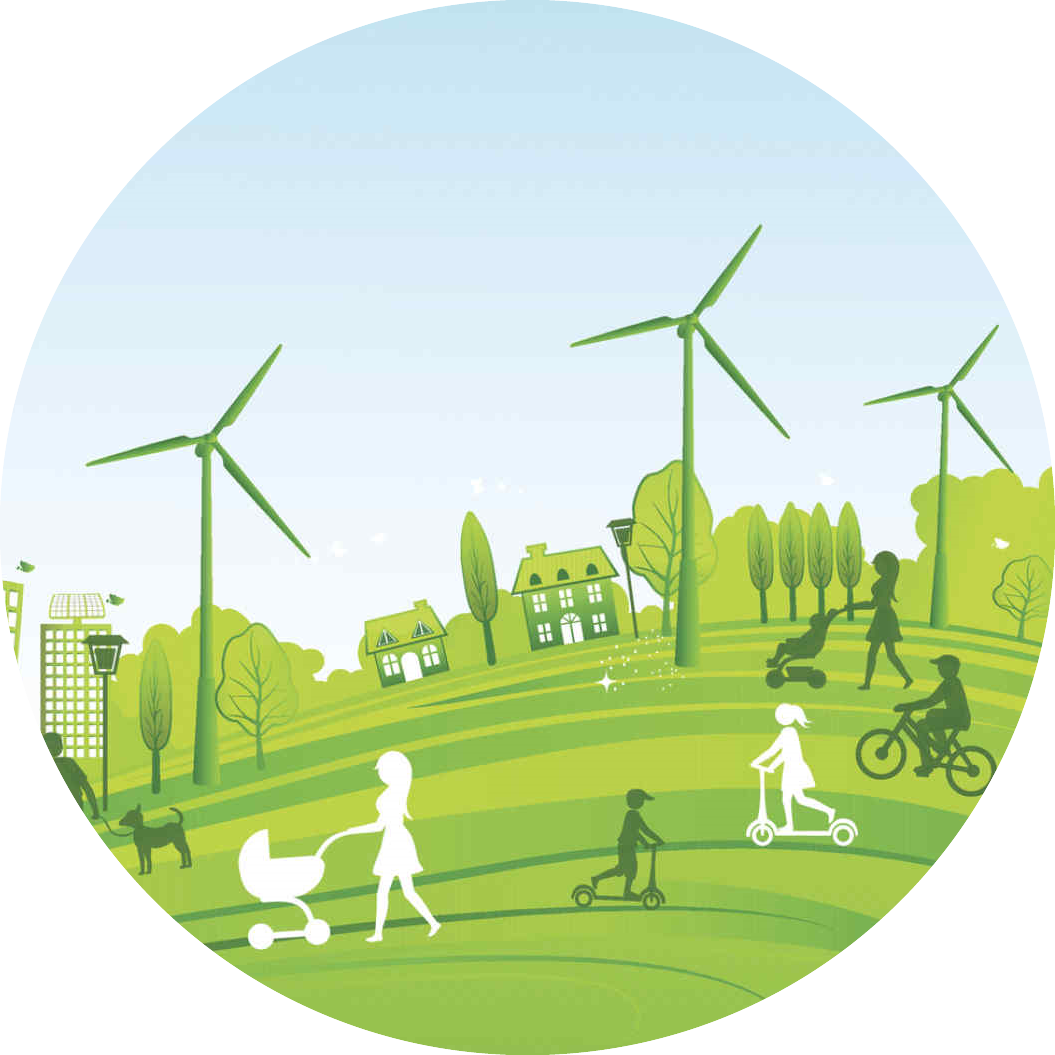 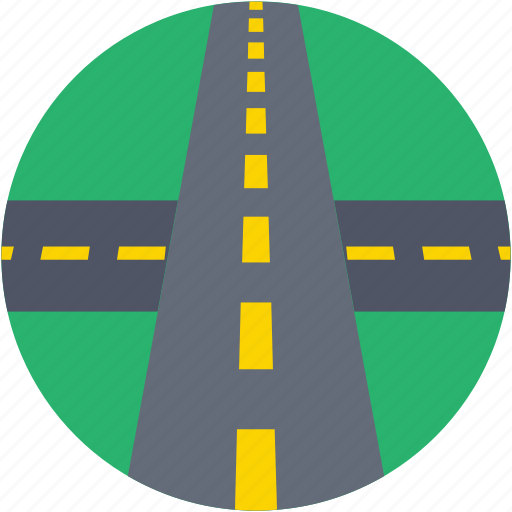 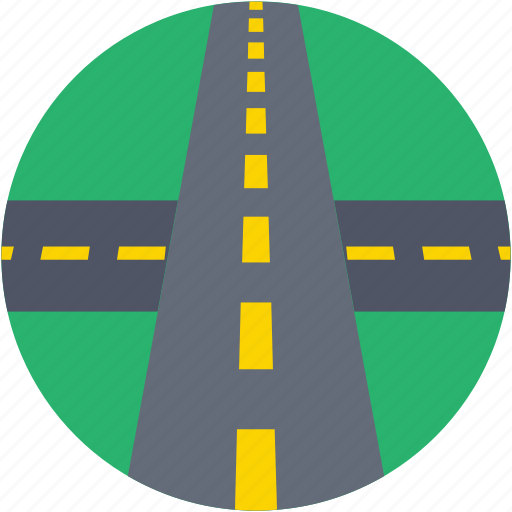 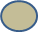 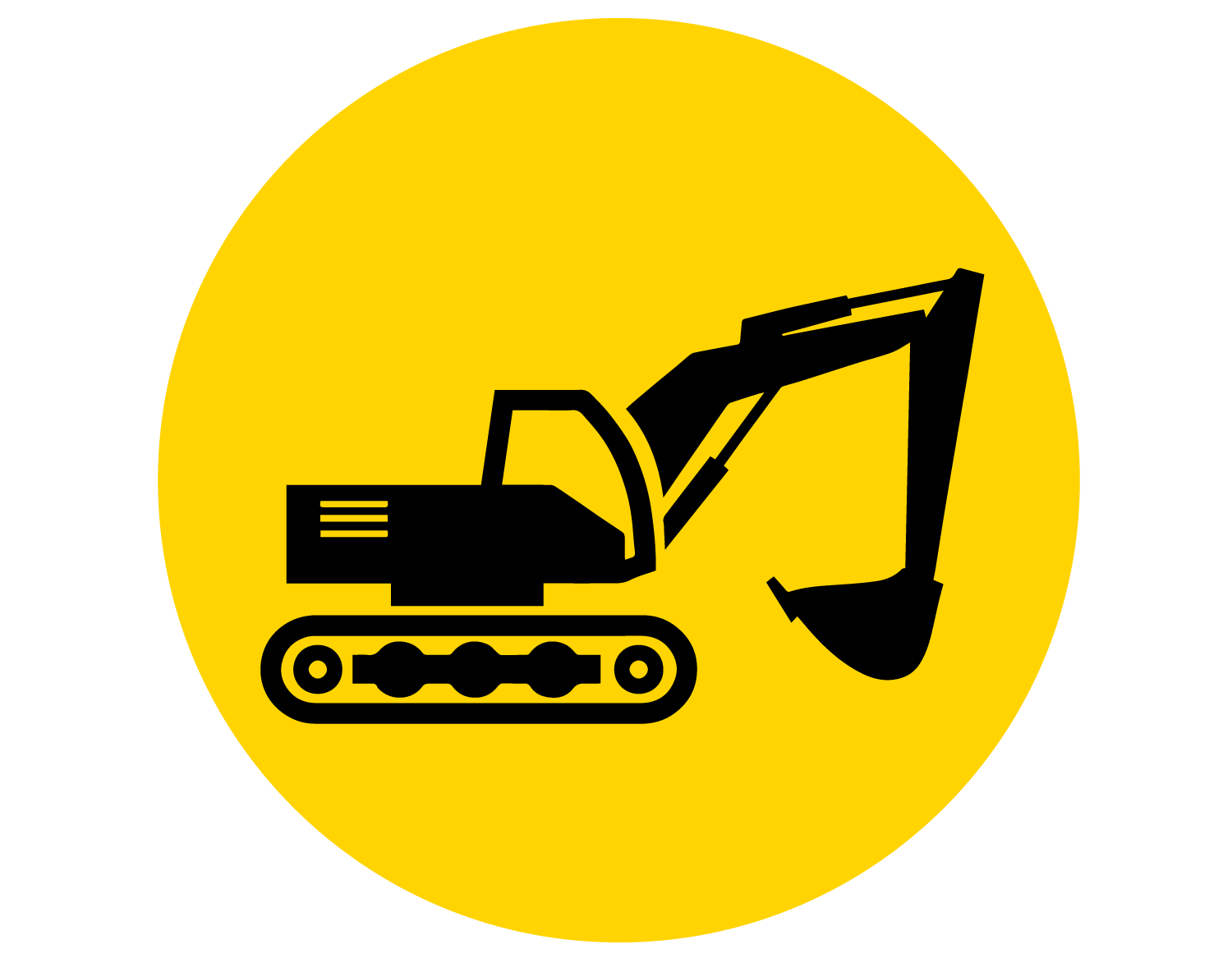 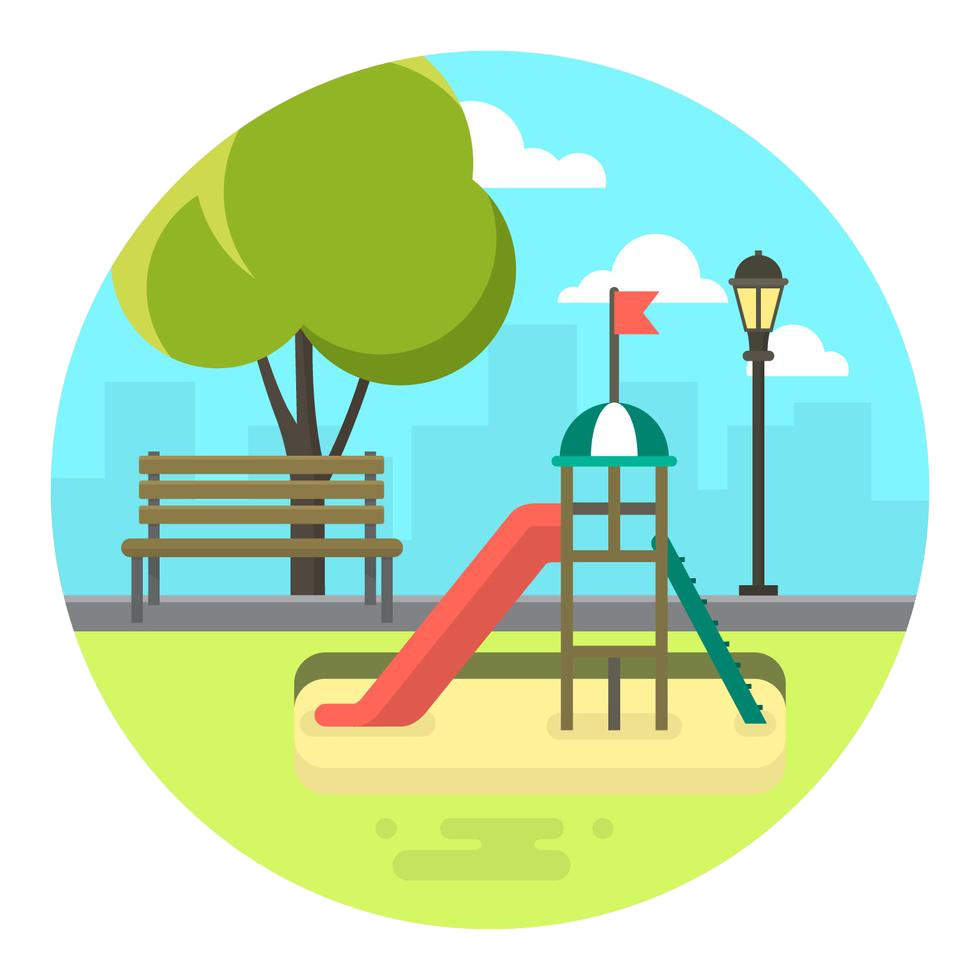 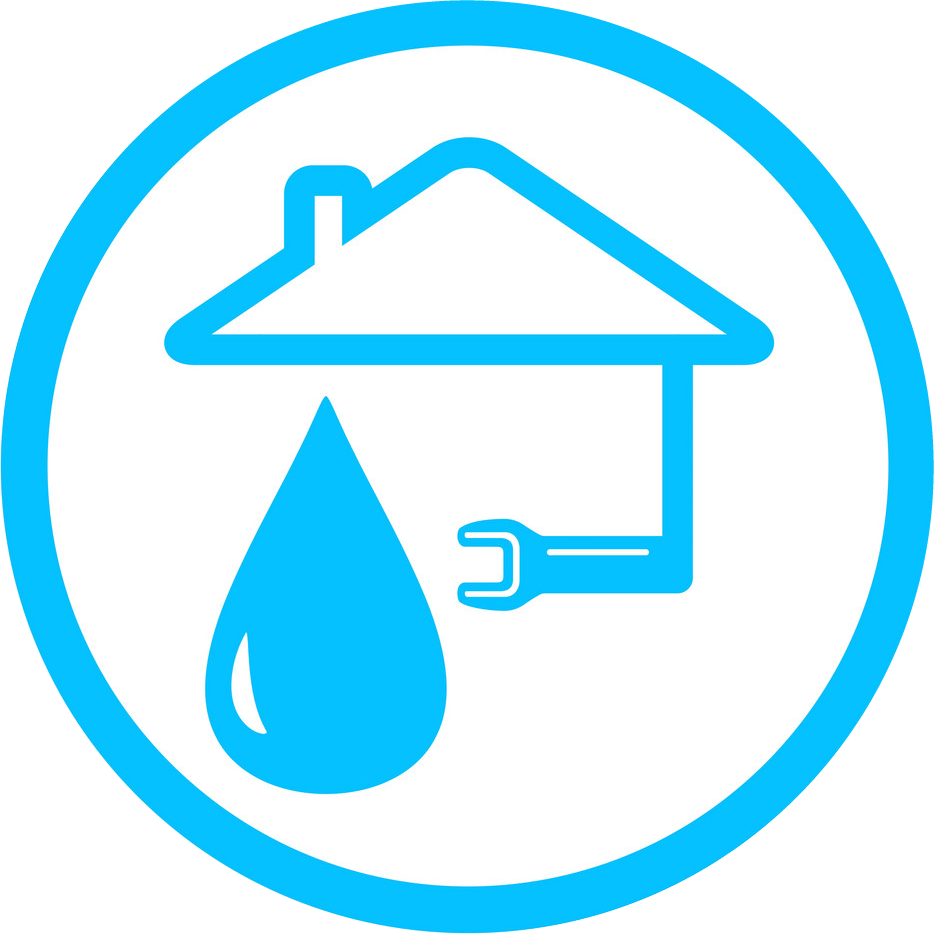 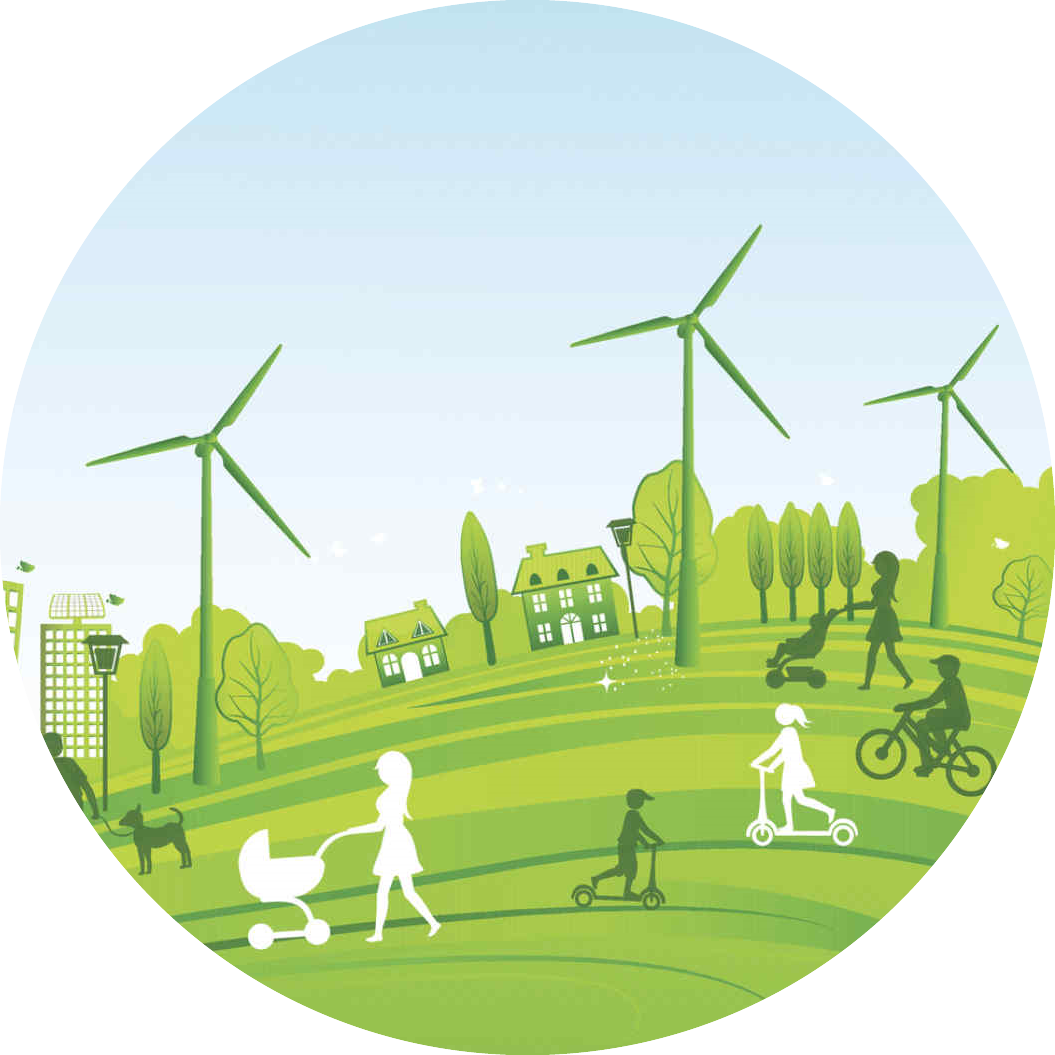 10
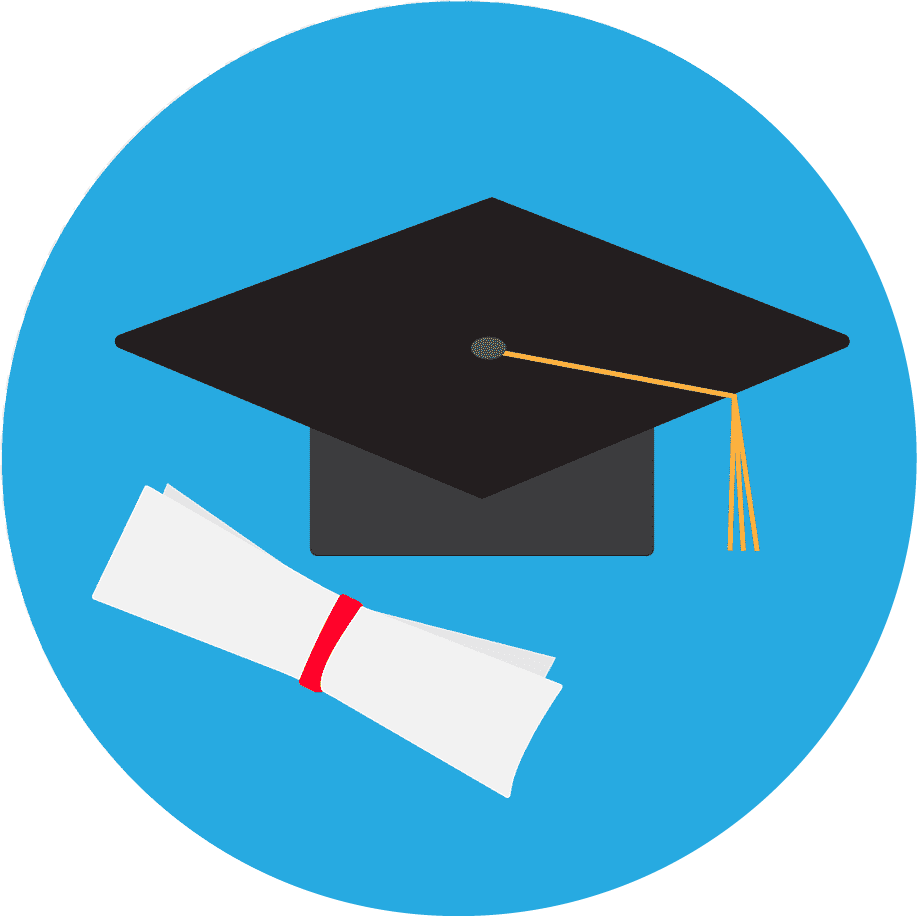 Образование
ФИНАНСЫ:
Обеспечено финансированием 2022-2025
Всего – 23,9 млн руб.
КБ – 13,4 млн руб.
МБ – 4,5 млн руб.
Внебюджет – 6,0 млн. руб.
Цель:
создание  условий для получения качественного и доступного образования
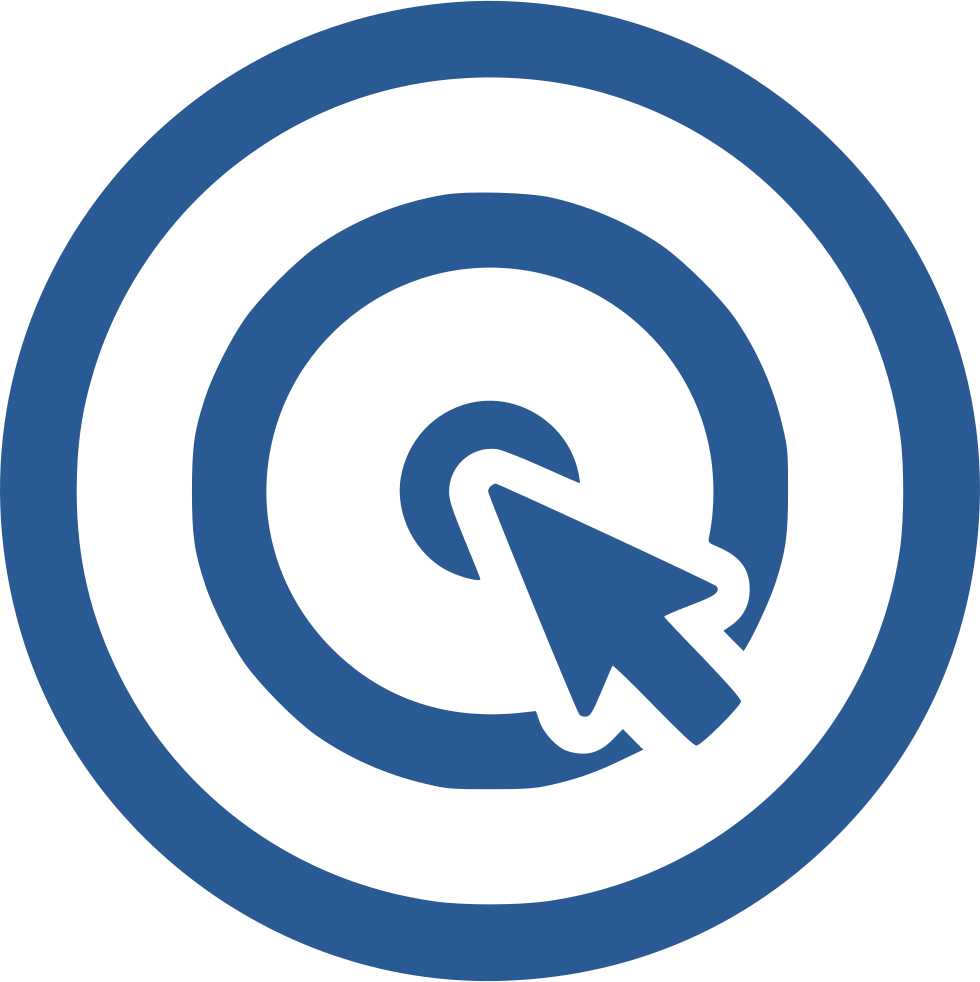 Капитальный ремонт МБОУ «Октябрьская СОШ №1»
Замена системы отопления в двух корпусах, ремонт актового зала; ремонт кровли и стен
Срок реализации – 2022 г., Пост. ППК от 10.04.2015 № 206-п, ПАО «Лукойл Пермь»
Ожидаемый результат:
Удовлетворенность населения качеством оказания образовательных услуг
- Фактическое значение 2021г. -77%
- Плановое значение 2030г. - 100 %
Повышение доступности и качества образовательных услуг
- Фактическое значение 2021г. - 52 %
- Плановое значение 2030г. -88 %
Капитальный ремонт МКОУ «Енапаевская СОШ»
Срок реализации – 2022г., Пост. ППК 718-п
Всего – 24,1 млн. руб.
КБ-12,05 млн. руб.,МБ-12,05 млн. руб.
Капитальный ремонт МКОУ «Ишимовская ООШ»
Перенос детского сада в здание школы, обустройство прогулочных площадок
Срок реализации – 2022г., Пост. ППК от 16.10.2020 №  783-п
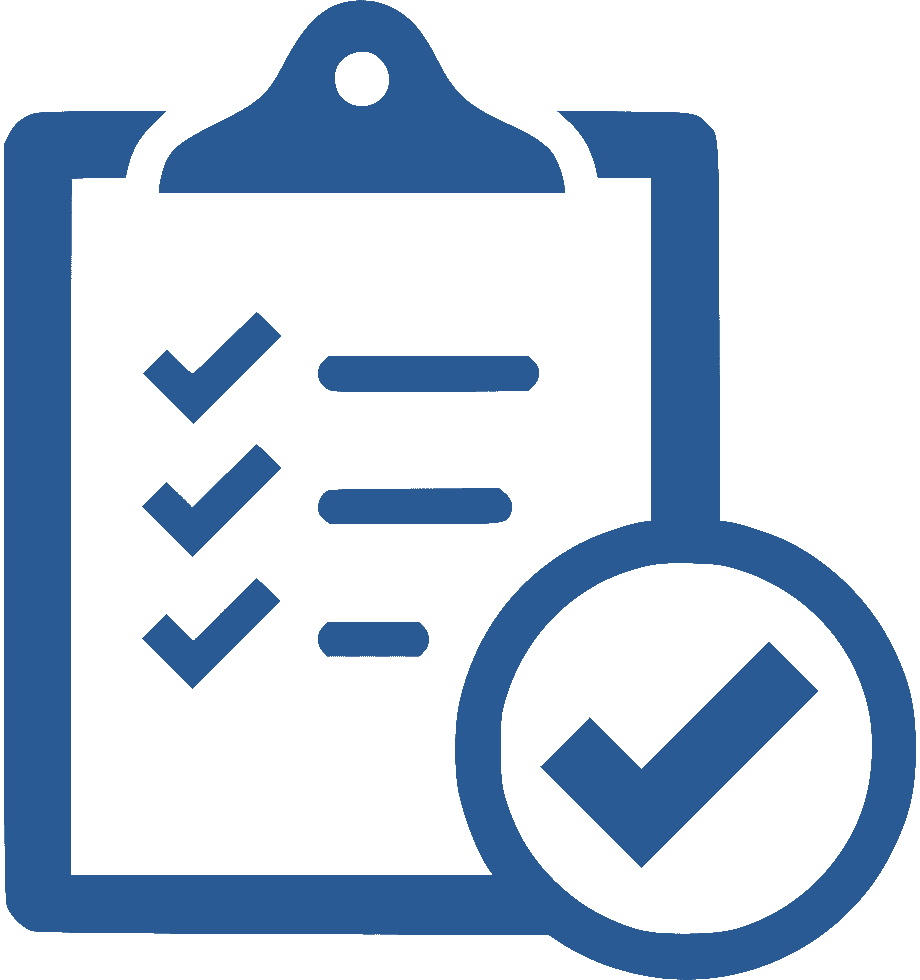 Всего – 15,2 млн руб.
КБ – 13,2 млн руб.
МБ – 2,0 млн руб.
Открытие точки роста на базе МБОУ «Сарсинская СОШ им. А.М. Карпова»
Создание условий для углублённого изучения учебных предметов: химия, биология, технология
Срок реализации – 2022 г., Приказ Министерства образования и науки от 29.11.2021 № 26-01-06-1222
Всего – 4,9 млн руб.
ФБ – 0,5 млн руб.
КБ – 2,2 млн руб.,МБ – 2,2 млн руб.
Текущий ремонт 4 образовательных учреждений (школы в с. Богородск и с. Петропавловск, детские сады в р.п. Сарс и р.п. Октябрьский)
Ремонт пищеблоков, модернизация систем видеонаблюдения, ремонты помещений
Срок реализации – 2023, Пост. ППК от 10.04.2015 № 206-п
Всего – 7,83 млн руб.
КБ – 5,87 млн руб.
МБ- 1,96 млн. руб.
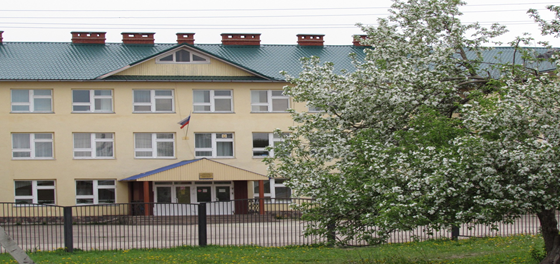 Всего -10,37 млн. руб.
КБ- 7,77 млн. руб.
МБ – 2,6 млн. руб.
Текущий ремонт 3 образовательных учреждений (школа №1 р.п. Октябрьский, коррекционная школа
р.п. Сарс, детский сад в р.п. Сарс)
Срок реализации – 2024г., Пост. ППК от 10.04.2015 № 206-п
ТОЛЬКО РЕАЛЬНЫЕ ФОТО / ЭСКИЗЫ ОБЪЕКТОВ(при наличии)
Не обеспечено финансированием 2023-2025
Всего – 157 млн руб.
Потребность – 157 млн руб.
Строительство общежития для иногородних студентов в с. Снежное
(двухэтажное здания на 80 мест в 100 метрах от учебного корпуса)
Срок реализации – 2023-2025гг., Пост. ППК от 01.10.2021 № 730-п, АИП ПК
Всего – 27,2 млн. руб.
МБ – 12,0 млн. руб.
Потребность – 15,2 млн. руб.
Открытие точек роста на базе 8 образовательных учреждений
Ремонт помещений, приобретение оборудования, мебели, пособий
Срок реализации – 2024г., НЦ «Образование» ФП «Современная школа»
Обустройство прогулочных зон в 4 детских садах: д/с «Радуга» (р.п. Октябрьский, ул. Газовиков, ул. Спортивная), д/с «Аленушка» (р.п.Сарс, Микрорайон), Енапаевский,  В-Тюшевской д/с
Срок реализации – 2025г., Пост. ППК от 31.12.2017 №6-п (конкурс)
Всего- 4 млн
ФБ- 2,66 млн. руб.
КБ – 0,14 млн. руб.
МБ – 1,2 млн. руб.
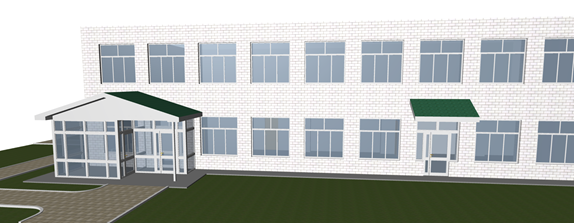 ТОЛЬКО РЕАЛЬНЫЕ ФОТО / ЭСКИЗЫ ОБЪЕКТОВ(при наличии)
Не обеспечено финансированием 2026-2030
Всего – 16,0 млн руб.
ФБ-10,64 млн. руб.
КБ-0,56 млн. руб.
МБ-4,8 млн. руб.

Всего – 52,0 млн. руб.
МБ-2,0 млн. руб.
Потребность –50 млн руб.
Благоустройство прилегающих территорий учреждений образования: 
МБОУ «Октябрьская СОШ №1», МБОУ «Октябрьская  СОШ №2», Ишимовская СОШ
Срок реализации – 2026-2028гг.,,Пост. ППК от 31.12.2019 № 1064-п. КРСТ (конкурс)
Капитальный ремонт 3 образовательных учреждений МБОУ «Октябрьская СОШ №1», МКОУ «Енапаевская СОШ», коррекционная школа
Ремонт пищеблоков, систем водоснабжения, канализации, отопления, полов
Срок реализации: 2023г., ПСД (МБ), 2026-2027гг – ремонт Программа РФ «Развитие образования»
11
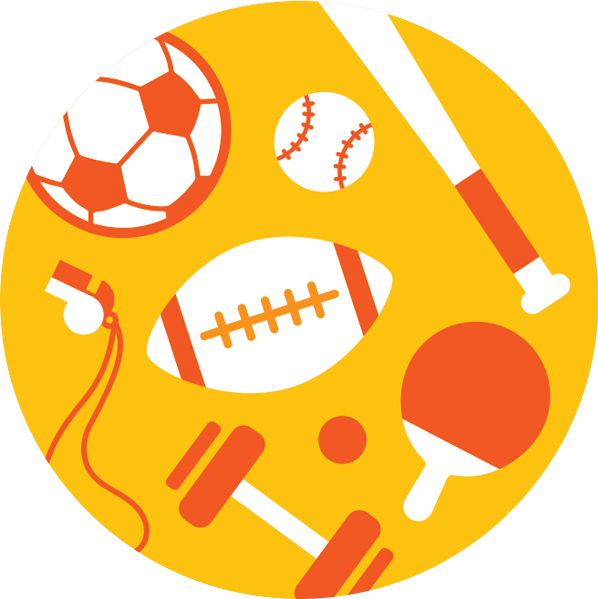 Спорт
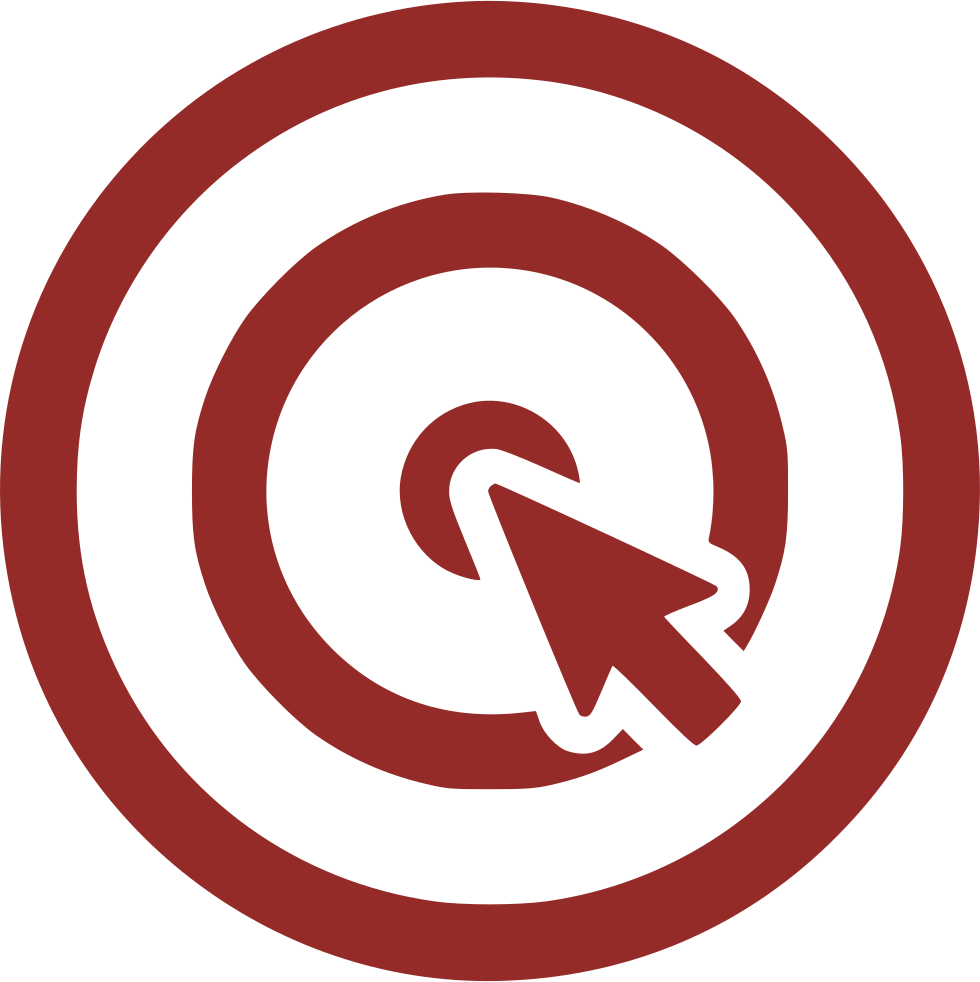 Цель: Создание условий для занятий физической культурой  и спортом
Ожидаемый результат:
Увеличение доли населения систематически занимающегося  физической культурой и спортом 
-    Фактическое значение 2021г. – 48,2%
Плановое значение 2030г. – 65,0 %
Уровень обеспеченности населения спортивными сооружениями 
-    Фактическое значение 2021г. – 91,3%
-    Плановое значение 2030г. – 98%
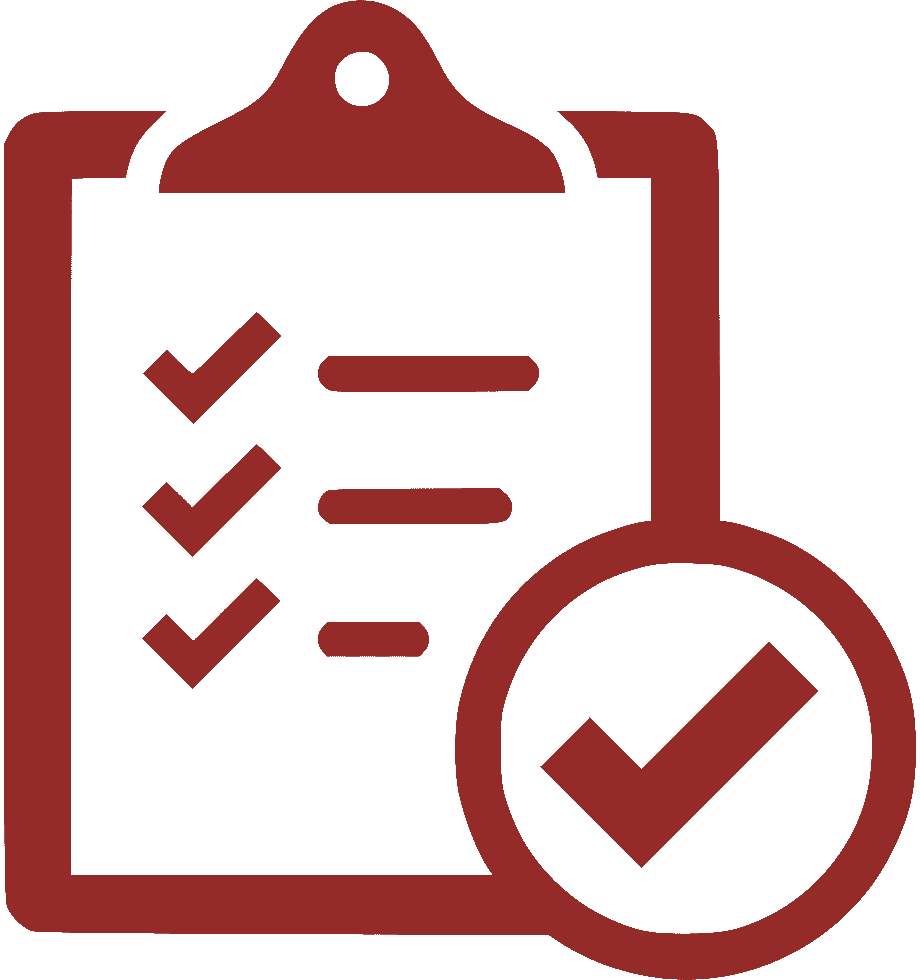 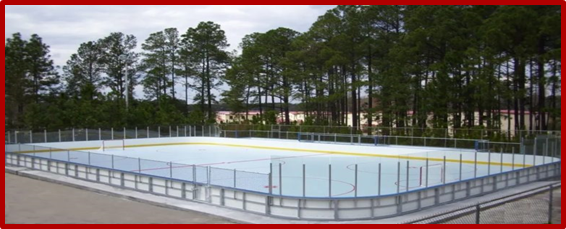 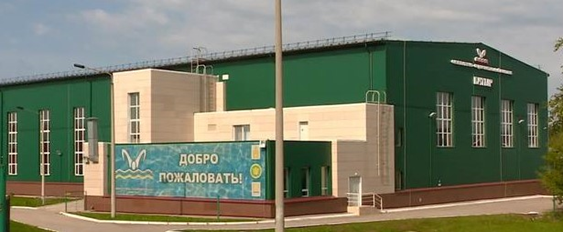 12
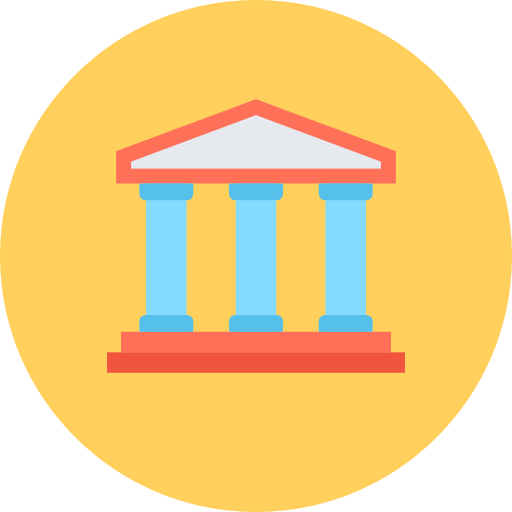 Культура
Цель: Создания современной инфраструктуры культурных объектов
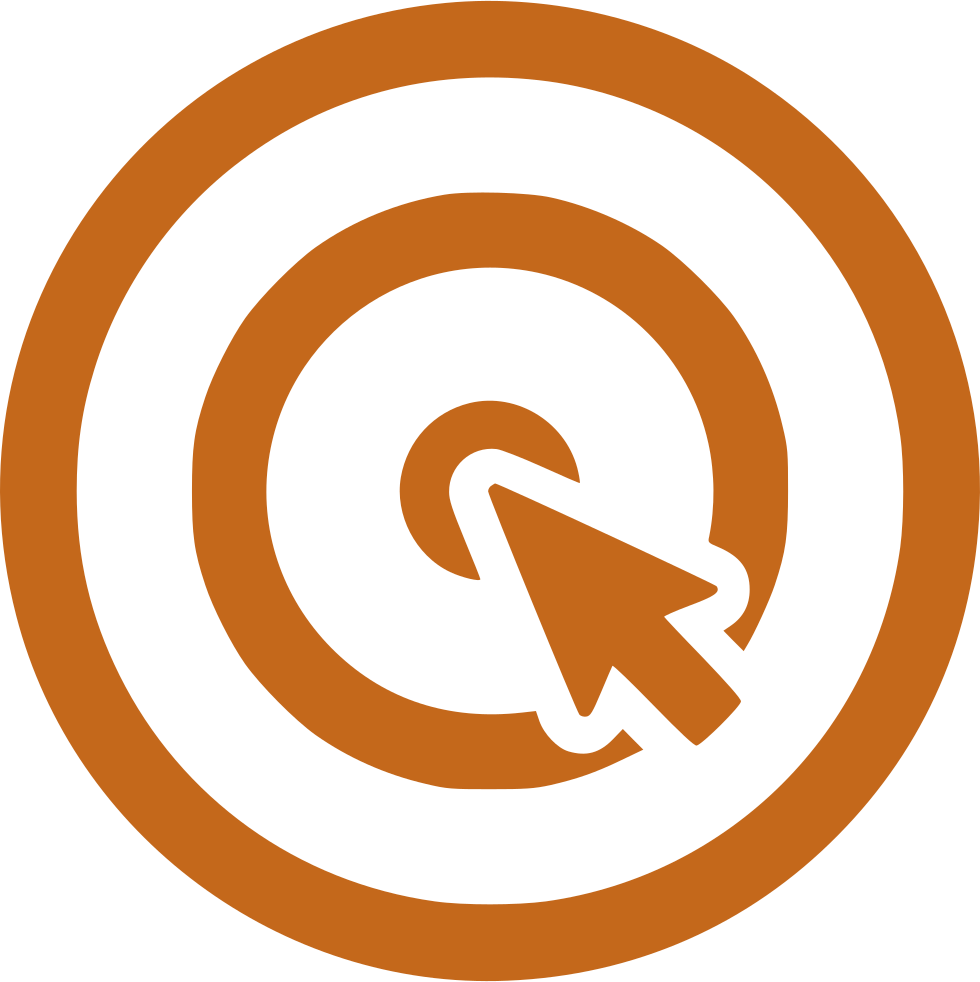 Ожидаемый результат:
Увеличение числа посещений культурных мероприятий:
- Фактическое значение 2021г. – 621243
- Плановое значение 2030г. – 1863720
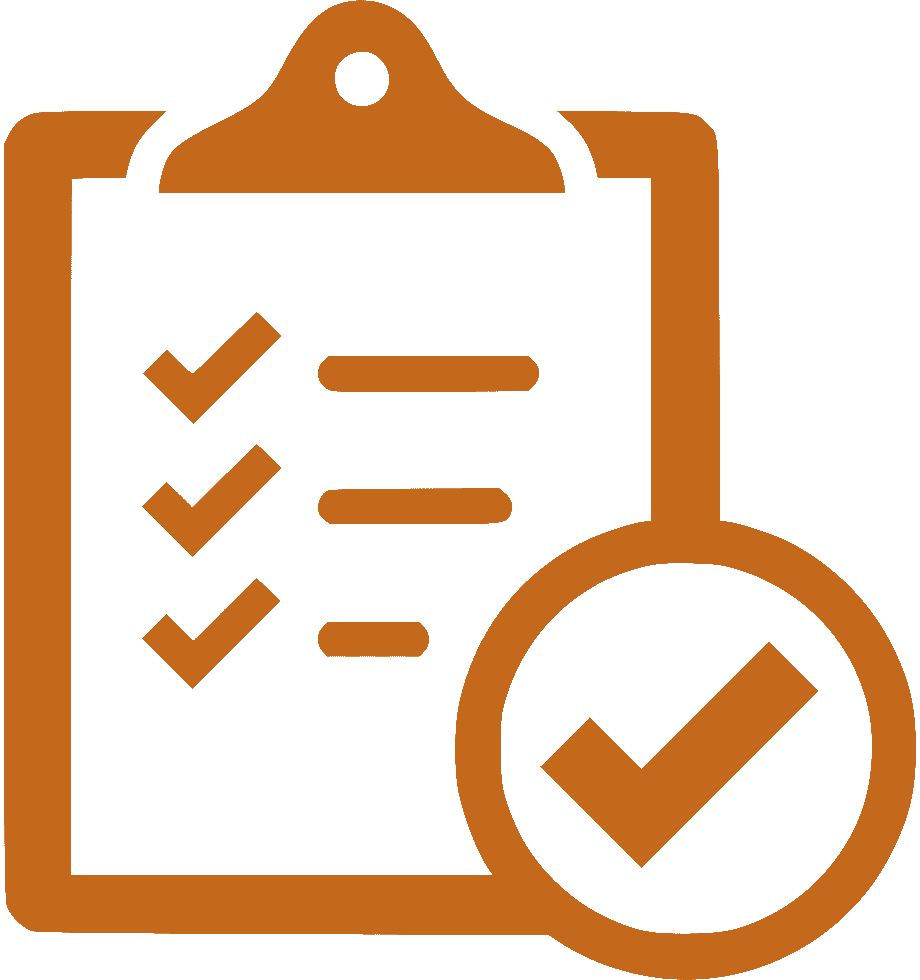 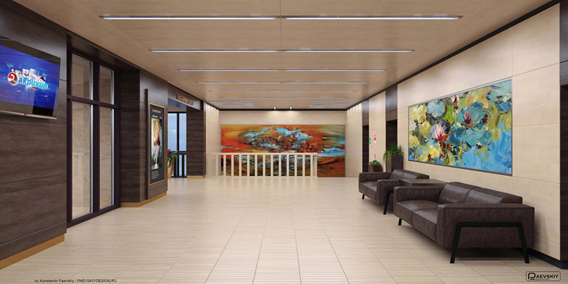 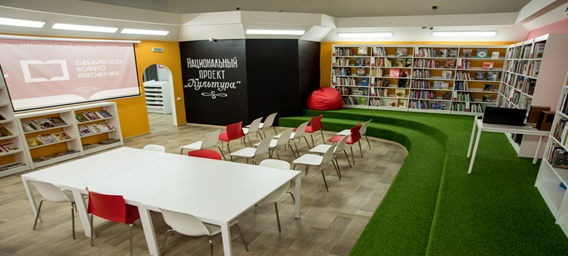 13
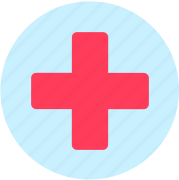 Здравоохранение
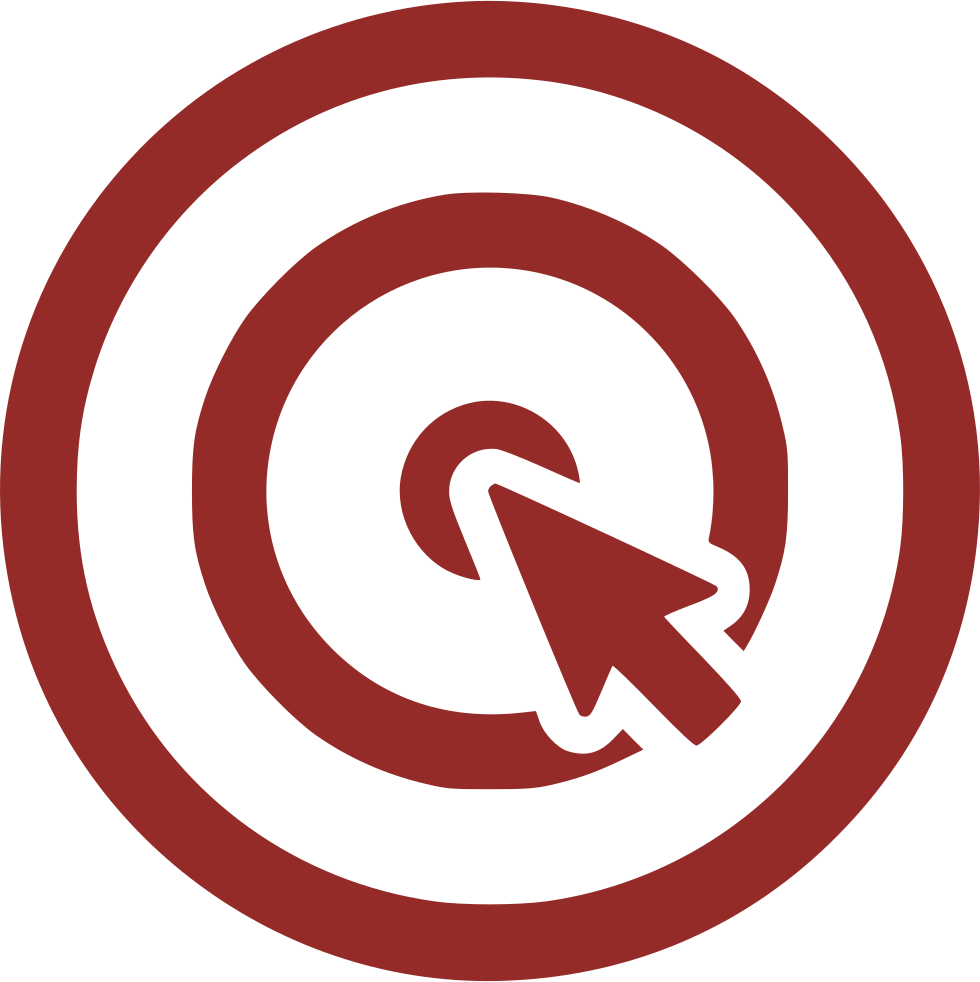 Цель: Повышение уровня доступности медицинских услуг для населения
Ожидаемый результат:
Удовлетворенность населения качеством предоставляемых услуг
Фактическое значение 2021г. – 69%
Плановое значение 2030г. – 100%
Обеспеченность кадрами
на 10 тыс. чел.
Фактическое значение 2021г. – 97,3
Плановое значение 2030г. – 97,5
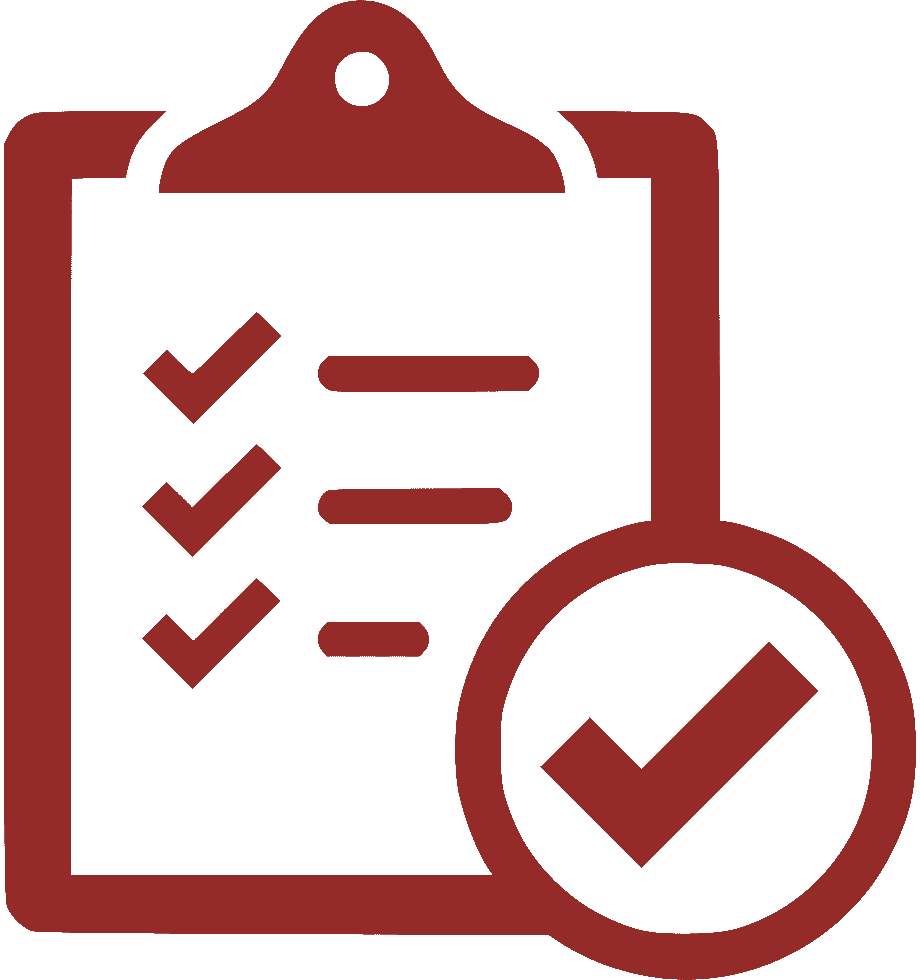 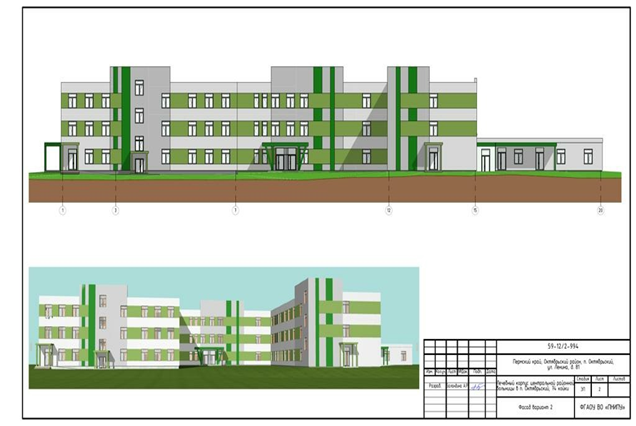 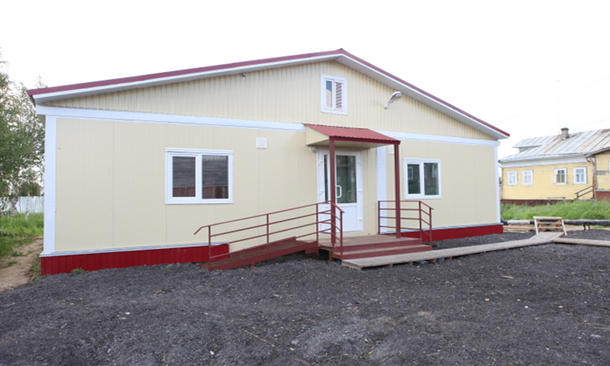 14
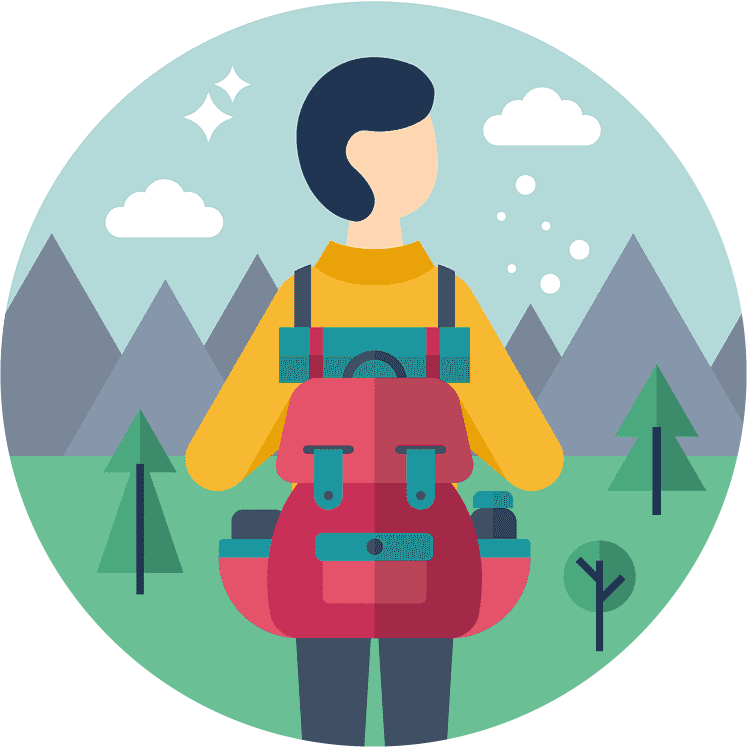 Туризм
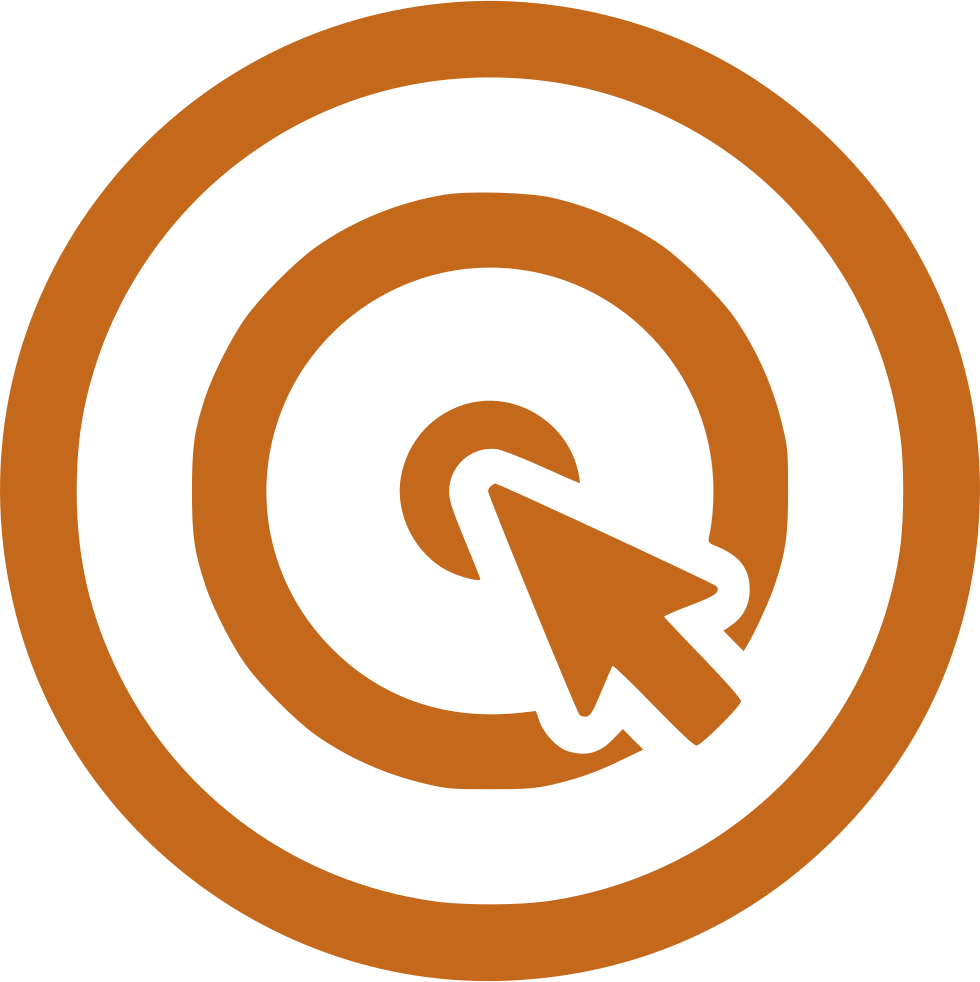 Цель: Повышение привлекательности территории для туристов
Ожидаемый результат:
Увеличение туристического потока (чел.)
- Фактическое значение 2021г. 10 000
Плановое значение 2030г. – 50 000
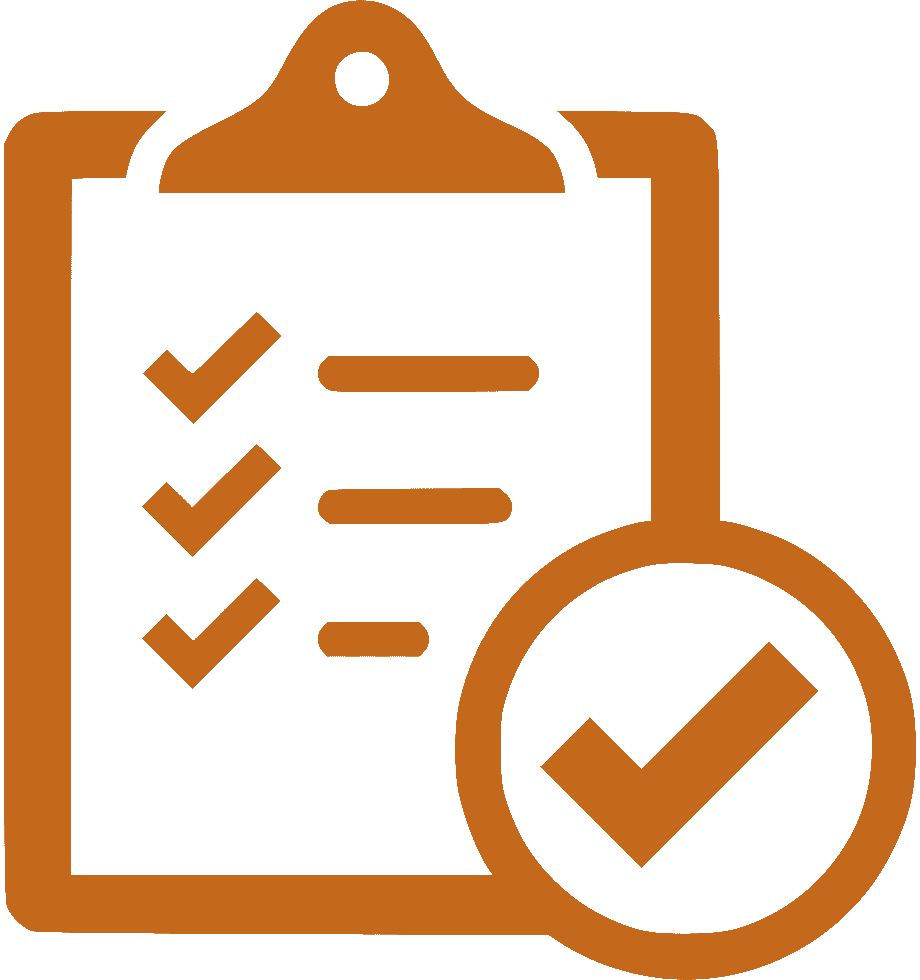 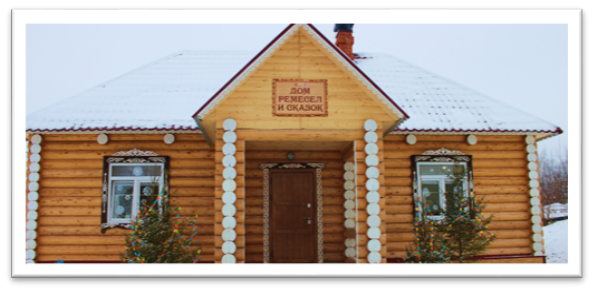 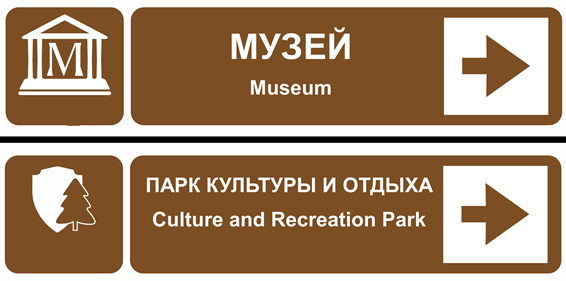 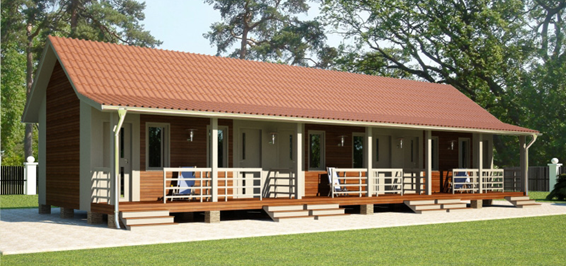 15
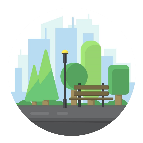 Строительство
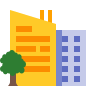 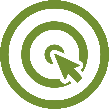 Цель: увеличение жилищного фонда за счет ввода нового жилья
Ожидаемый результат:
Общая площадь ввода жилья (тыс.кв.м.) 
- Фактическое значение 2021г . – 8,9
- Плановое значение 2024 г.– 9,3
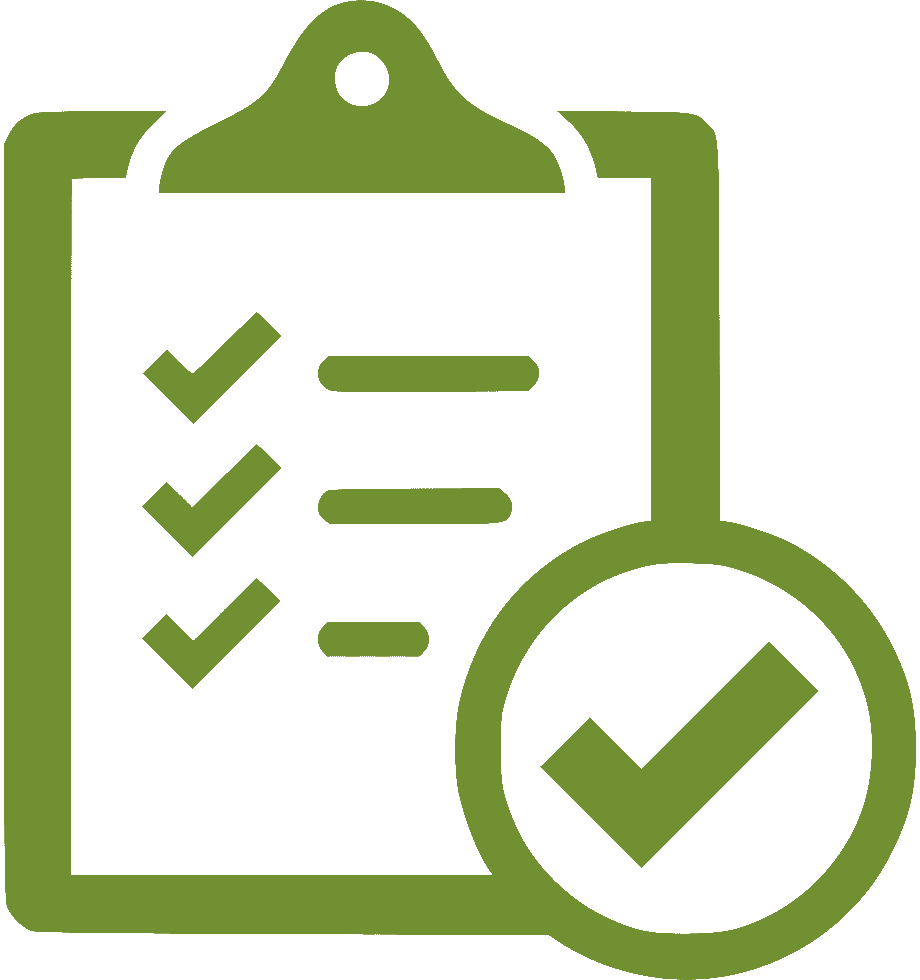 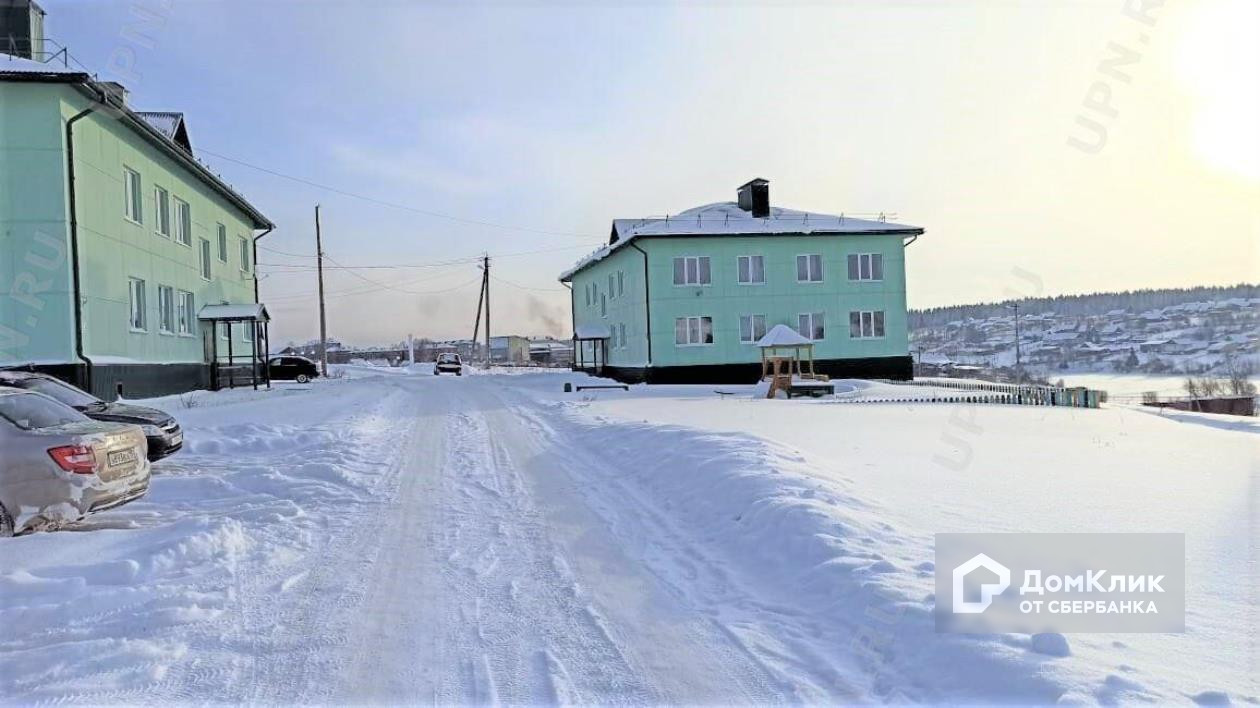 Справка: Очередность на предоставление жилых помещений по договорам социального найма-296 семей, из них 19 семей имеют право на предоставление жилых помещений во внеочередном порядке.
   Маневренный жилой фонд отсутствует.
16
Дороги
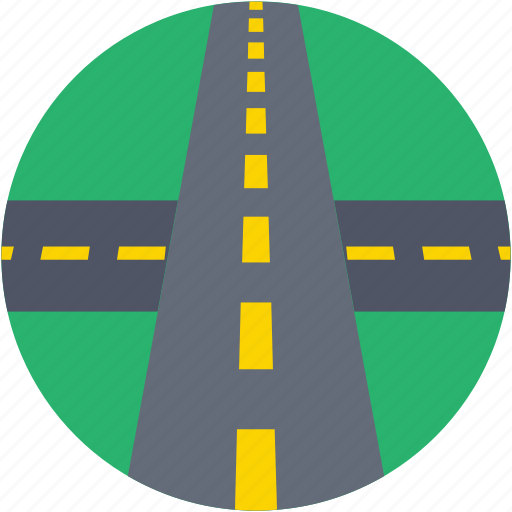 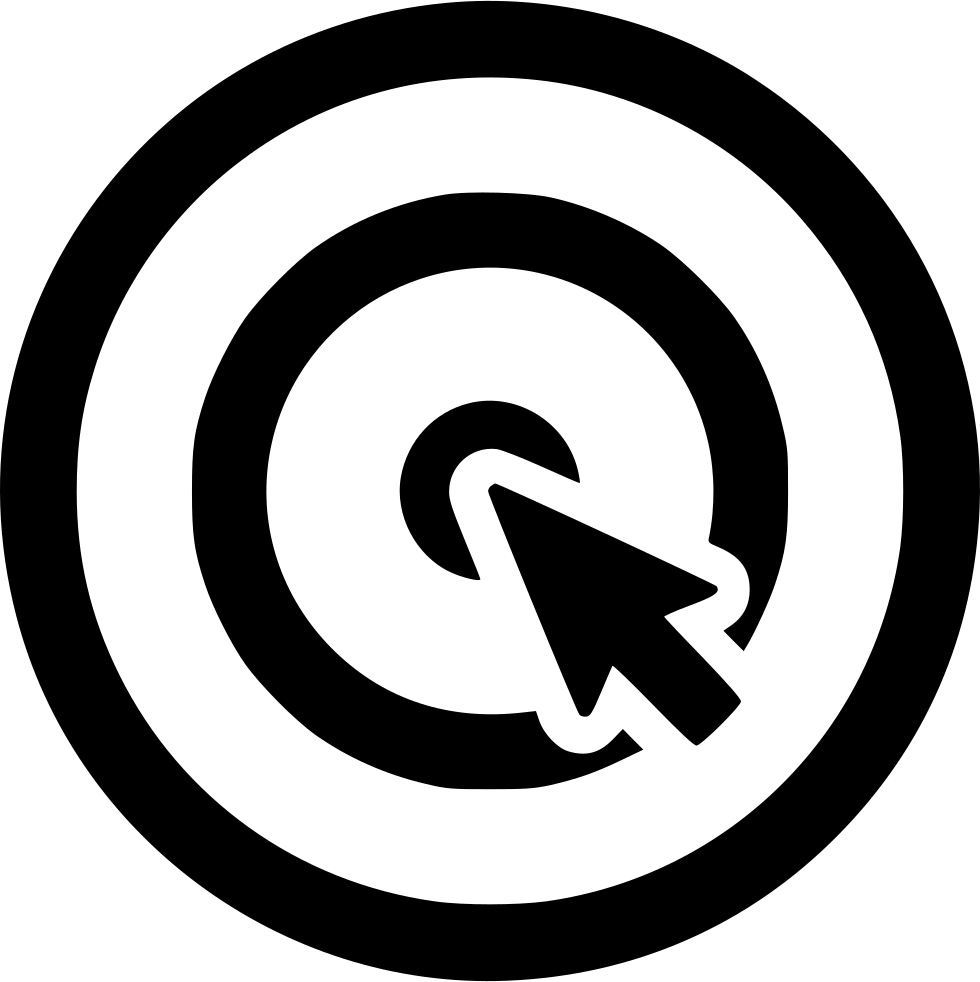 Цель: Организация и обеспечение безопасности дорожного движения
Ожидаемый результат: 
Увеличение доли протяженности автомобильных дорог, отвечающим нормативным требованиям
- Фактическое значение 2021 г. – 71,7 % 
- Плановое значение 2030 г. – 73,0 %
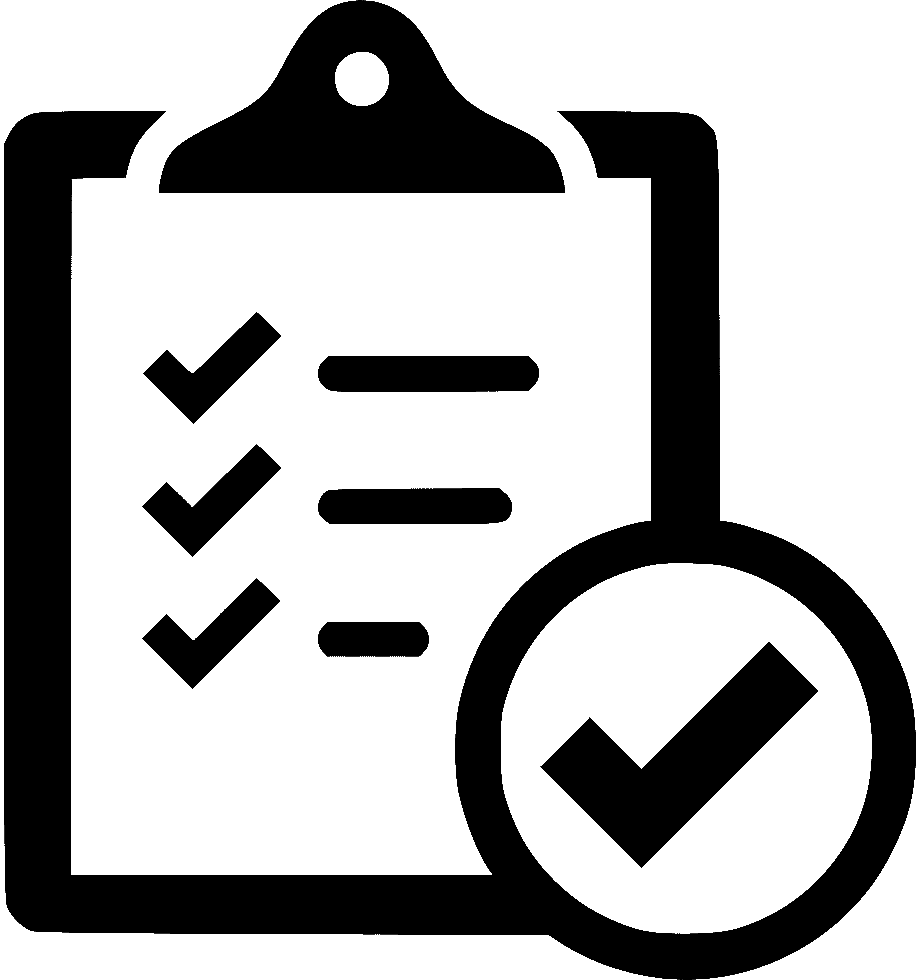 Ожидаемый результат по ремонту дороги ул. Северная в р.п. Октябрьский (замена плит)
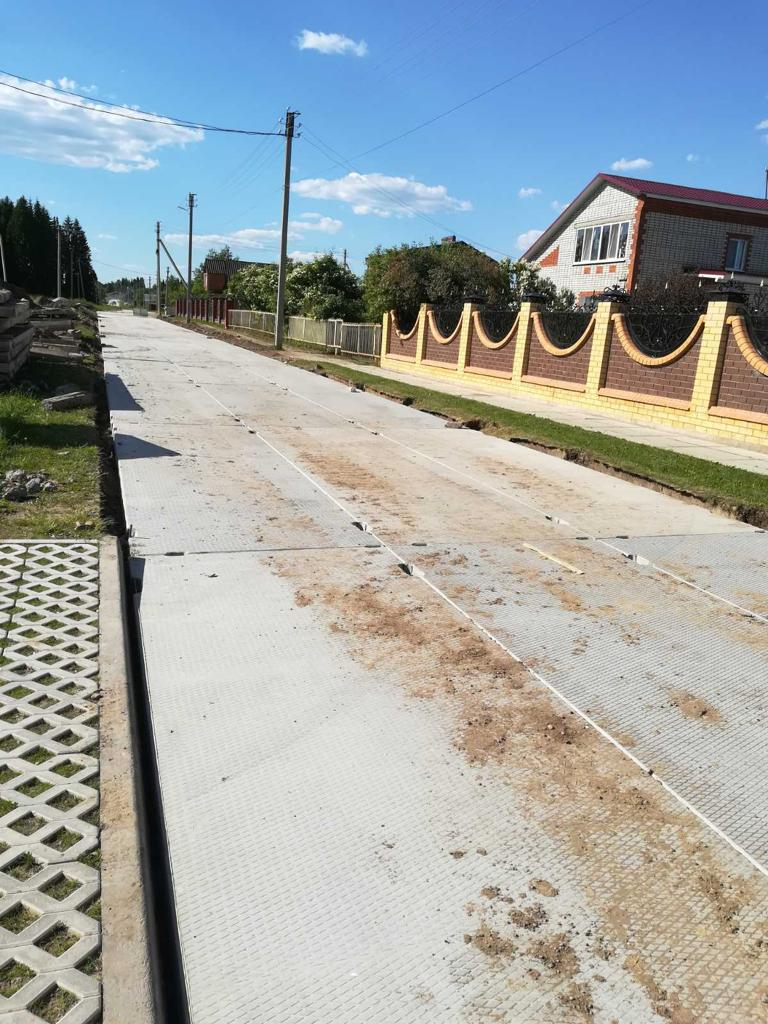 Ожидаемый результат по ремонту дорог в щебеночном исполнении
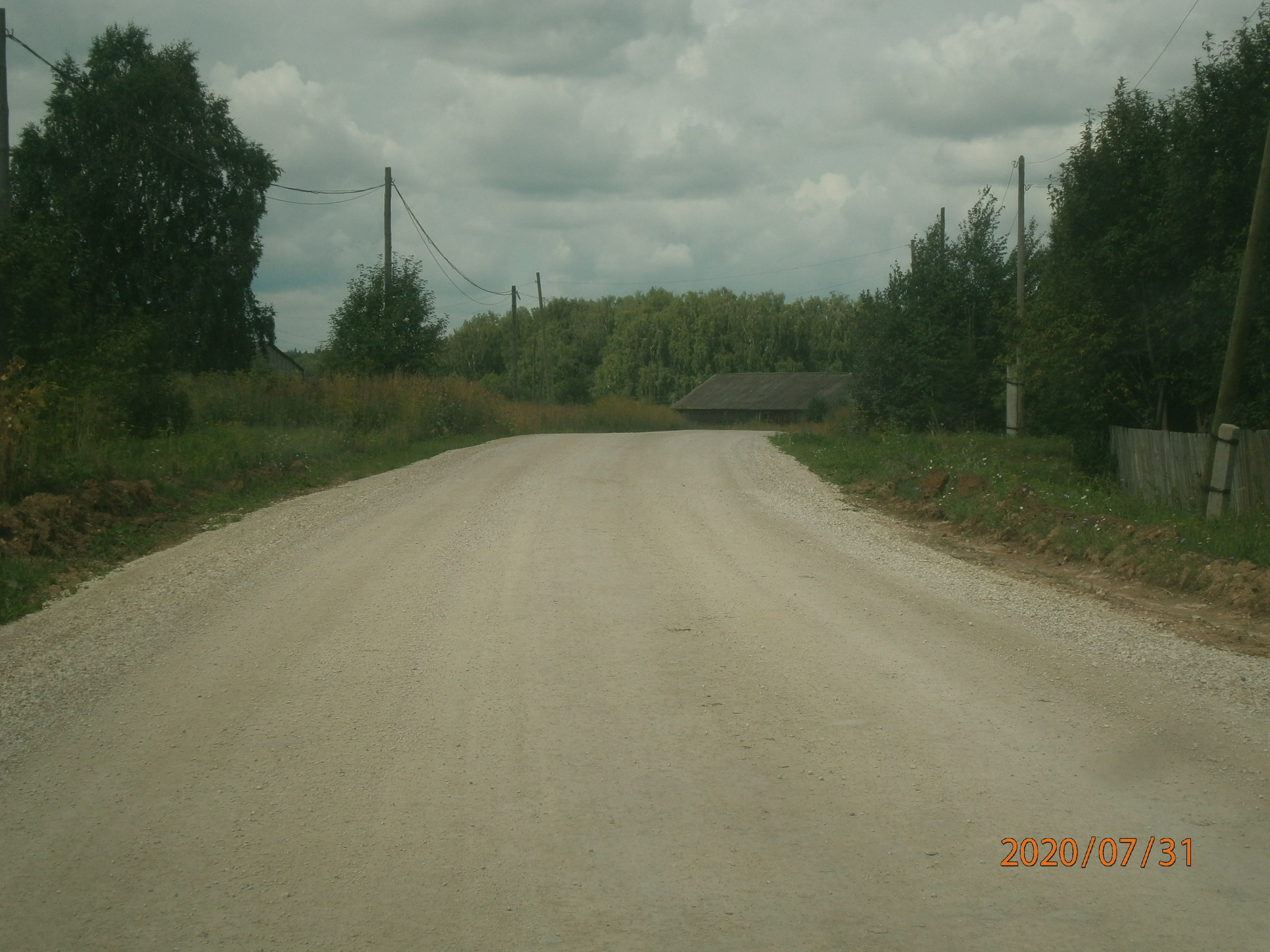 19
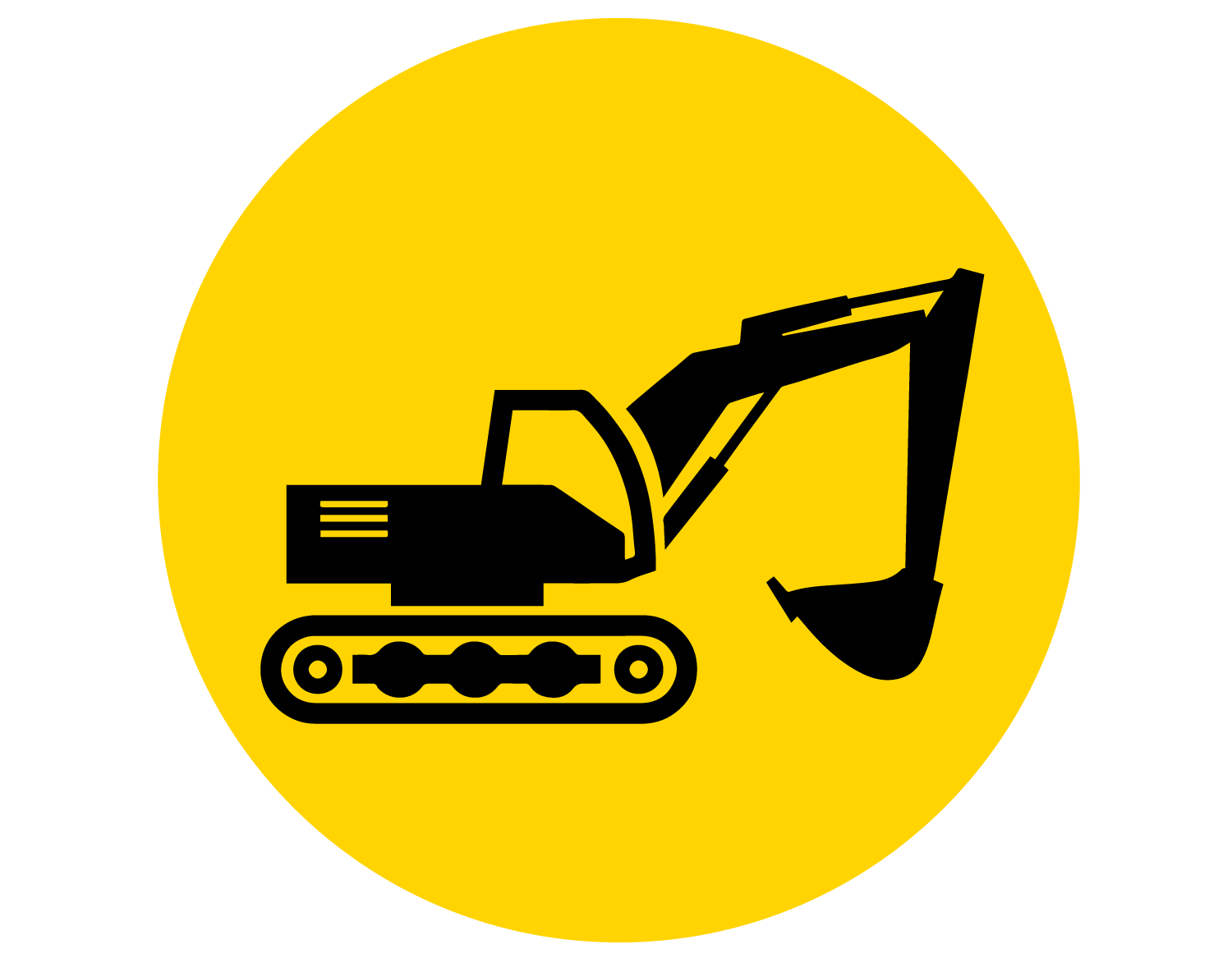 Приобретение транспорта
Цель: Обеспечение надлежащего состояния территорий населённых пунктов
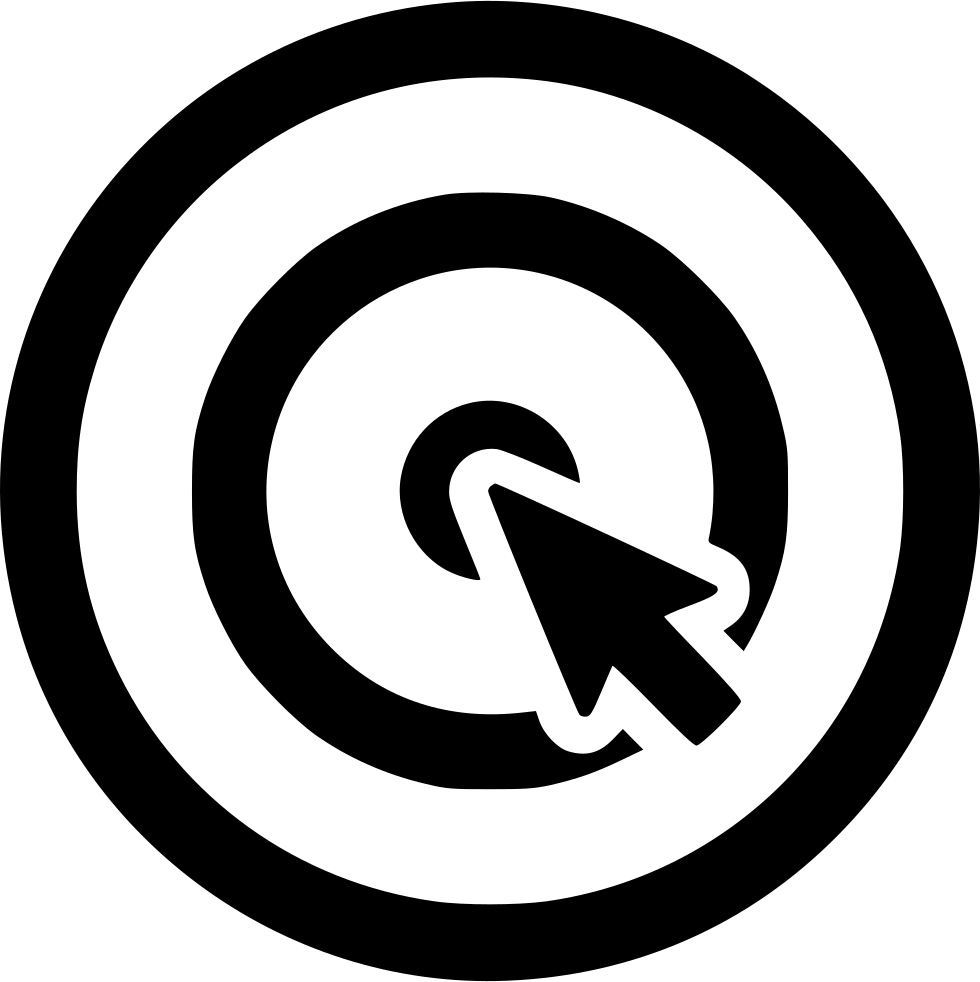 Не обеспечено финансированием 2023-2025
ФИНАНСЫ:
Ожидаемый результат:
Приобретение движимого имущества
Наименование показателя
Фактическое значение 2021 г. - 1
Плановое значение 2030 г. - 5
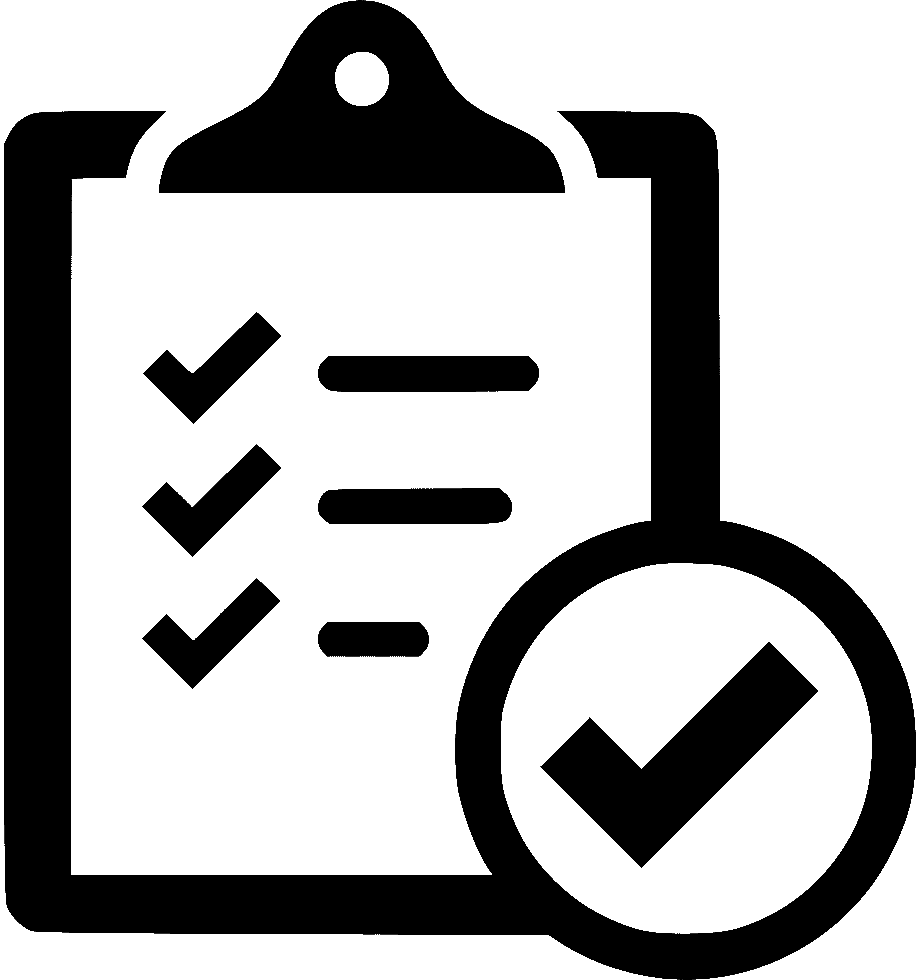 Приобретение коммунальной техники
Всего – 11,5 млн руб.
Потребность – 11,5 млн.руб.
Специализированный автомобиль для сферы ЖКХ в целях устранения аварийных ситуаций;
Ассенизаторская машина для МУП;
КАЗАЗ с КМУ
Срок реализации – 2023-2025гг.
Источник не определён
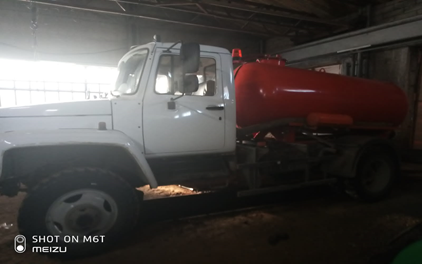 ТОЛЬКО РЕАЛЬНЫЕ ФОТО / ЭСКИЗЫ ОБЪЕКТОВ(при наличии)
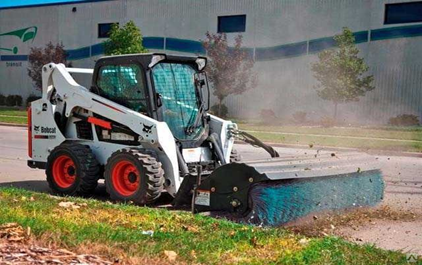 Приобретение техники для благоустройства территории
Всего – 5 млн руб.
Потребность – 5 млн. руб.
ТОЛЬКО РЕАЛЬНЫЕ ФОТО / ЭСКИЗЫ ОБЪЕКТОВ(при наличии)
Мини погрузчик  с навесным оборудованием
Срок реализации – 2023-2025 гг.
Источник не определён
18
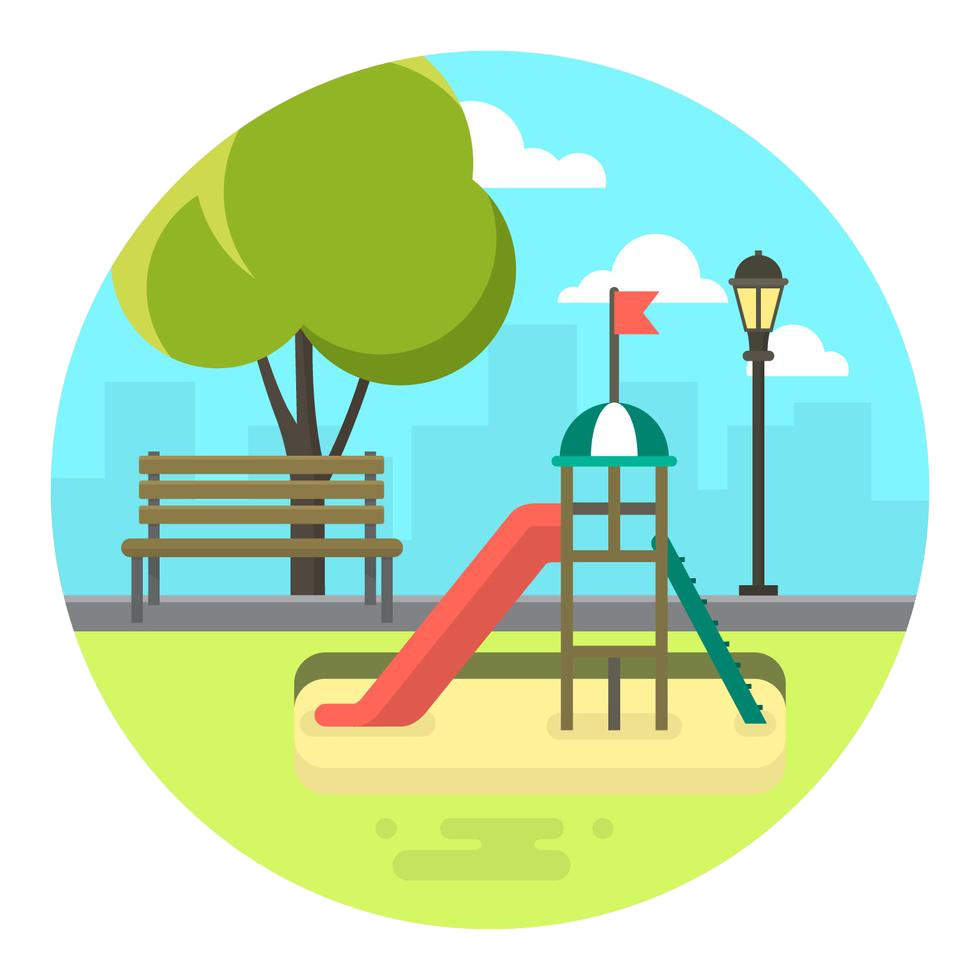 Благоустройство
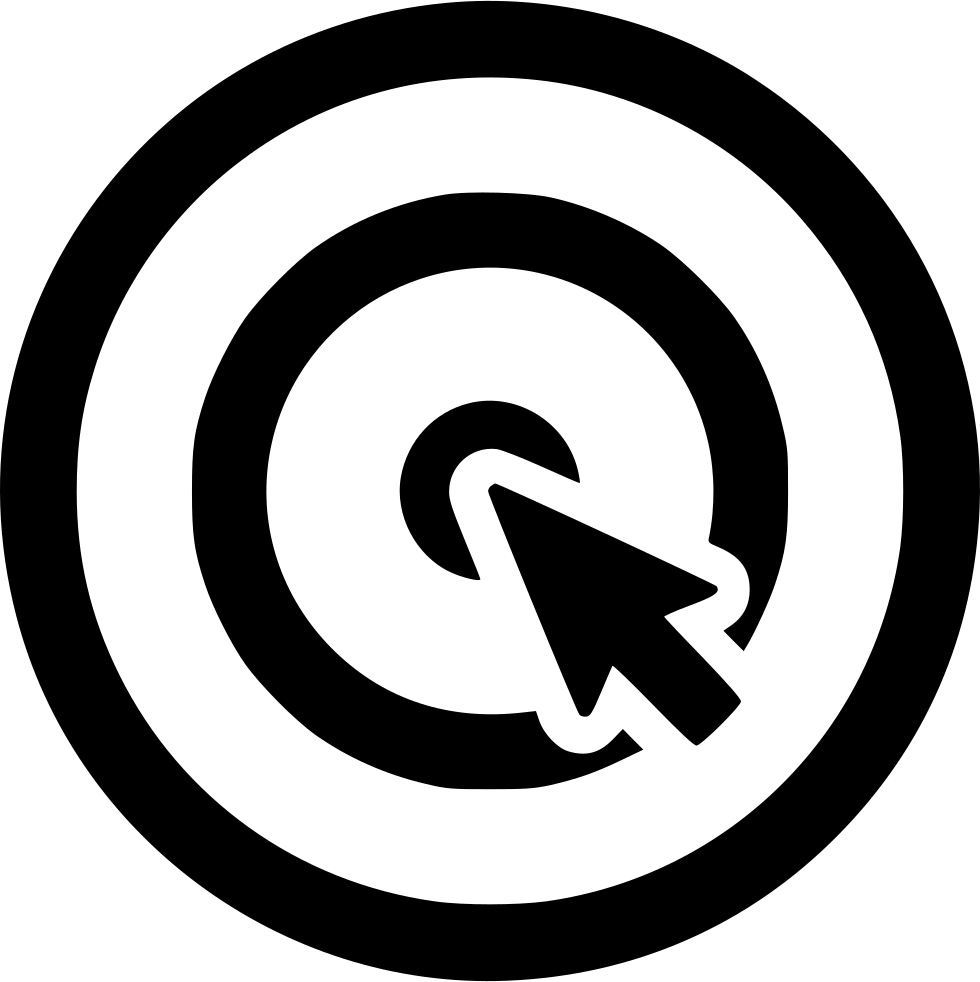 Цель: Создание комфортной среды проживания населения на территории Октябрьского городского округа
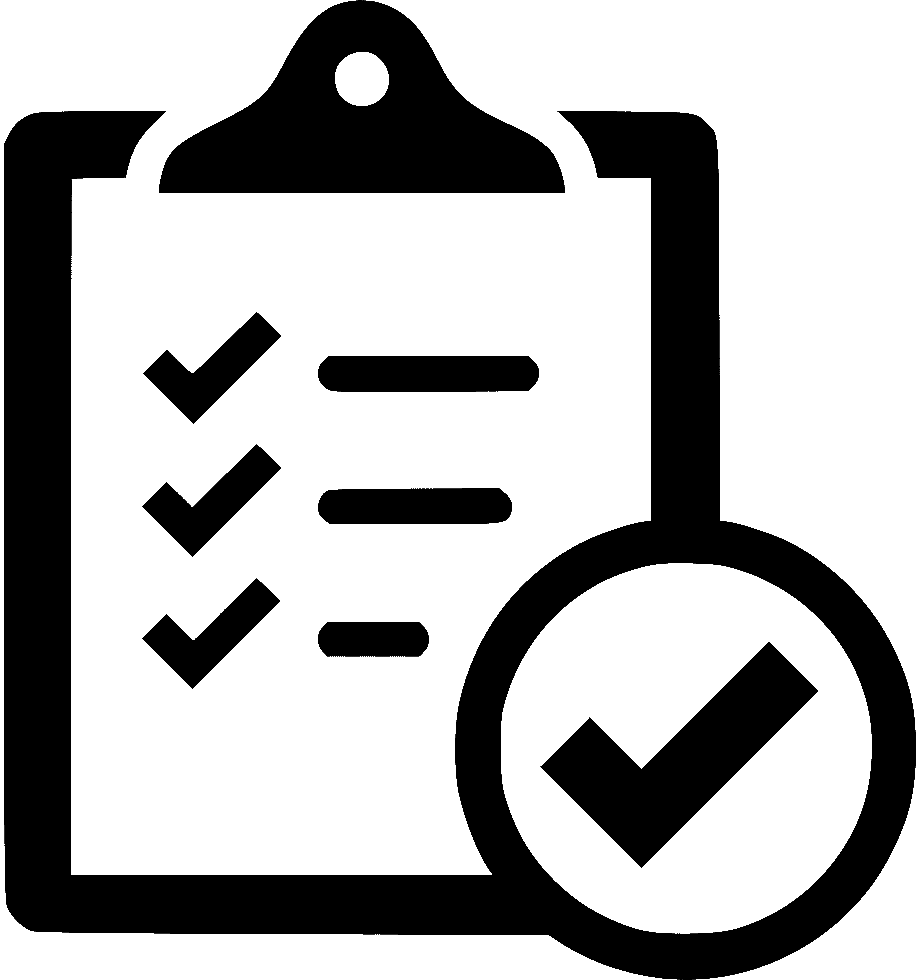 Ожидаемый результат: 
Повышение уровня благоустройства на территории Октябрьского городского округа
Фактическое значение – 60 %
Плановое значение – 70 %
Благоустройство общественной территории: сквер на ул. Советская в р.п. Сарс (реализация 2021 – 2022 гг, итоги 1 этапа)
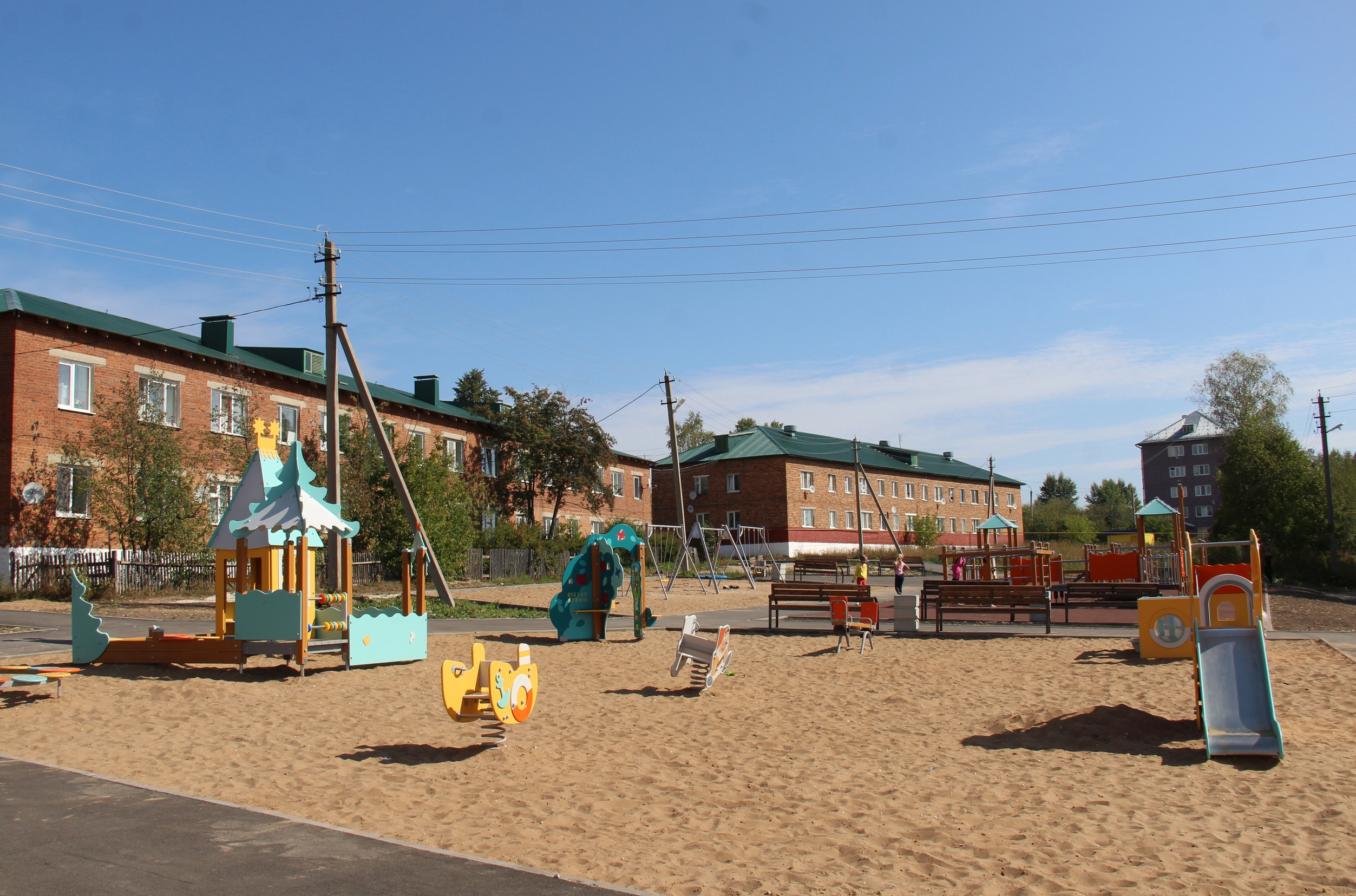 Обустройство контейнерных площадок
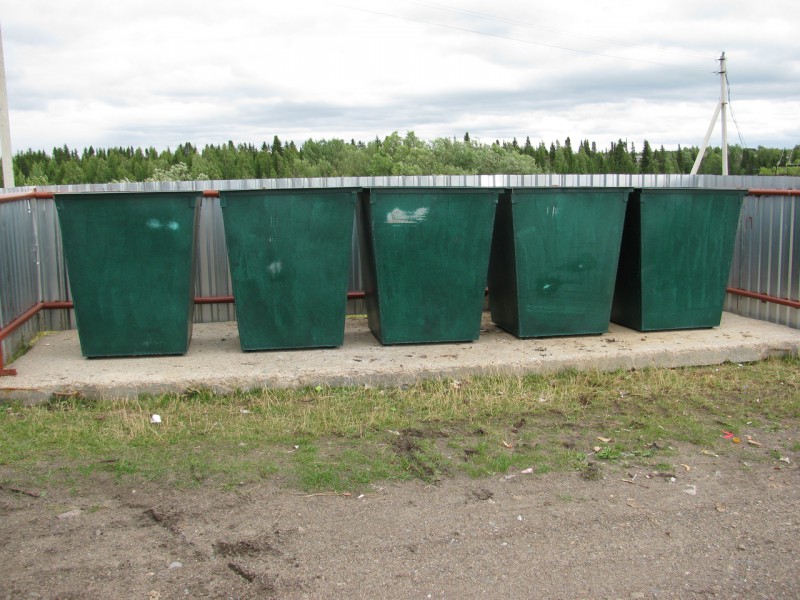 20
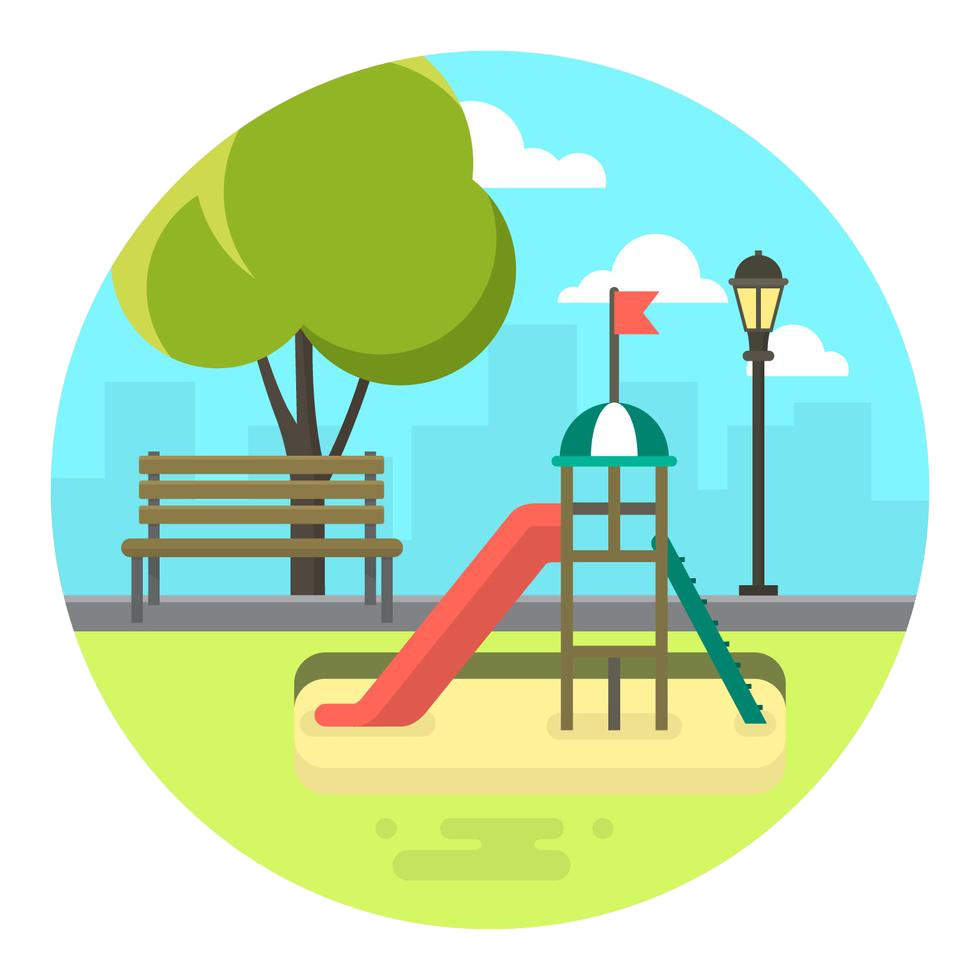 Благоустройство. Экология.
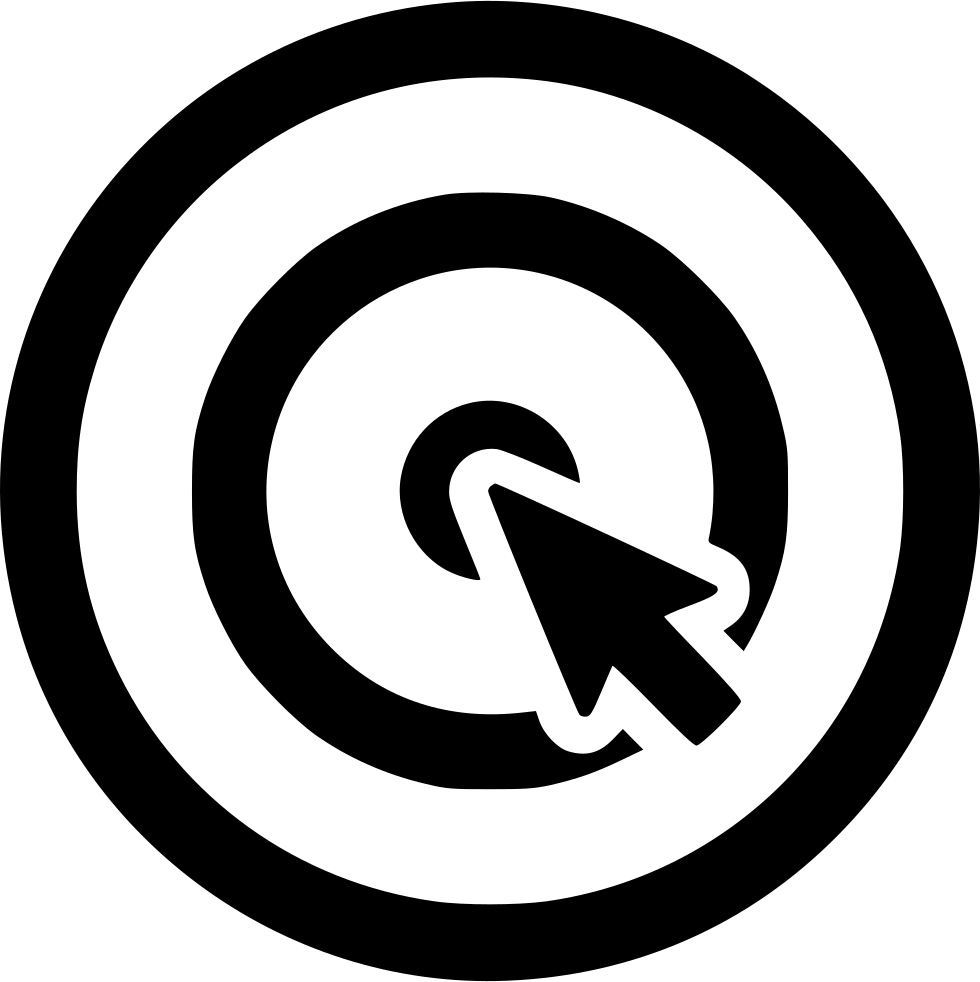 Цель: Создание комфортной среды проживания населения на территории Октябрьского городского округа
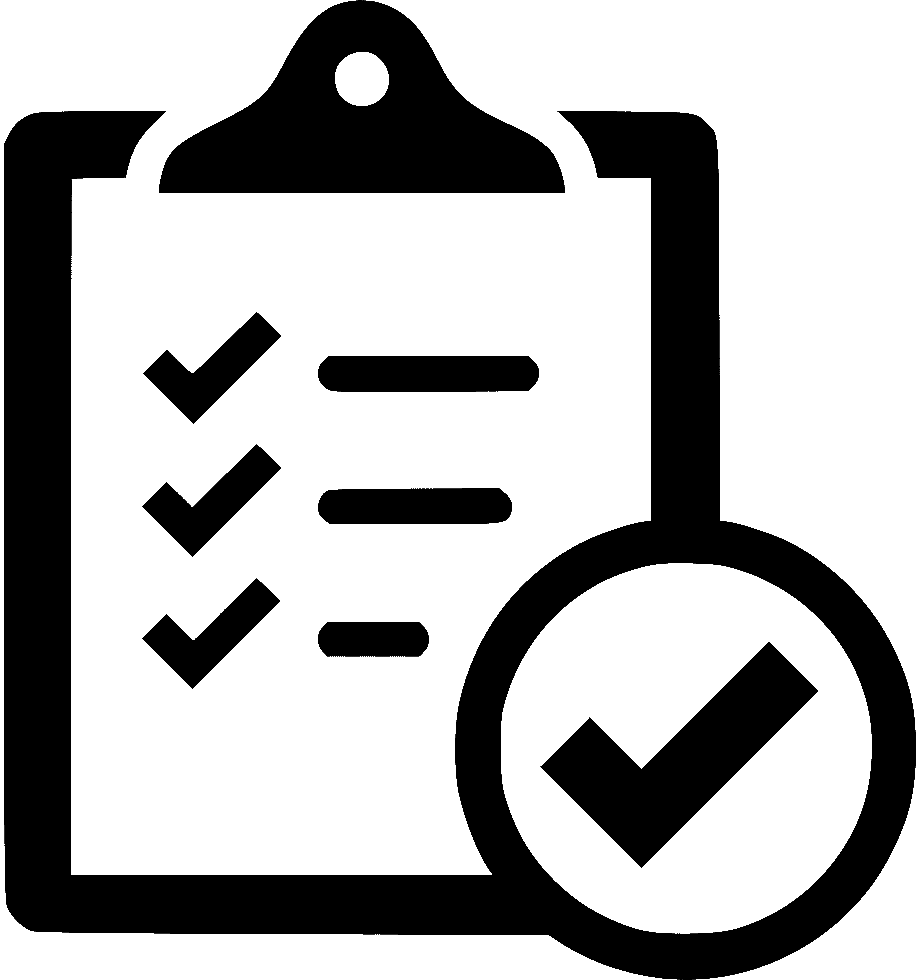 Ожидаемый результат: 
Улучшение экологической ситуации на территории Октябрьского городского округа
21
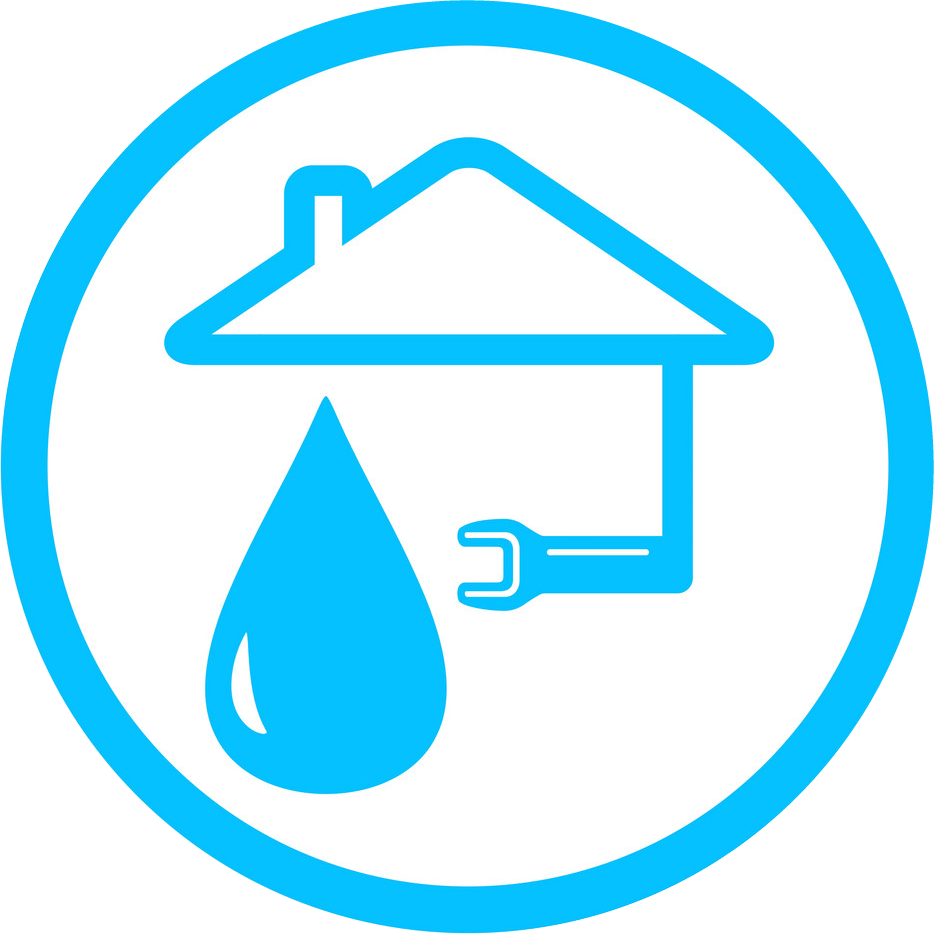 ЖКХ (вода, тепло, газ)
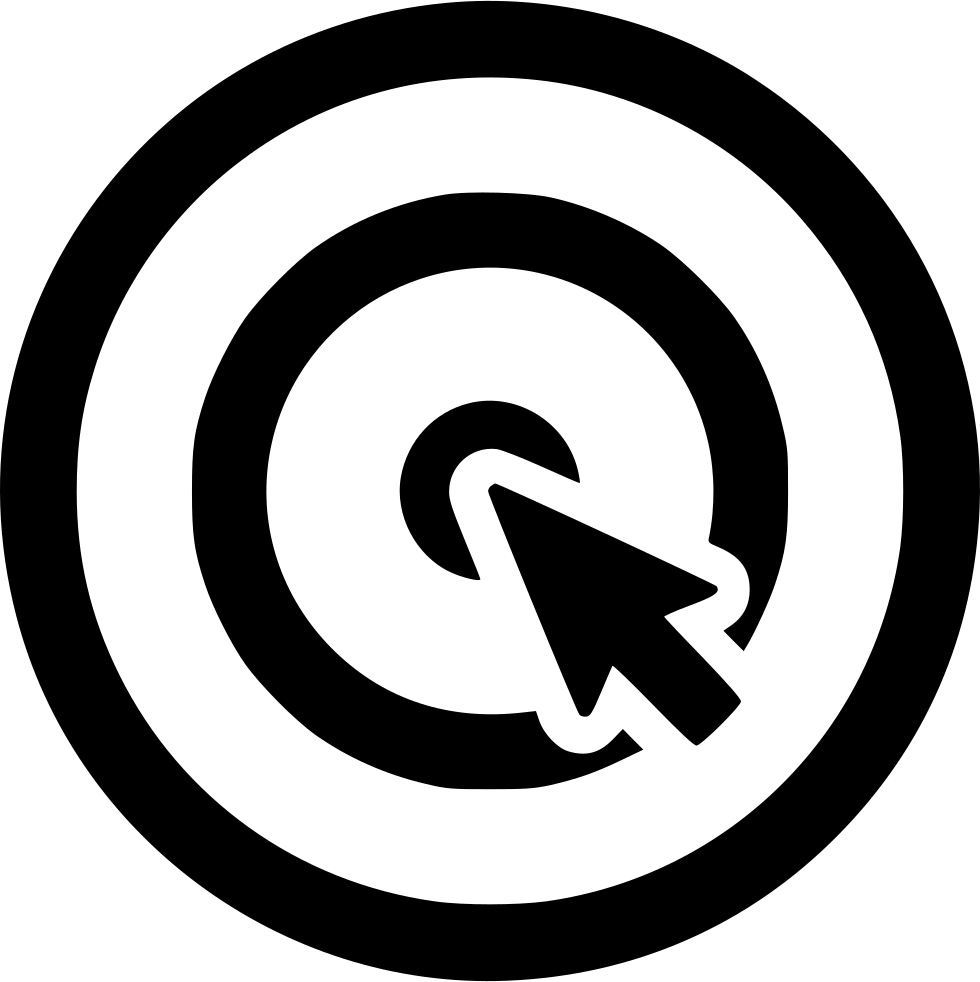 Цель: Обеспечение благоприятных и комфортных условий для проживания жителей
Ожидаемый результат:
Снижения уровня изношенности объектов коммунального  хозяйства  на 30 %
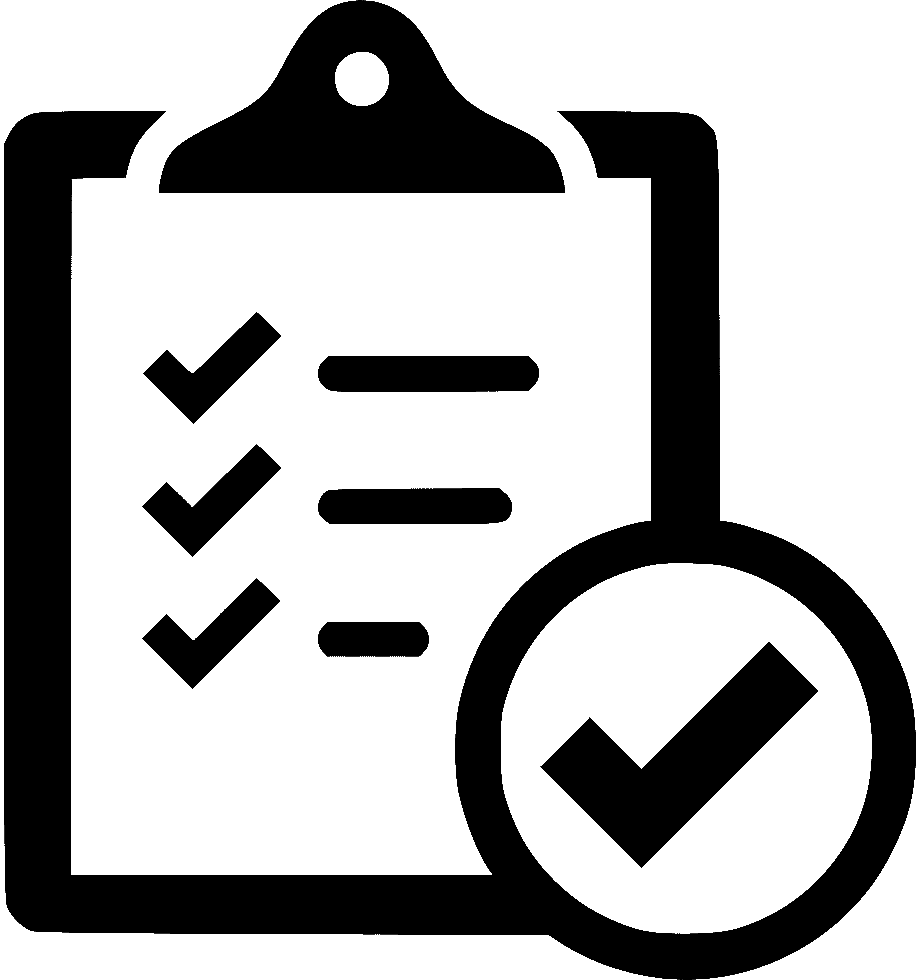 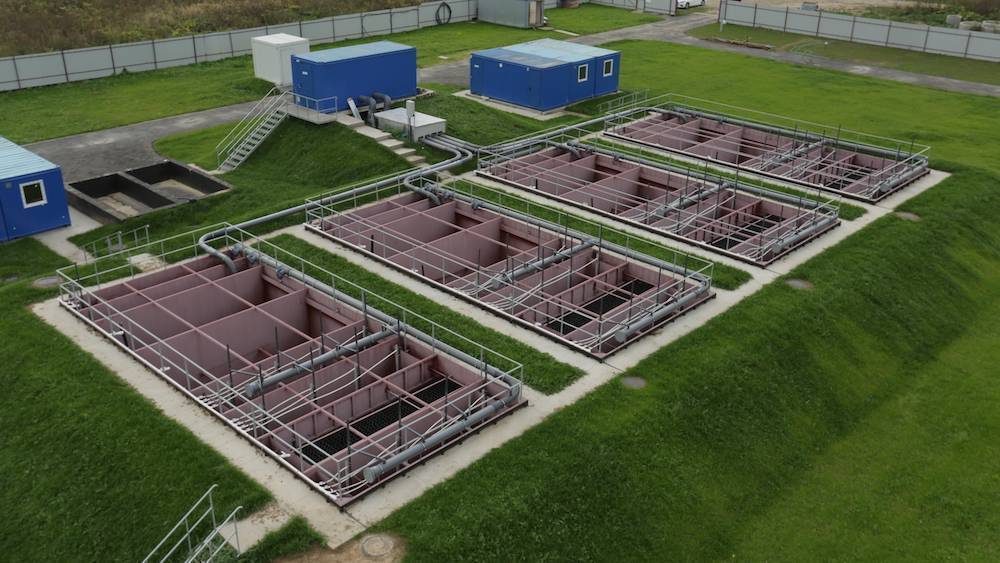 22
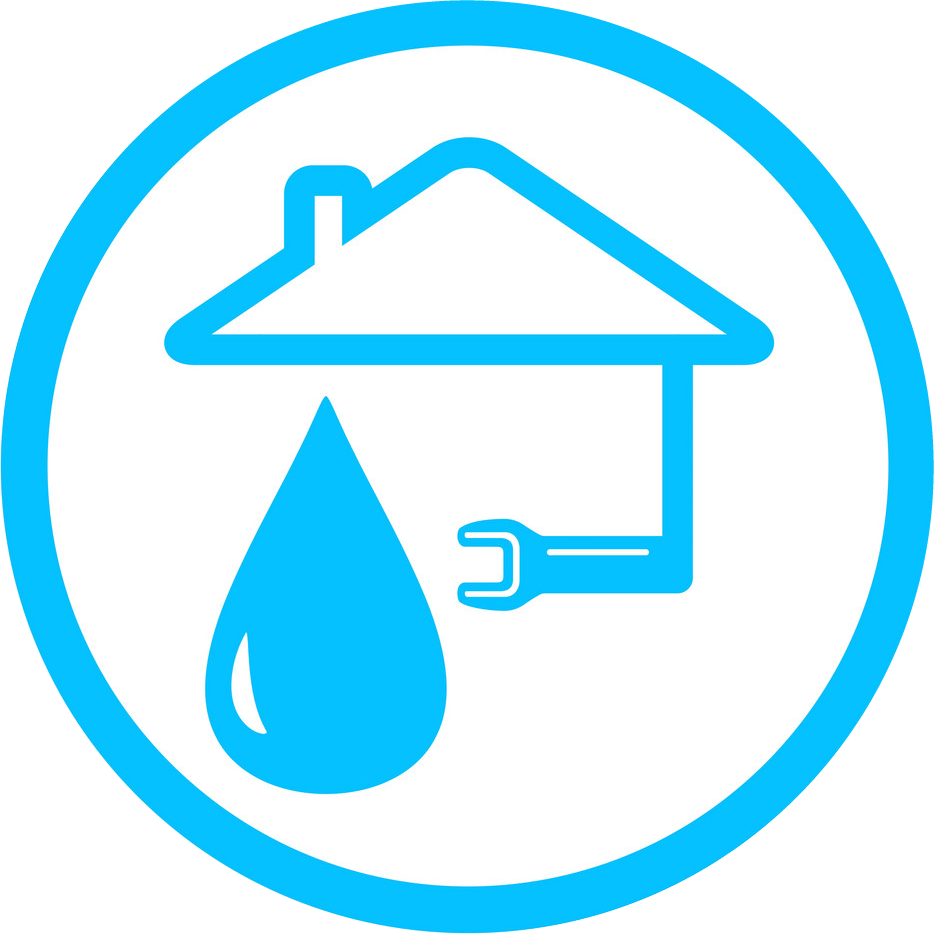 ЖКХ (вода, тепло, газ)
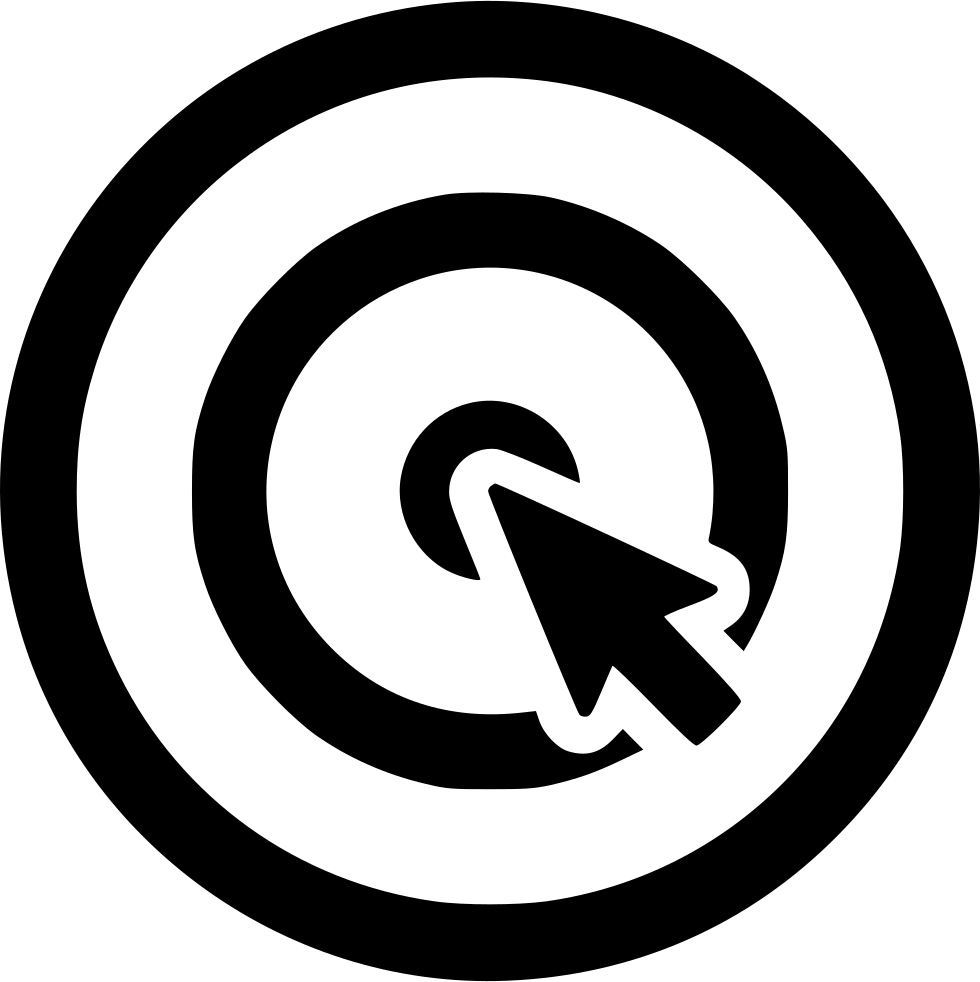 Цель: Обеспечение благоприятных и комфортных условий для проживания жителей
Ожидаемый результат:
Снижения уровня изношенности объектов коммунального  хозяйства  на 30 %
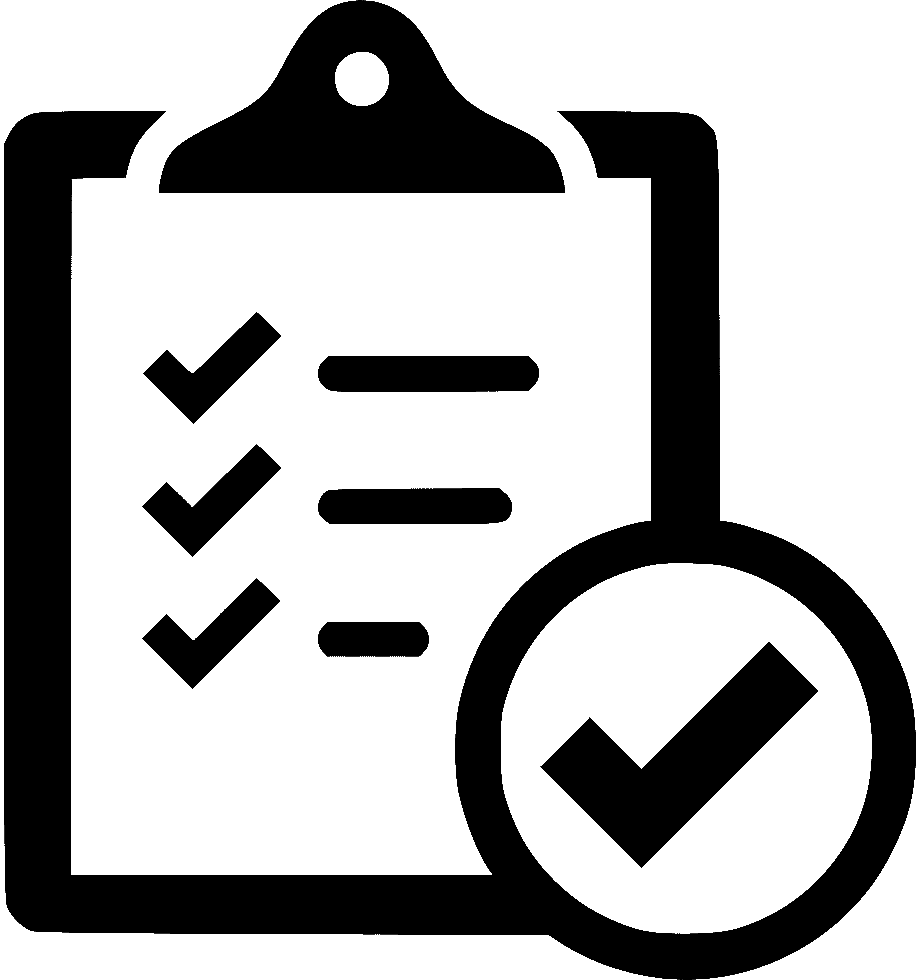 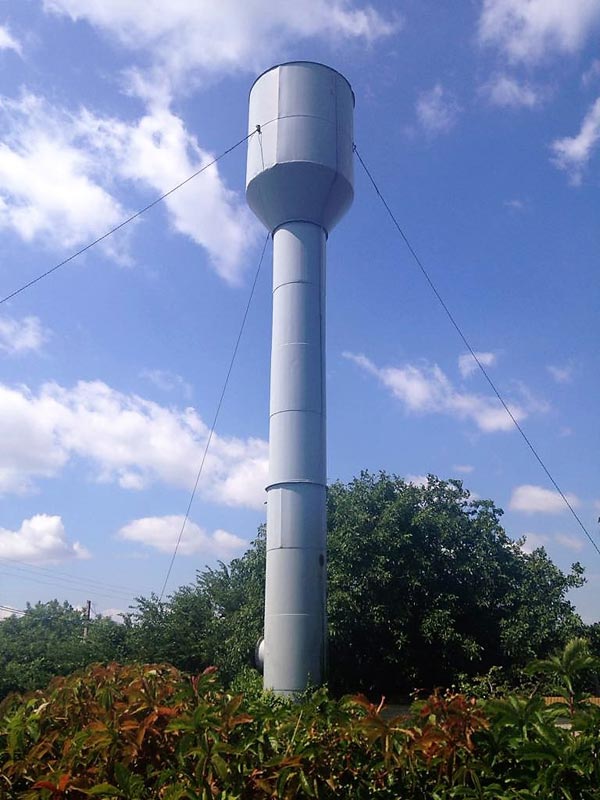 22
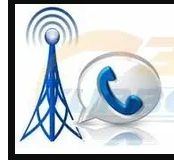 ЦИФРОВАЯ ТРАНСФОРМАЦИЯ
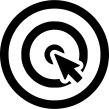 Цель: достижение высокой степени цифровой зрелости основных отраслей экономики, социальной сферы и муниципального управления для  оказания качественных услуг связи.
Ожидаемый результат:
Улучшение качества жизни ,обеспечение связи , доступом к сети интернет
Фактическое значение – 2021г. 60% 
Плановое значение– 2030г.100%
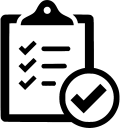 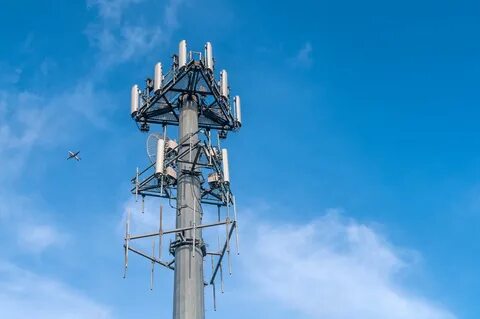 23
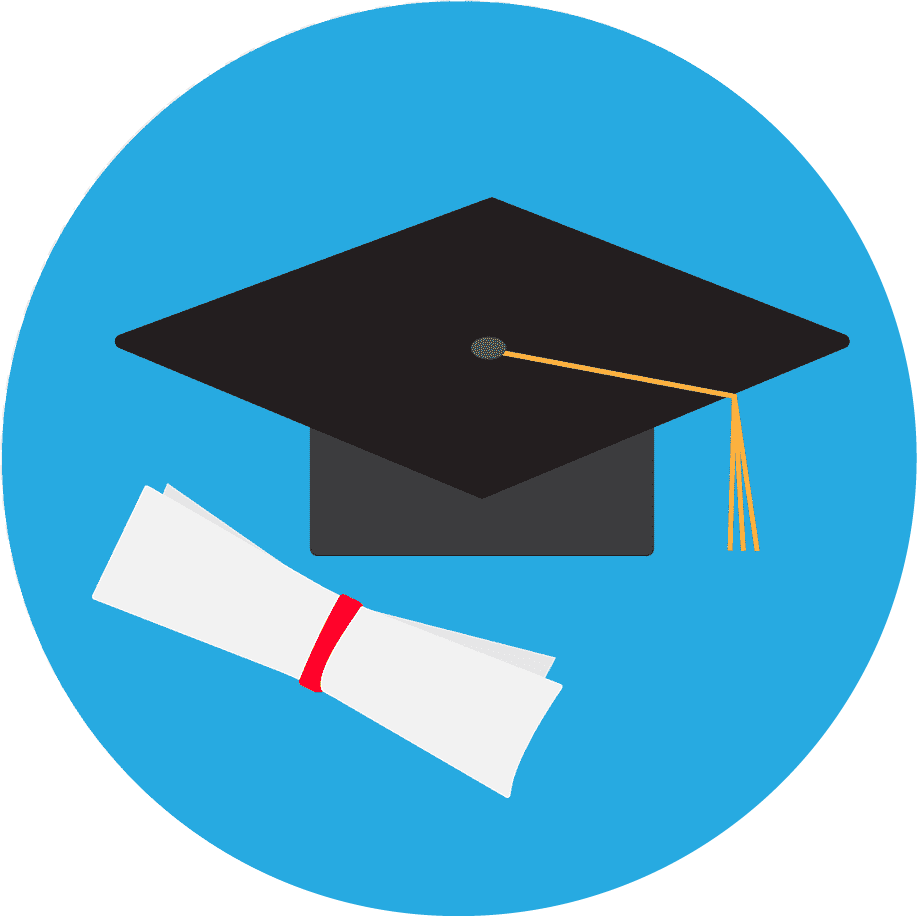 Безопасность
ФИНАНСЫ:
Обеспечено финансированием 2022-2025
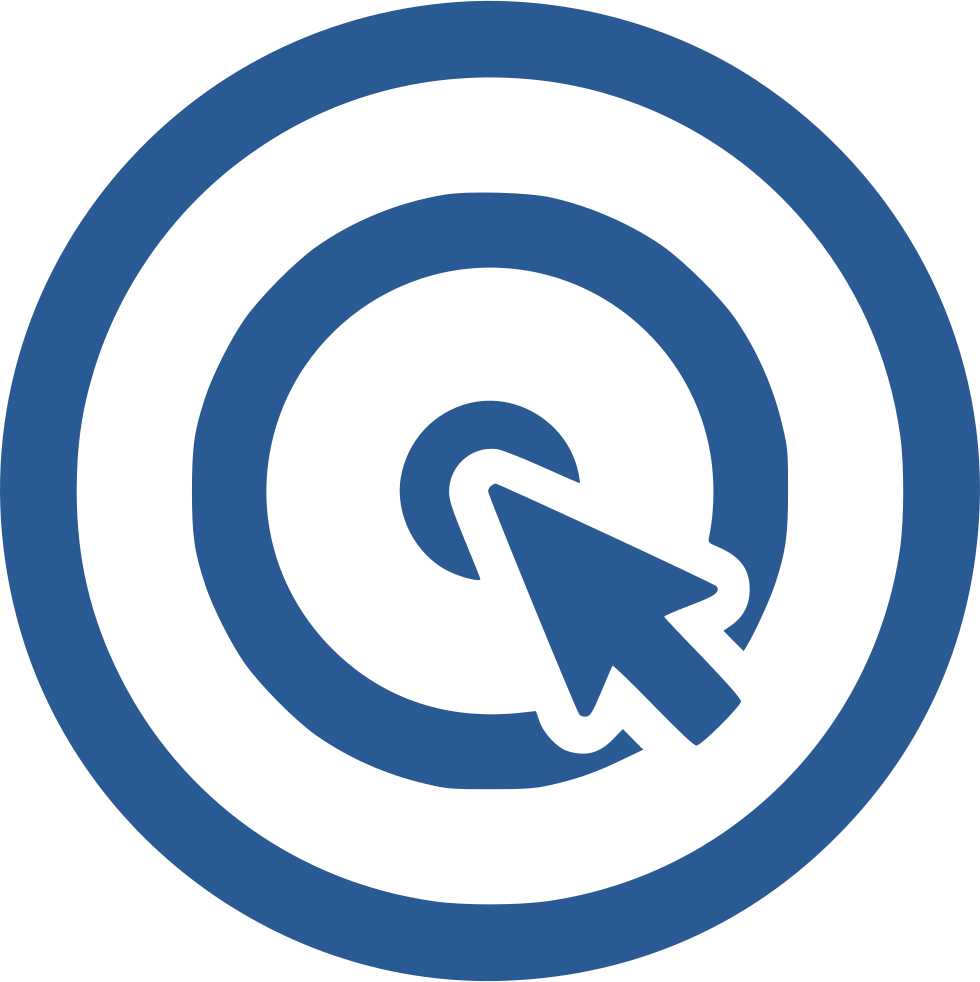 Цель: Обеспечение безопасности населения Октябрьского городского округа
Всего – 0,14 млн руб.
МБ – 0,14 млн руб.
Создание муниципальной автоматизированной системы централизованного оповещения (МАСЦО)
Разработка проектно- сметной документации на создание МАСЦО для оповещения населения Октябрьского ГО Срок реализации – 2022 г., Пост. ППК от 08.12.2021 № 990-п
Всего – 1,8 млн руб.
МБ – 1,8 млн руб.
Обеспечение наружного противопожарного водоснабжения
Приобретение и установление в 17 населенных пунктах на водопроводных сетях пожарных гидрантов в количестве 85 шт. на основании Решения Октябрьского районного суда  от 16.03.2020 № 2-73/2020.
Срок реализации – 2022г.,ФЗ от 22.07.2008 № №123-ФЗ
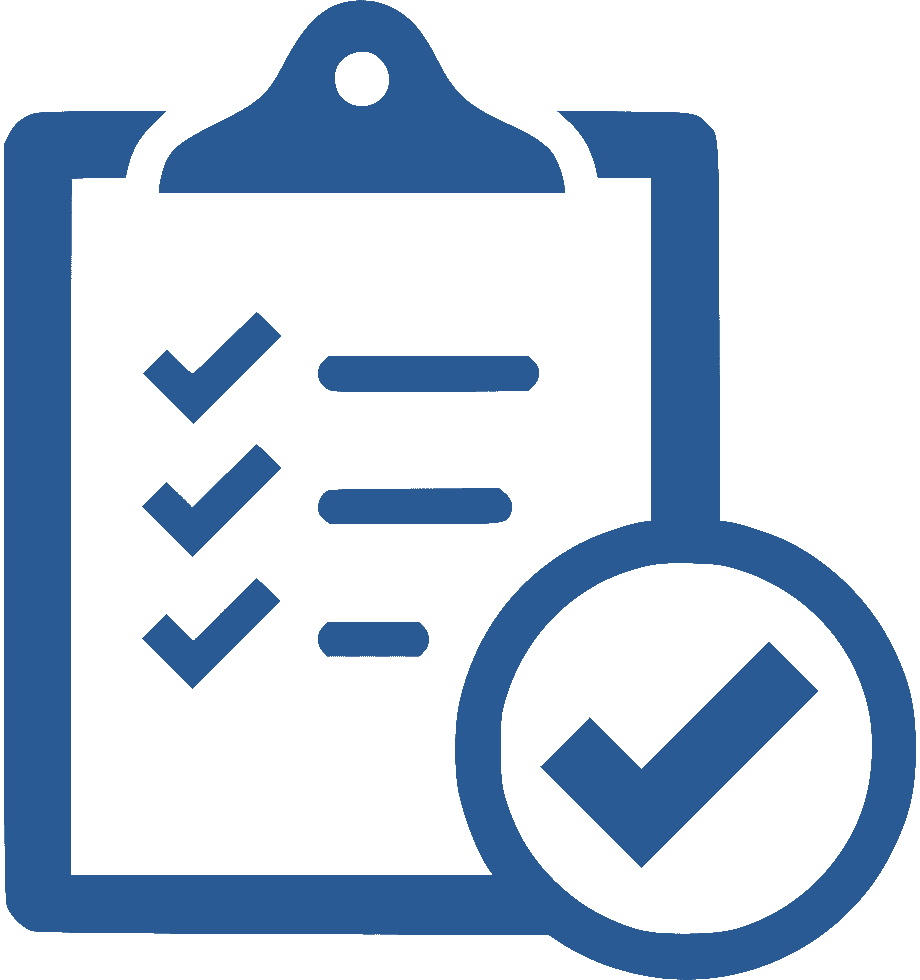 Ожидаемый результат:
Снижение количеств а пожаров
Фактическое значение 2021 г. – 53 пожара за год 
Плановое значение 2030 г. – 45 пожаров (снижение на 15%)

Обеспеченность населенных пунктов источниками наружного противопожарного водоснабжения
Фактическое значение 2025 – 50%
Плановое значение 2030 г – 70%

Доля населенных пунктов, охваченных МАСЦО, %
Фактическое значение 2022- 40%
Плановое значение 2030 – 70 %
Не обеспечено финансированием 2023-2025
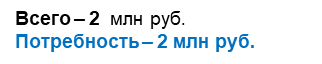 Создание муниципальной автоматизированной системы централизованного оповещения (МАСЦО)
Приобретение и монтаж электросирен (речевых в количестве 5 шт.) в соответствии с техническим заданием в. п.Ненастье, п. Щучье Озеро, с.Бияваш, с.Тюинск, п.Бартым.
Срок реализации – 2024,Источник не определён
Всего – 8,25  млн руб.
Потребность – 8,25 млн руб.
Обеспечение наружного противопожарного водоснабжения
Обустройство площадок и проездов к природным водным объектам в целях создания условий для забора воды пожарными автомобилями в 46 населенных пунктах округа в соответствии с решением Октябрьского районного суда от 16.03.2020 № 2-73/2020
Срок реализации – 2025г., Источник не определён
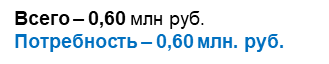 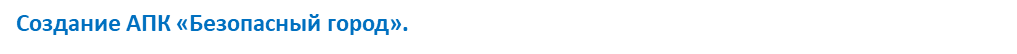 Приобретение 30 видеокамер для обеспечения видеонаблюдения в парках, скверах рп.Октябрьский, рп. Сарс и здания Администрации Октябрьского городского округа.
Срок реализации – 2025,Источник – не определен.
Ремонт помещений постов муниципальной пожарной охраны: с.Леун. С.Енапаево в рамках приоритетного регионального проекта, утвержденного постановлением ППК № 206-п от 10.04.2015 г.
Срок реализации – 2024-2025гг., Источник – не определен

Создание постов пожарной охраны
Создание постов пожарной охраны ( в т.ч. добровольной) в с. Тюинск, д.Седяш, д. Калтаева, д. Тляково, д.Редькино, д.Верх-Ирень, с.Алтынное, с.Новопетровка, д. Большой Сарс, д.Малый Сарс
Срок реализации – 2025г., Решение Октябрьского районного суда от 26.05.2020 № 2-195/2020
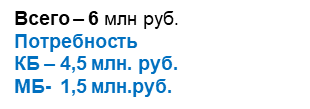 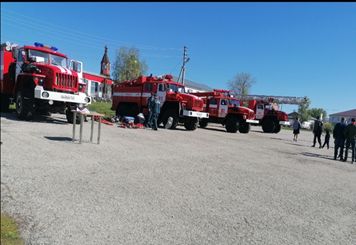 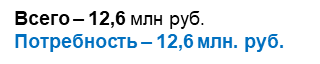 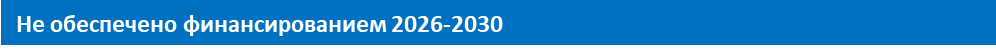 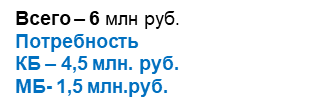 Ремонт помещений постов муниципальной пожарной охраны: с. Русский Сарс, с.Петропавловск в рамках приоритетного регионального проекта, утвержденного постановлением ППК № 206-п от 10.04.2015 г. 
Срок реализации – 2026-2027гг., Источник – не определен
23
Комплексный план – объемы финансирования 2022–2030
млн рублей
25
СПАСИБО ЗА ВНИМАНИЕ!
2022